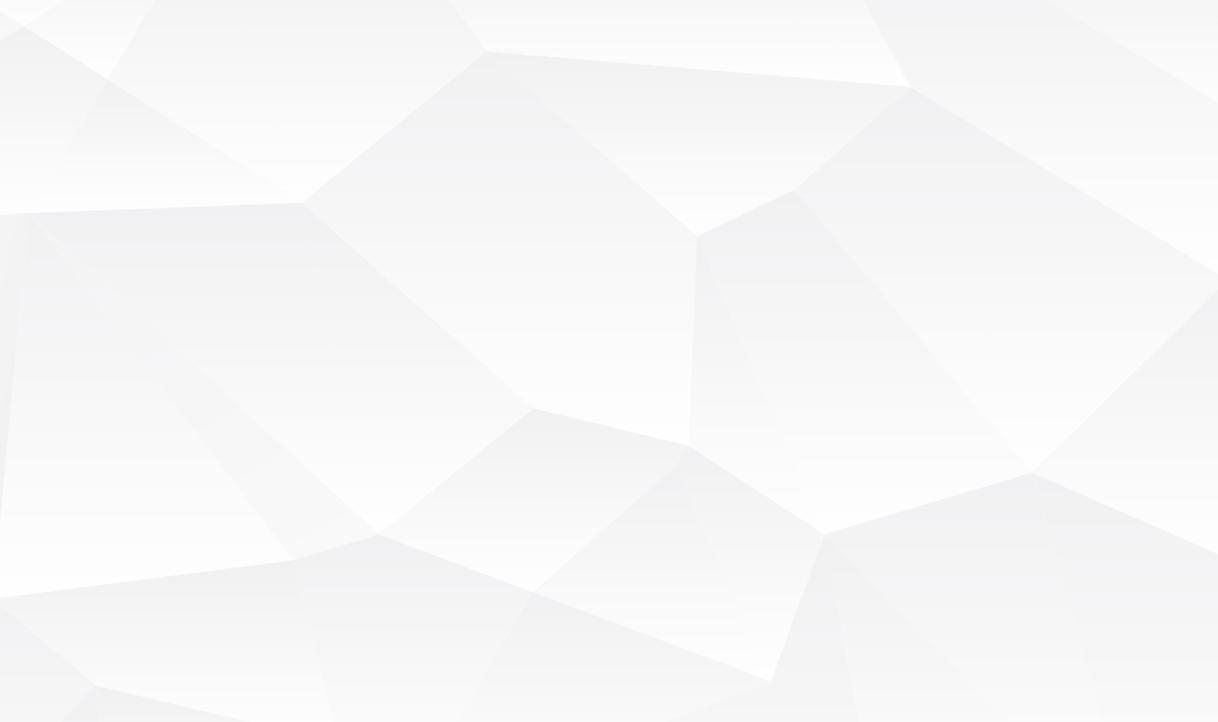 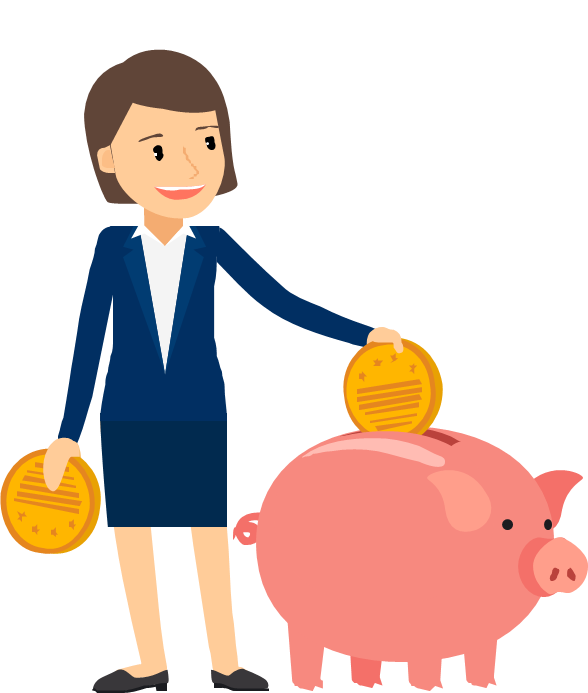 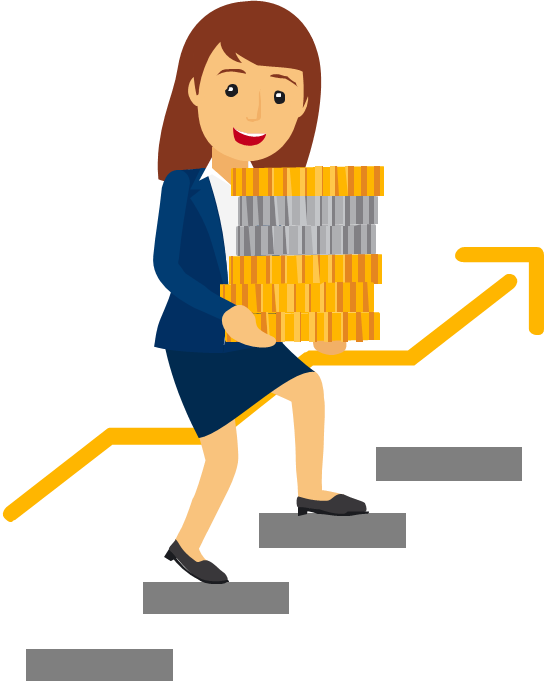 [Speaker Notes: 大家好，今天给大家带来的课程是女神理财进阶之路——家庭资产配置，]
中国建设银行湖南省分行
AFP（金融理财师）持证人
CFP（国际金融理财师）持证人
CPB（注册私人银行家）持证人
建行湖南省分行金牌培训师
[Speaker Notes: 中国建设银行湖南省分行   肖俊娟 
AFP （金融理财师）持证人
CFP （国际金融理财师）持证人
CPB  （注册私人银行家）持证人 
建行湖南省分行金牌培训师
建总行兼职培训师]
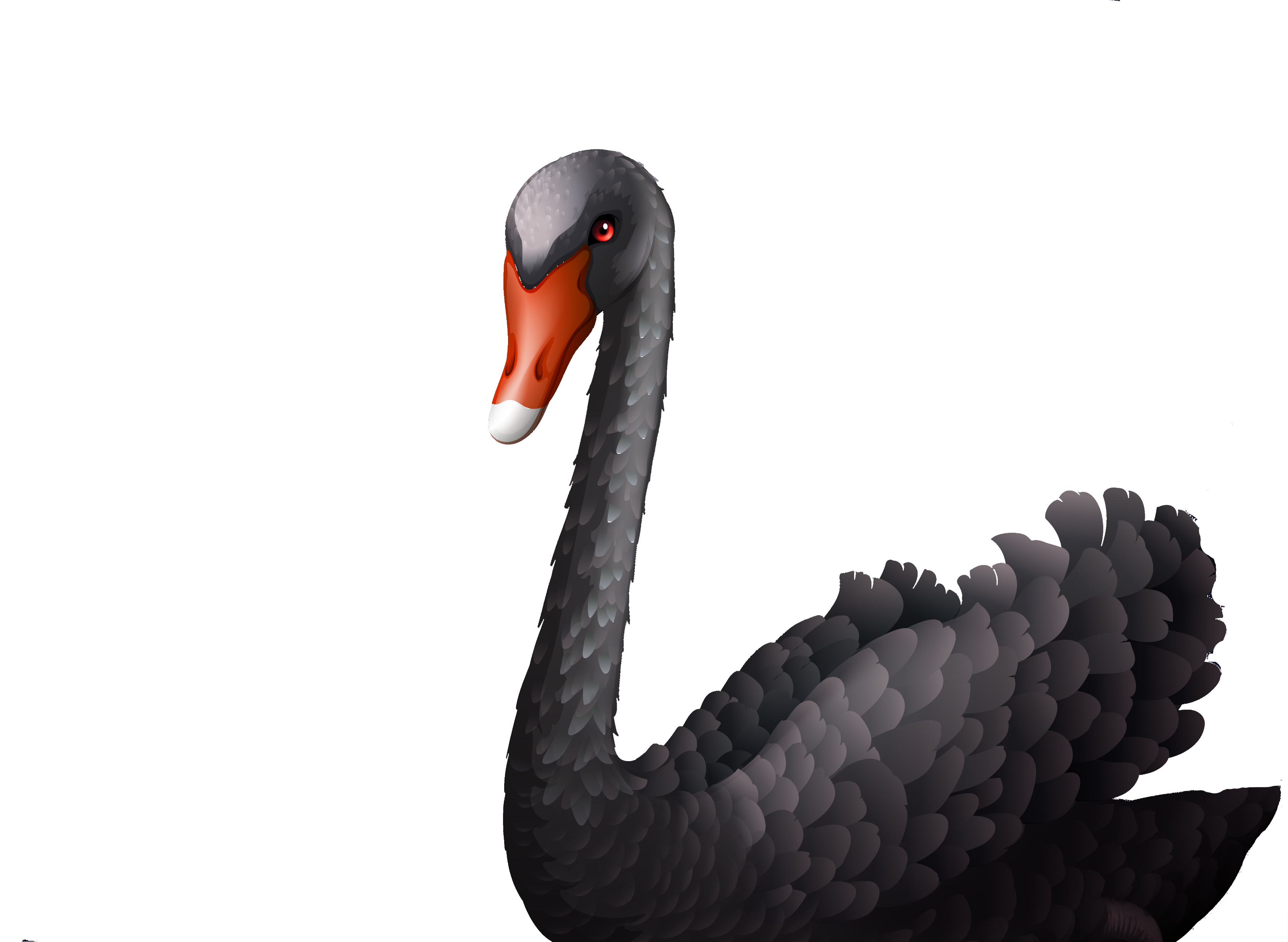 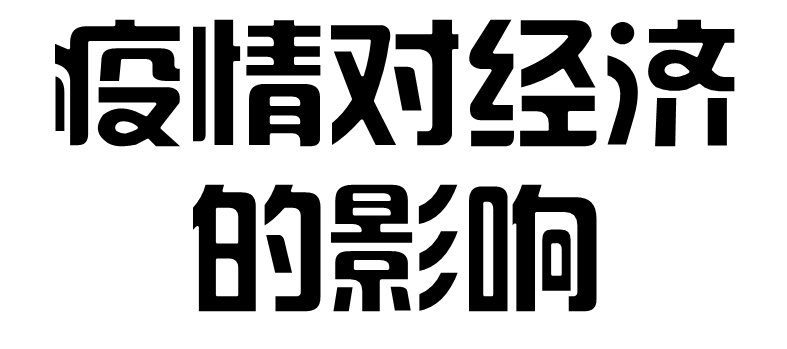 目录
CONTENTS
什么是资产配置
01
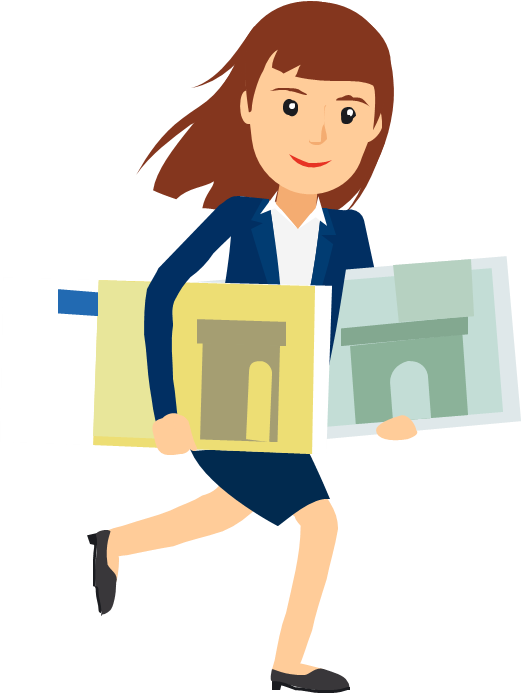 家庭资产配置实际应用
02
结语
03
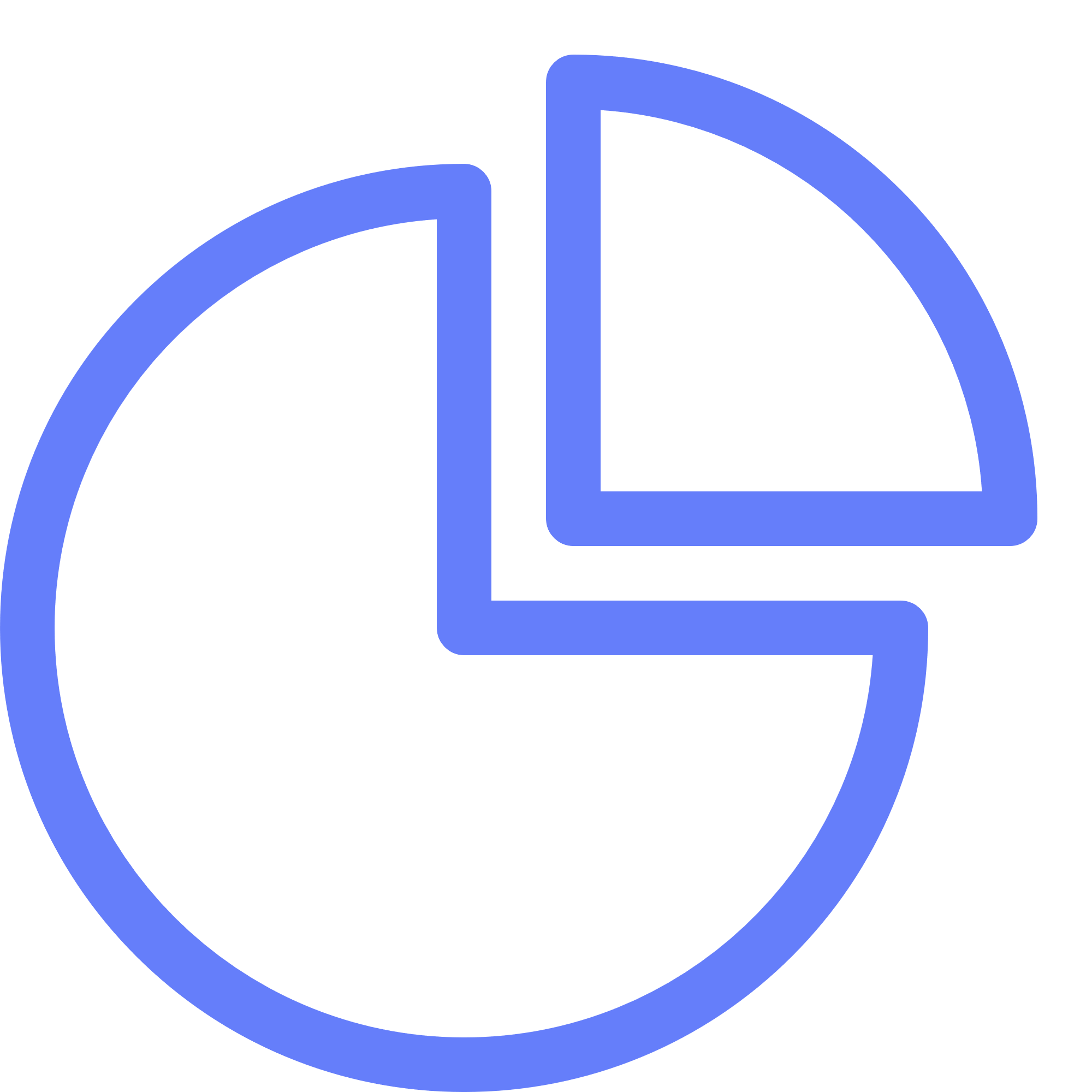 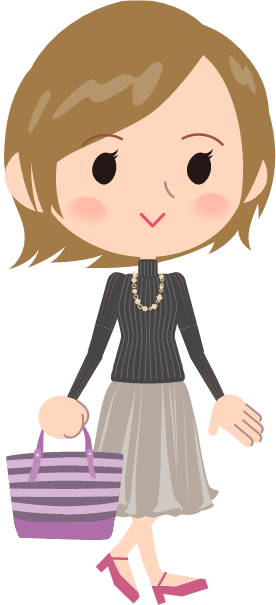 间种套作
有农业常识的朋友
统筹和搭配
整体造型
喜欢买衣服的朋友
把不同风险的金融产品
降低整体风险
搭配在一起
保证有所收益
效果是一样的：花一样的钱、一样的时间，办更多的事儿！
[Speaker Notes: 一、什么是资产配置
朋友们总在说：你们专业人士总是说分散风险、资产配置、效用递减、某某曲线……听到就心塞，可不可以不搞这些智商歧视的事儿？是不是只有高智商的小伙伴投资才能赚钱？理财有没有家常的内容？理财师可不可以不说专业名词？可以，当然可以。

资产配置是个专业名词，有农业常识的朋友可以把它理解为间种套作，把不同的作物或植物间杂着种在一起，充分利用土地的肥力和空间来提高产量；喜欢买衣服的朋友又可以把它理解成是整体造型，因为几件百搭的单品，让衣柜里的旧衣服变得能出街又时尚。简单来说，就是统筹和搭配：把不同风险的金融产品搭配在一起，降低整体风险的同时保证有所收益， 
效果是一样的：花一样的钱、一样的时间，办更多的事儿！]
“轮替” 现象
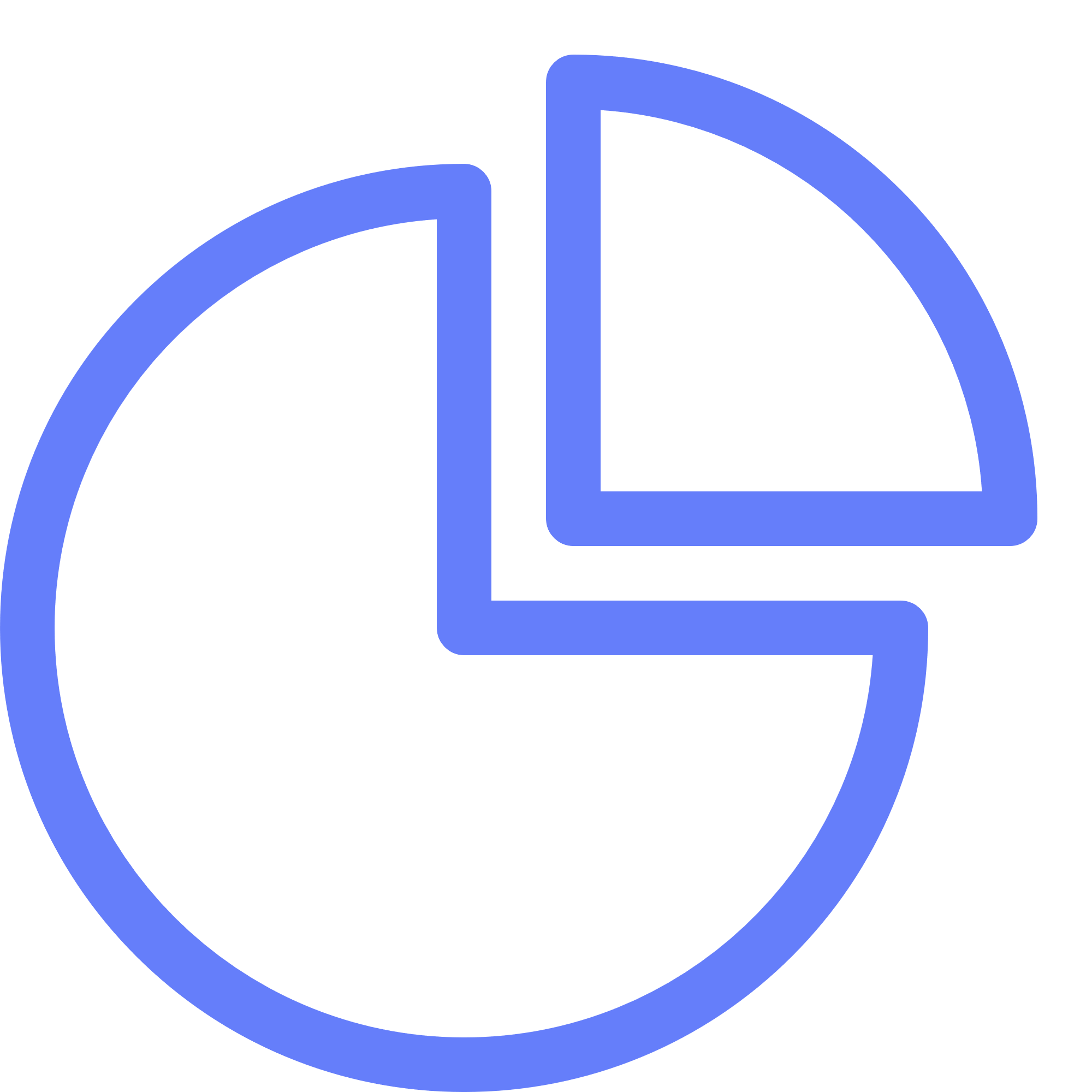 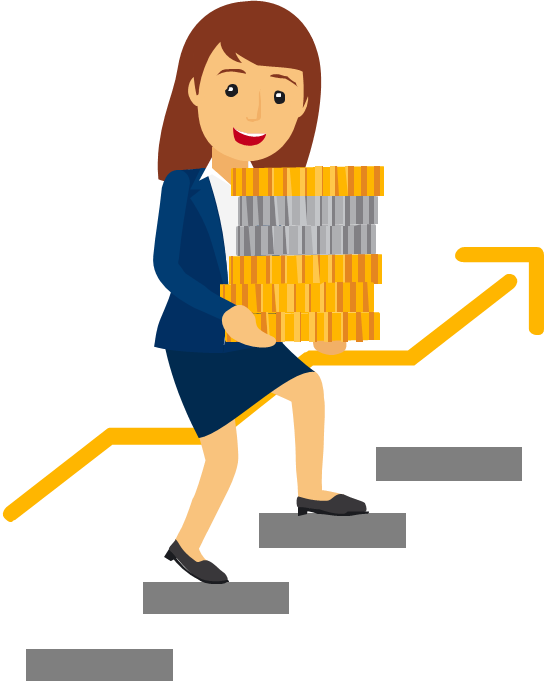 黄金
股票
债券
房产
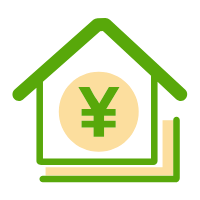 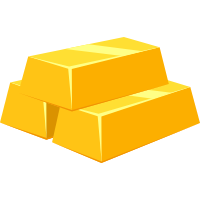 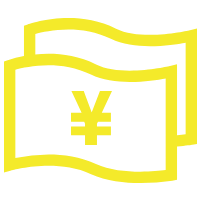 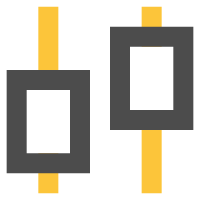 [Speaker Notes: 一、什么是资产配置
朋友们总在说：你们专业人士总是说分散风险、资产配置、效用递减、某某曲线……听到就心塞，可不可以不搞这些智商歧视的事儿？是不是只有高智商的小伙伴投资才能赚钱？理财有没有家常的内容？理财师可不可以不说专业名词？可以，当然可以。

资产配置是个专业名词，有农业常识的朋友可以把它理解为间种套作，把不同的作物或植物间杂着种在一起，充分利用土地的肥力和空间来提高产量；喜欢买衣服的朋友又可以把它理解成是整体造型，因为几件百搭的单品，让衣柜里的旧衣服变得能出街又时尚。简单来说，就是统筹和搭配：把不同风险的金融产品搭配在一起，降低整体风险的同时保证有所收益， 
效果是一样的：花一样的钱、一样的时间，办更多的事儿！]
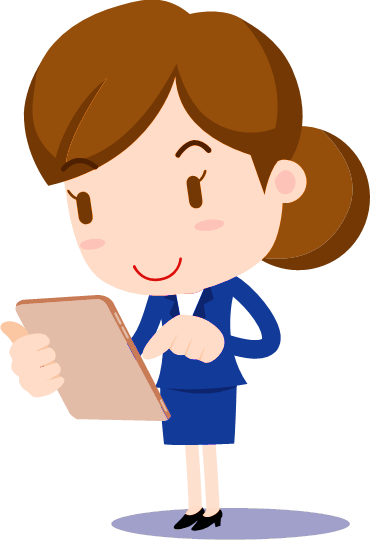 分散风险
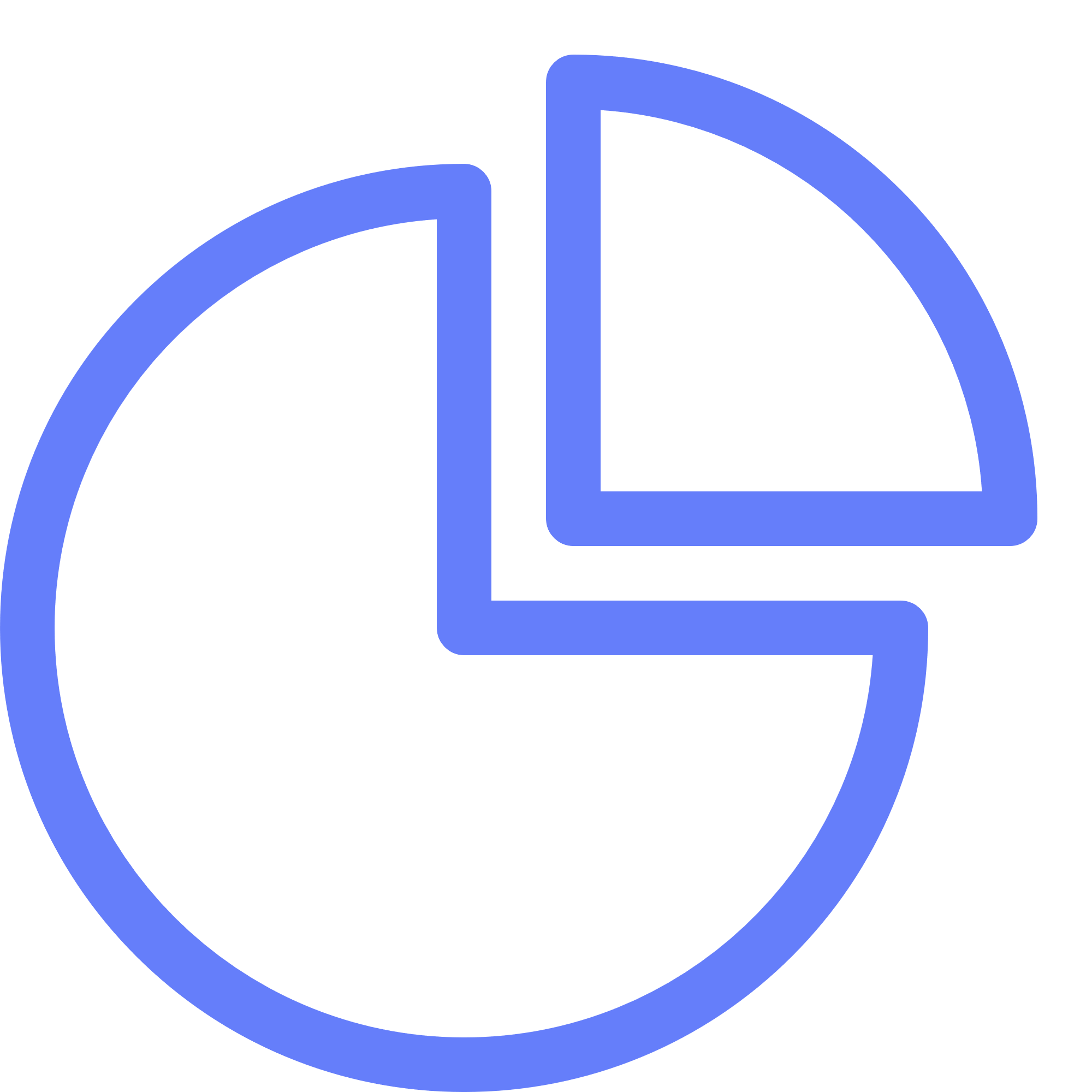 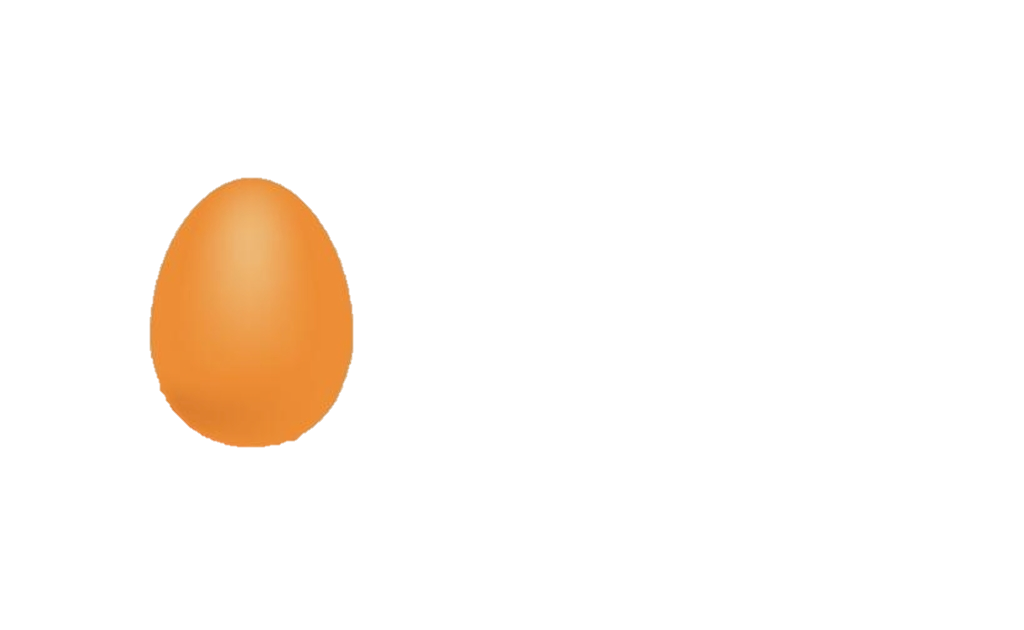 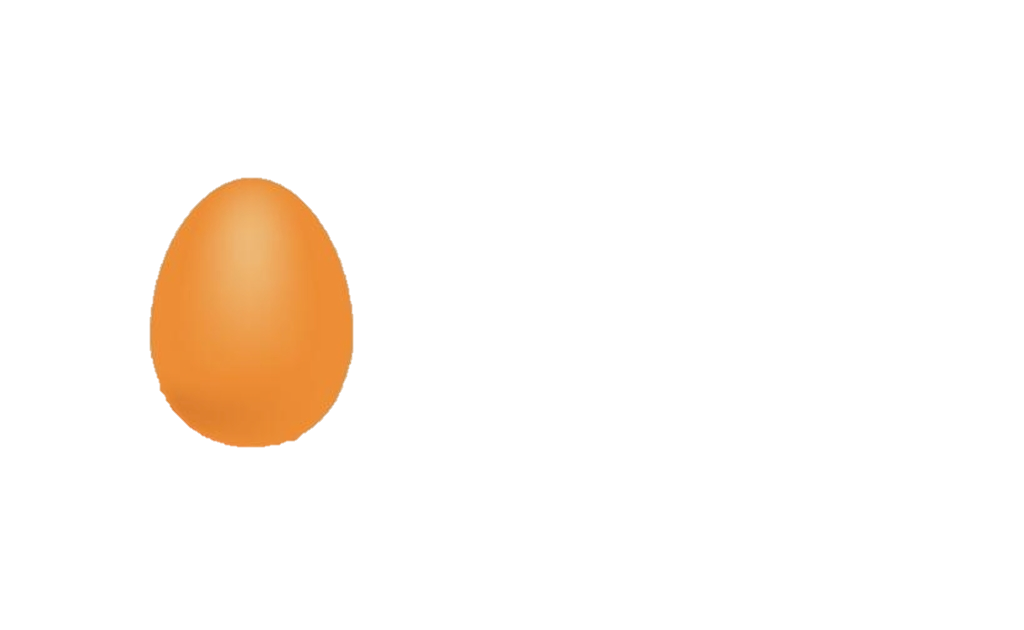 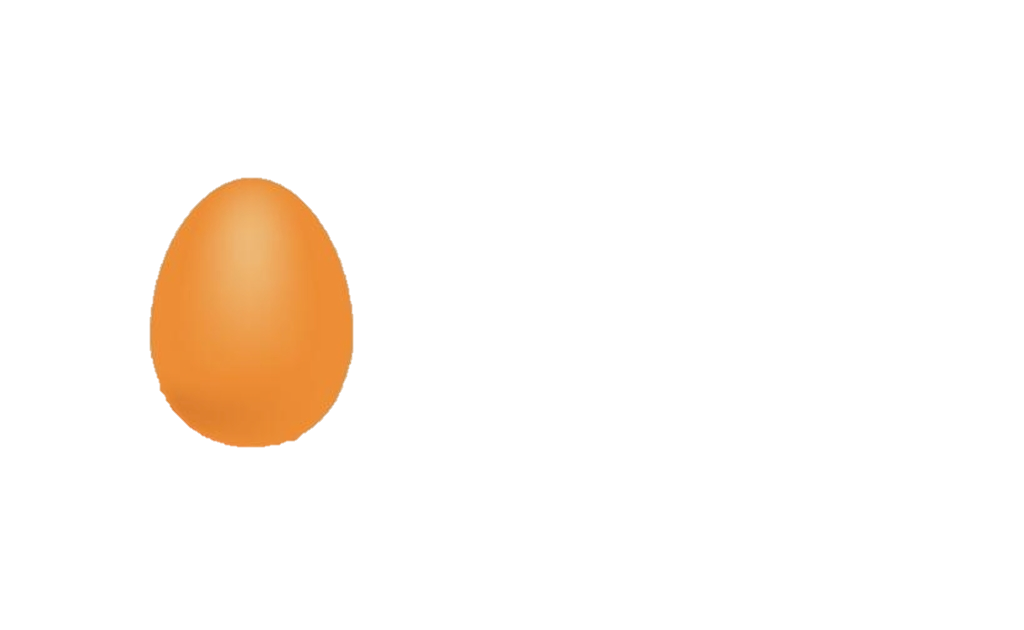 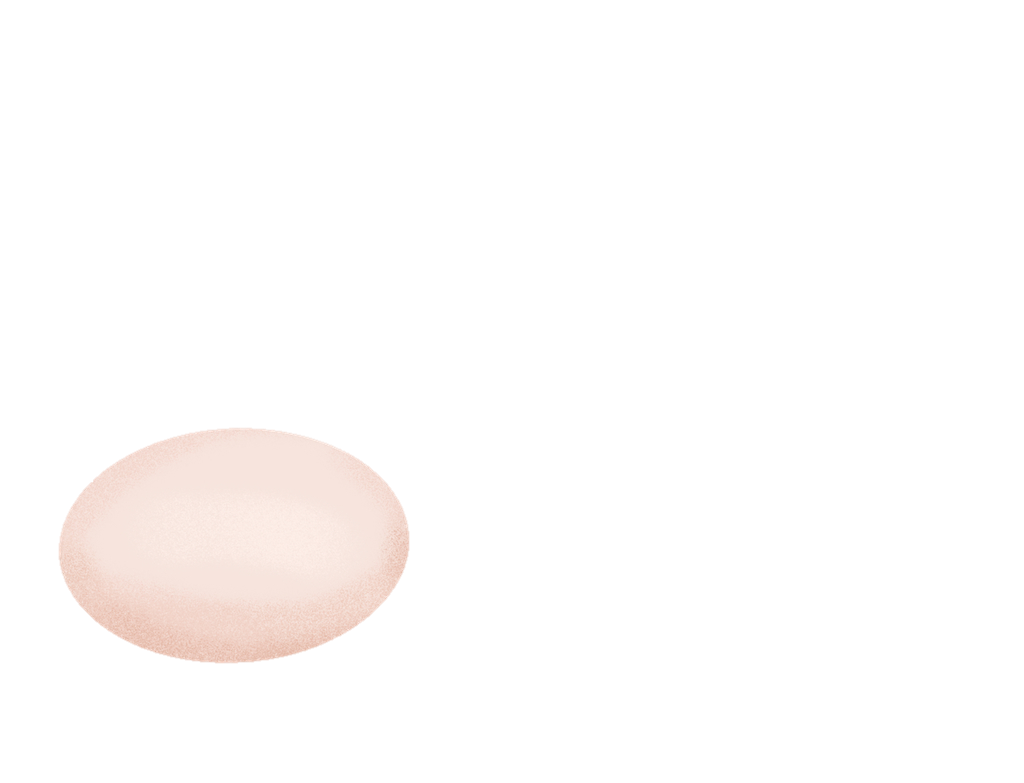 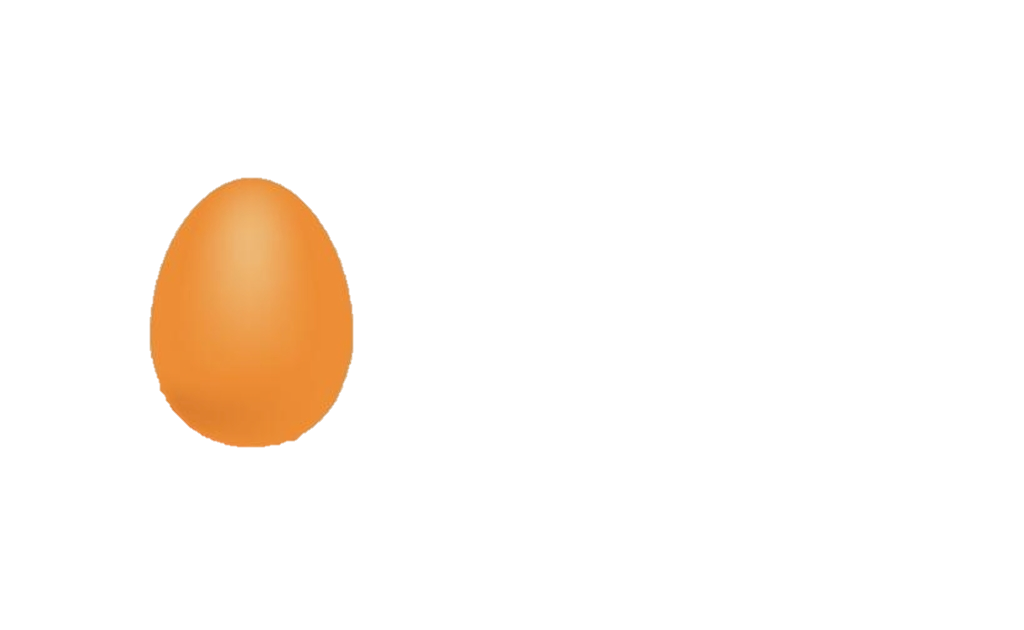 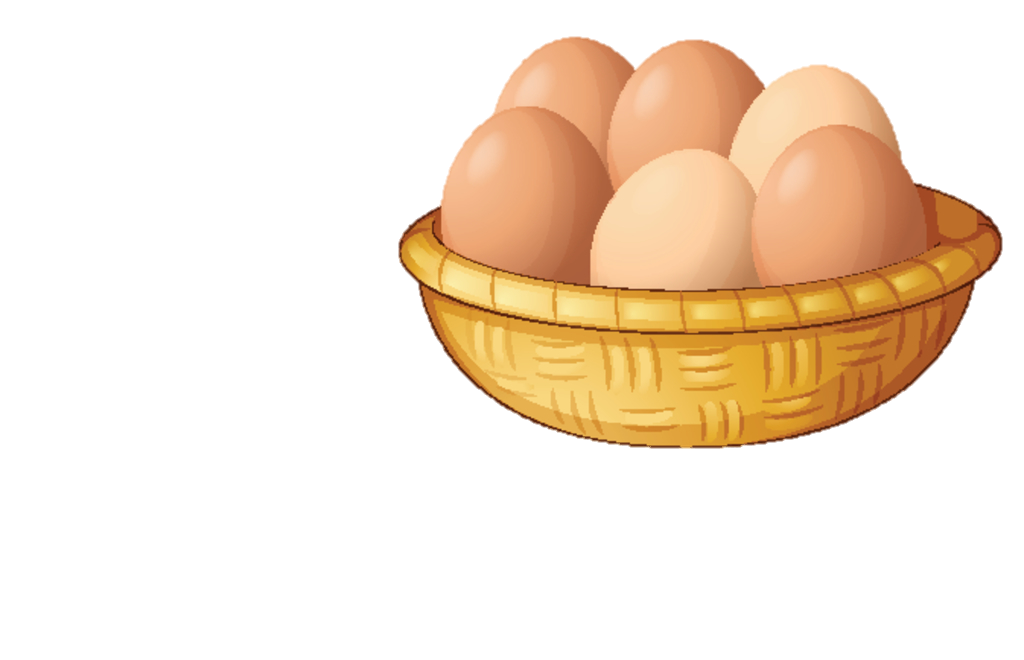 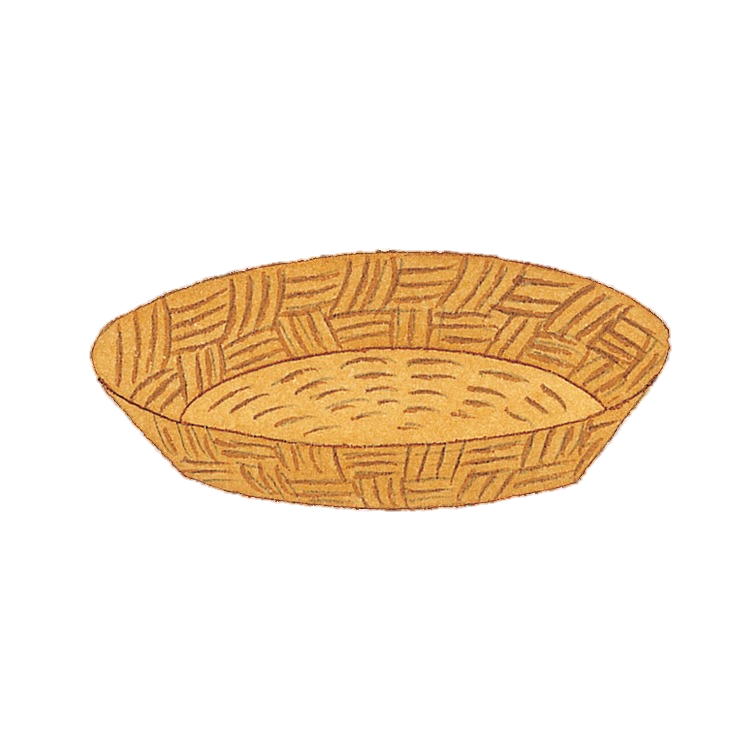 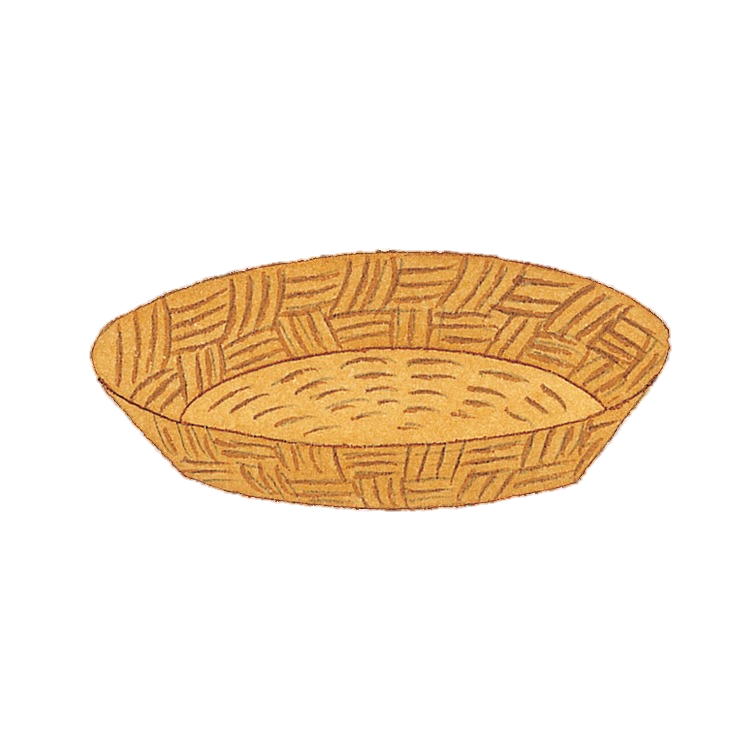 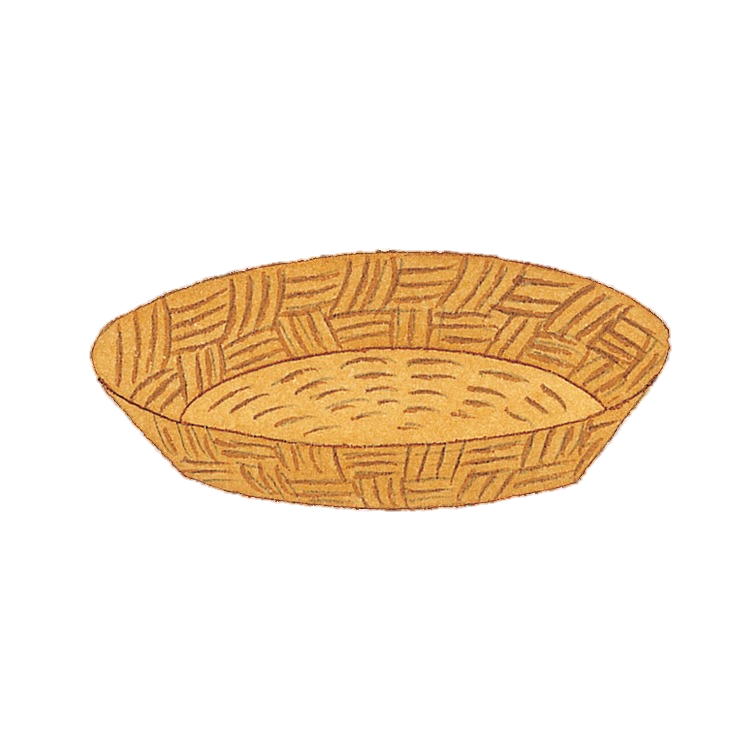 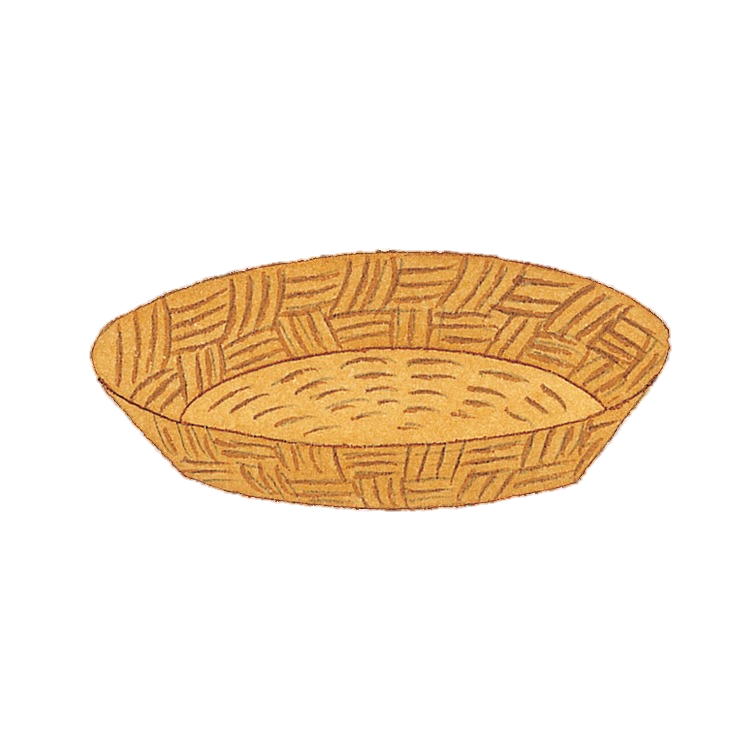 [Speaker Notes: 一、什么是资产配置
朋友们总在说：你们专业人士总是说分散风险、资产配置、效用递减、某某曲线……听到就心塞，可不可以不搞这些智商歧视的事儿？是不是只有高智商的小伙伴投资才能赚钱？理财有没有家常的内容？理财师可不可以不说专业名词？可以，当然可以。

资产配置是个专业名词，有农业常识的朋友可以把它理解为间种套作，把不同的作物或植物间杂着种在一起，充分利用土地的肥力和空间来提高产量；喜欢买衣服的朋友又可以把它理解成是整体造型，因为几件百搭的单品，让衣柜里的旧衣服变得能出街又时尚。简单来说，就是统筹和搭配：把不同风险的金融产品搭配在一起，降低整体风险的同时保证有所收益， 
效果是一样的：花一样的钱、一样的时间，办更多的事儿！]
资产配置的逻辑
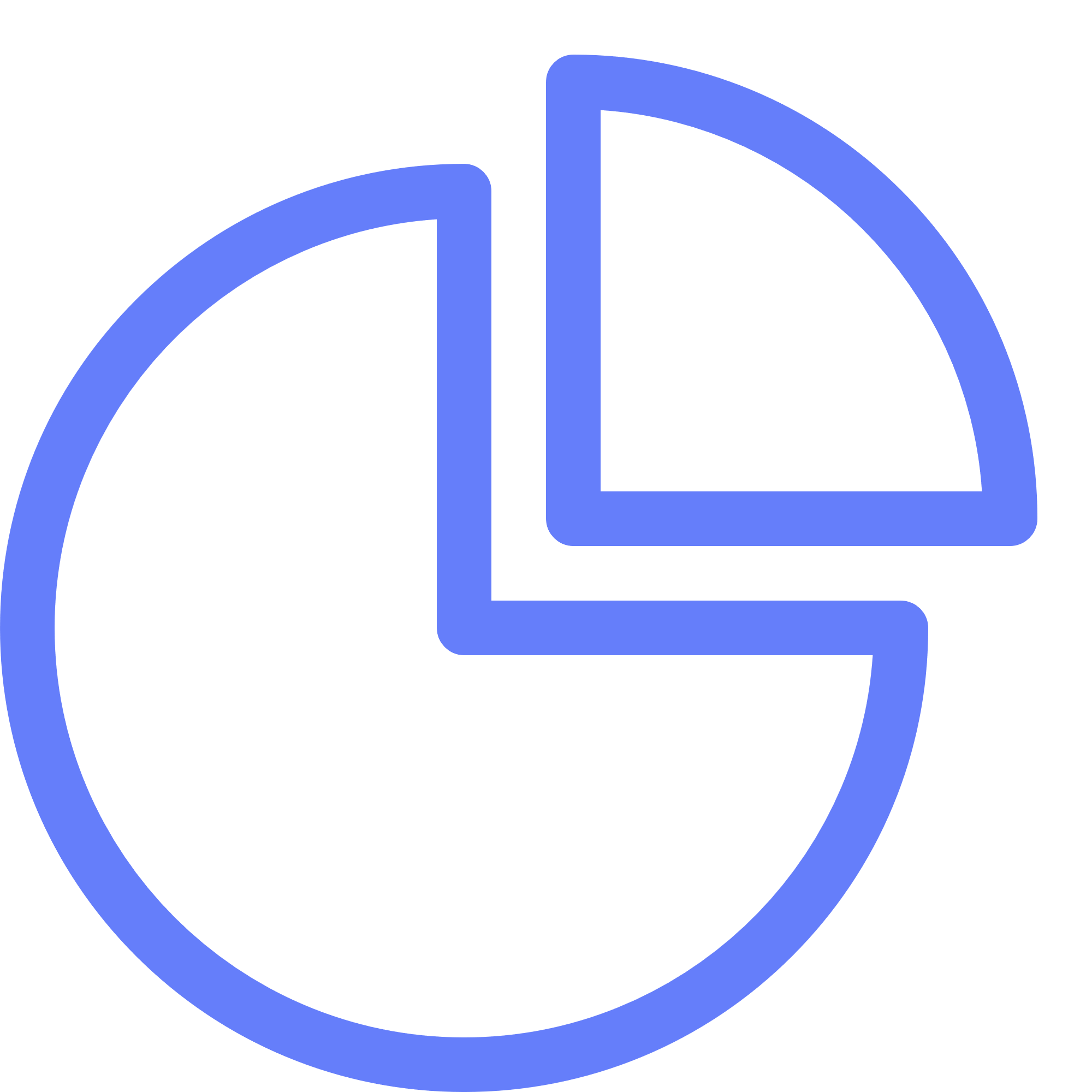 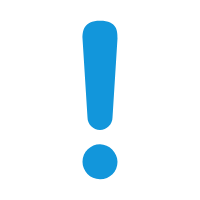 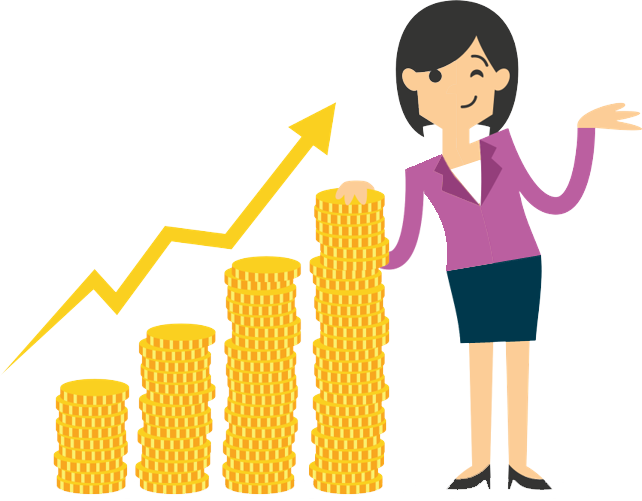 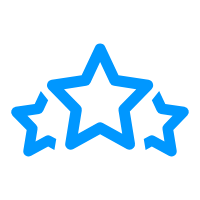 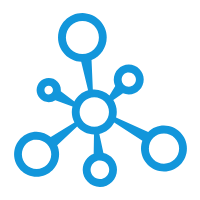 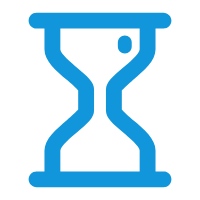 资产配置的重要性
花花的故事
咦！老公发来了啥？
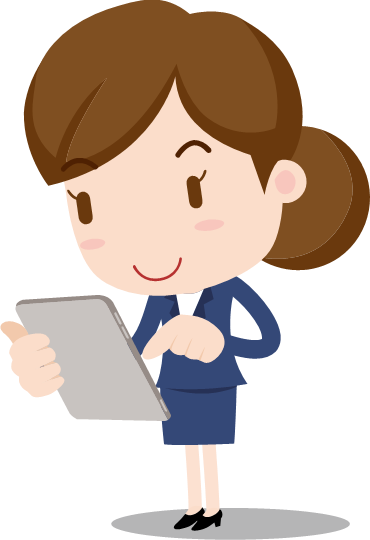 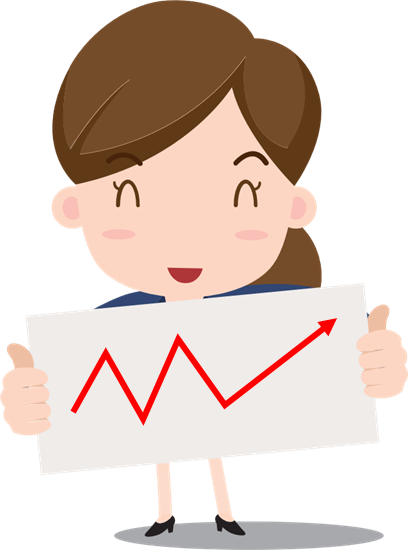 涨涨涨！
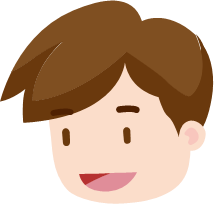 亲爱的，咱家股市里投入的资金比重太大了，最好调整一下。
[Speaker Notes: 资产配置的重要性
资产配置到底有多重要，听完花花的故事，你就明白了
2014年末的时候花花开始进入股市，虽然还是小白一只，但幸运的是刚好赶上了2015年的牛市。买的所有股票几乎都在涨涨涨，资金的投入从刚开始的1万块到后来的10万块，那时候花花小家庭全部资产也就不到20万。看着账户里一天天上涨的数字，追涨的心思也越来越重。
直到2015年5月的一个周末，花花老公突然发了一张图说：咱家股市里投入的资金比重太大了，最好调整一下。看完图，花花也开始反思把家里超过60%的资产投在股市是否合理， 
经过深思熟虑之后，花花和老公决定放弃追涨的想法，并逐步卖出手上的股票，只留下盈利的几万块。谁料想，进入6月，股灾突至，千股跌停。幸运的是花花并未伤及本金。
听完这个故事，除了惊叹花花的幸运之外，你也许在想，这位老公发来的是个什么图?]
要花的钱
保命的钱
短期消费
意外重疾保障
要点：专款专用
要点：3～6个月的生活费
标准普尔
家庭资产
象限图
保本升值的钱
生钱的钱
保本升值
重在收益
要点：为家庭创造收益
要点：养老金、子女教育金等
[Speaker Notes: 这张神奇的图片就是——标准普尔家庭资产象限图
此图可是被公认为最合理稳健的家庭资产分配方式！标准普尔家庭资产象限图把家庭资产分成4个账户，这4个账户的作用不同，因此资金的投资渠道也各不相同。]
要花的钱——用于短期消费
10%
1
要点：3～6个月的生活费
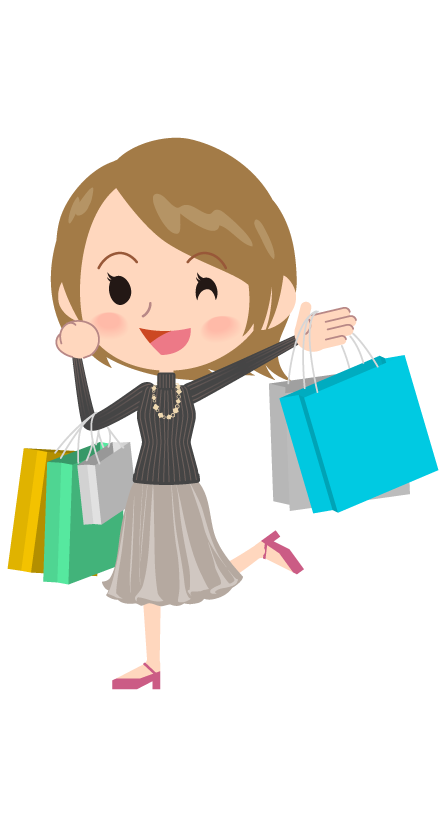 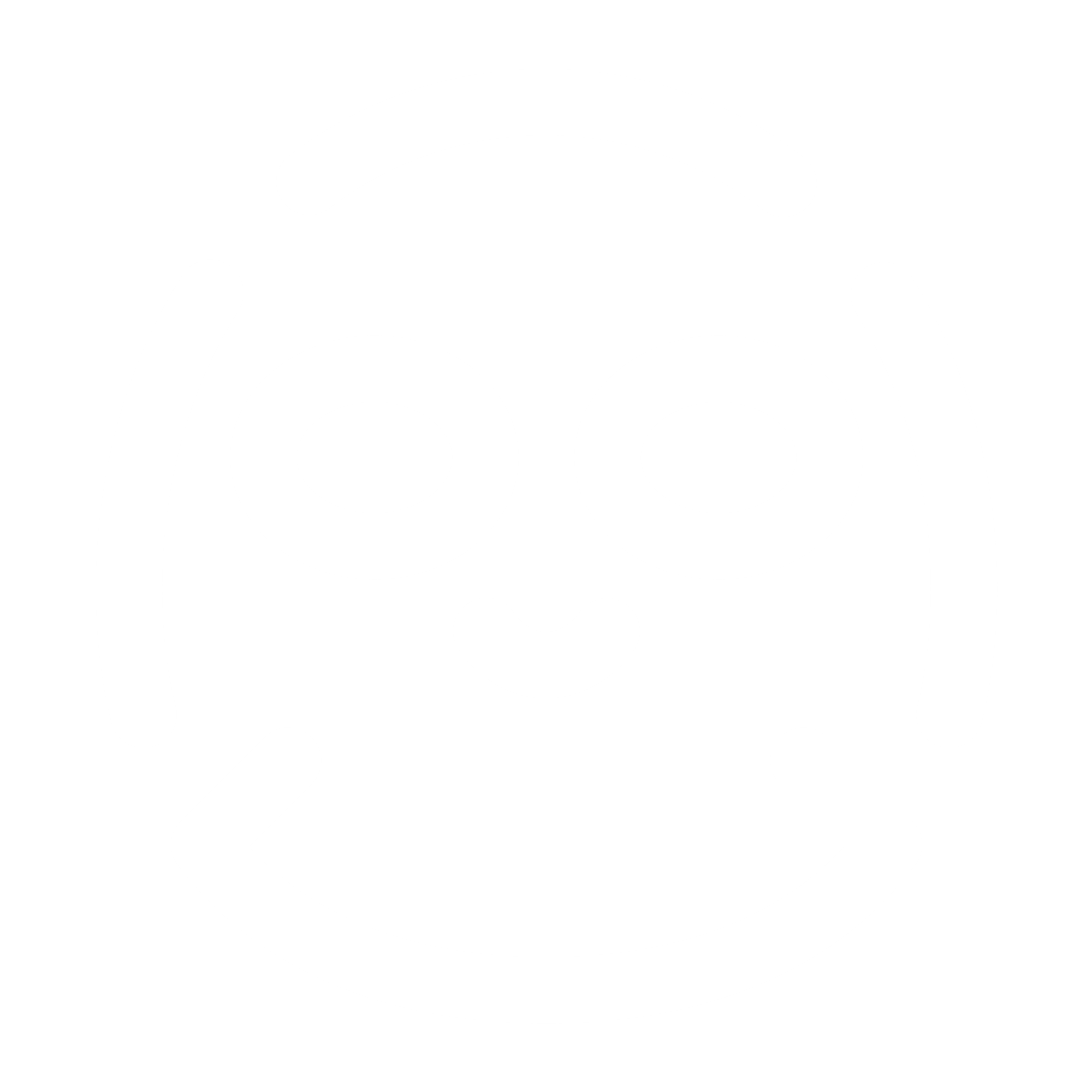 日常生活
美容
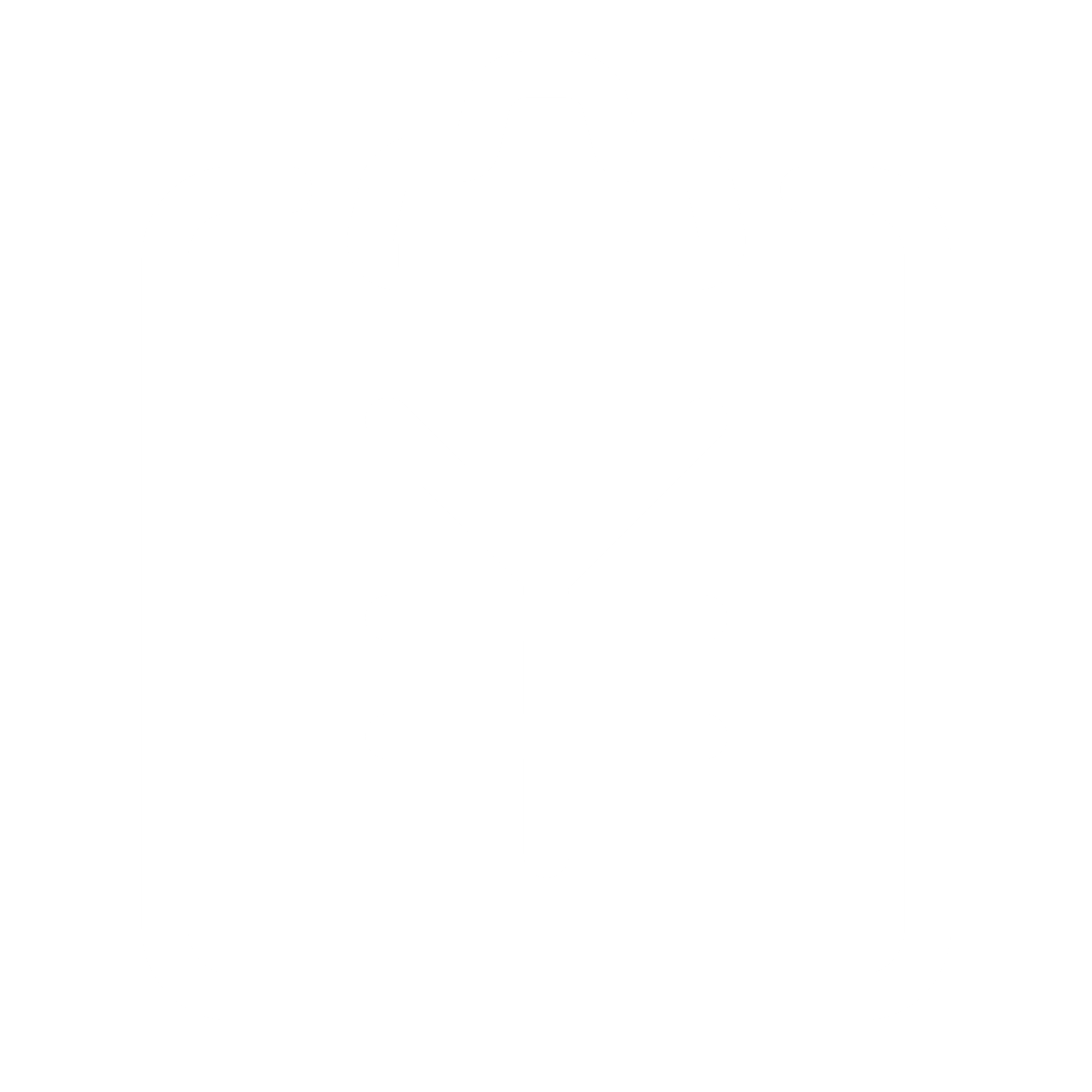 穿衣
旅游
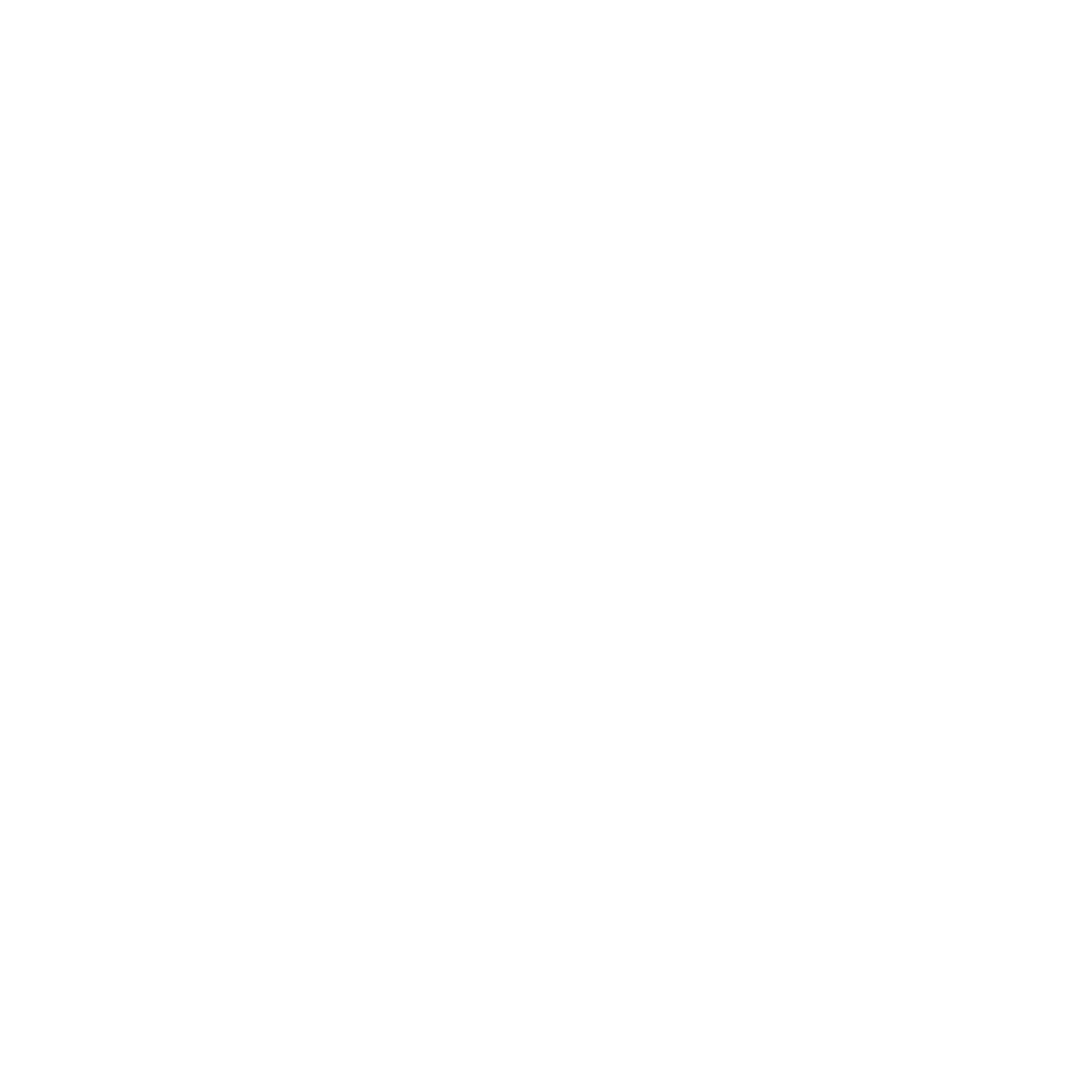 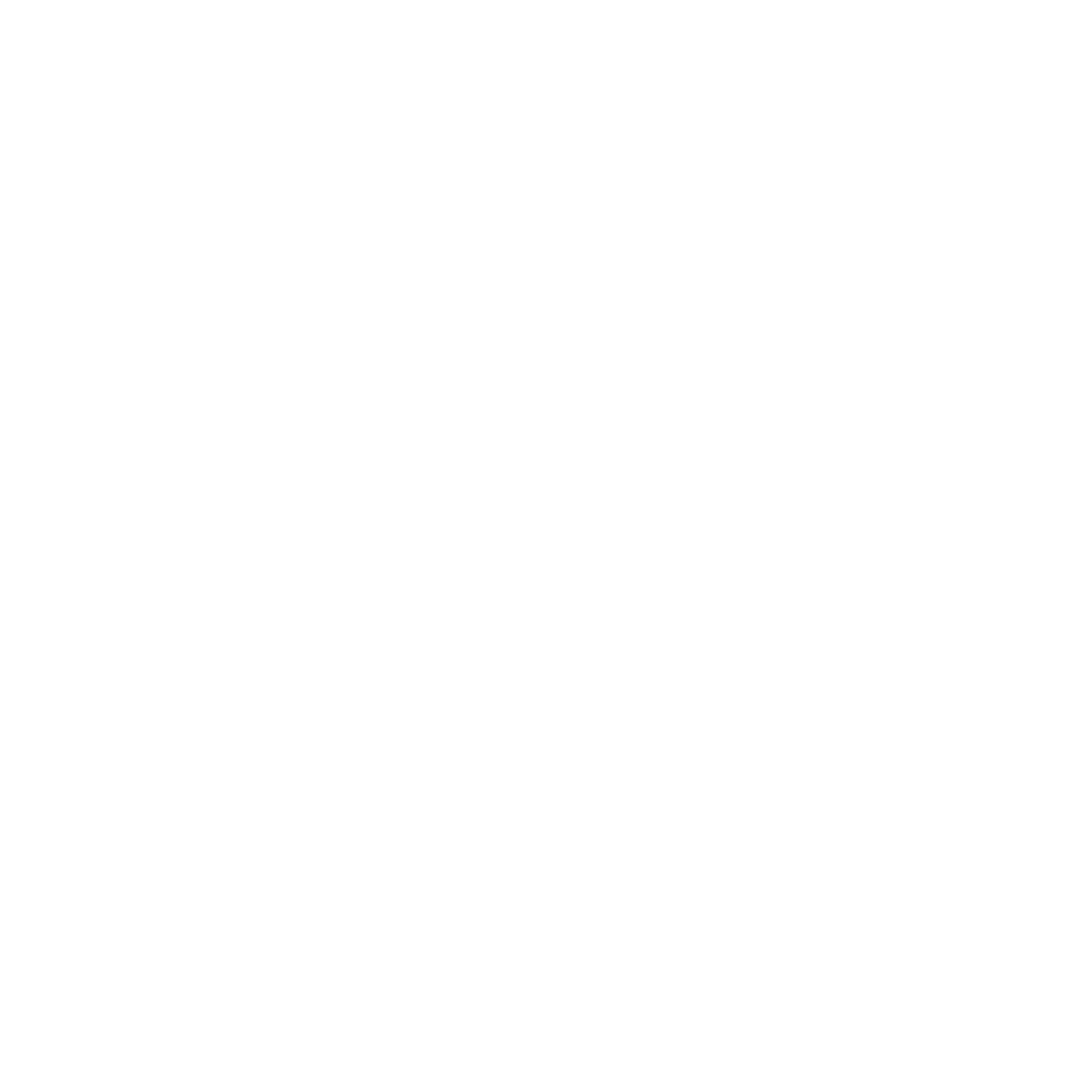 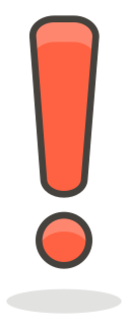 切记    花销过多，而没有钱准备其他账户
[Speaker Notes: （1）要花的钱——用于短期消费第一个账户是要花的钱，也就是日常开销账户，日常生活、买衣服、美容、旅游等都应该从这个账户中支出。为家庭3～6个月的生活费。那么大家觉得这个账户占家庭资产的多少比例合适？
20%？15%？还有没有其他答案？10%
正是10%，要花的钱，一般占家庭资产的10%
这个账户最容易出现的问题是占比过高，很多时候也正是因为这个账户花销过多，而没有钱准备其他账户。]
保命的钱——用于意外重疾保障
20%
2
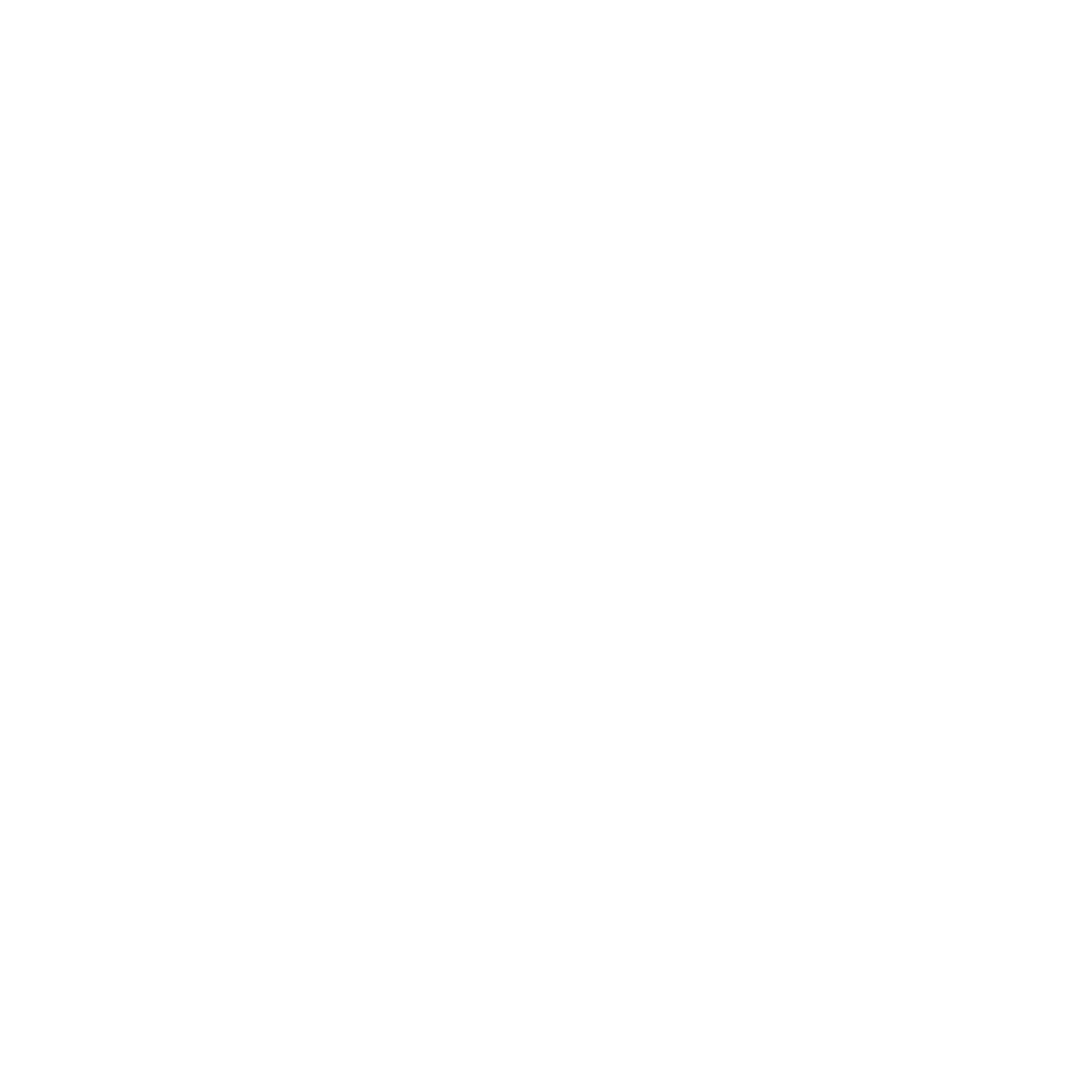 要点：专款专用
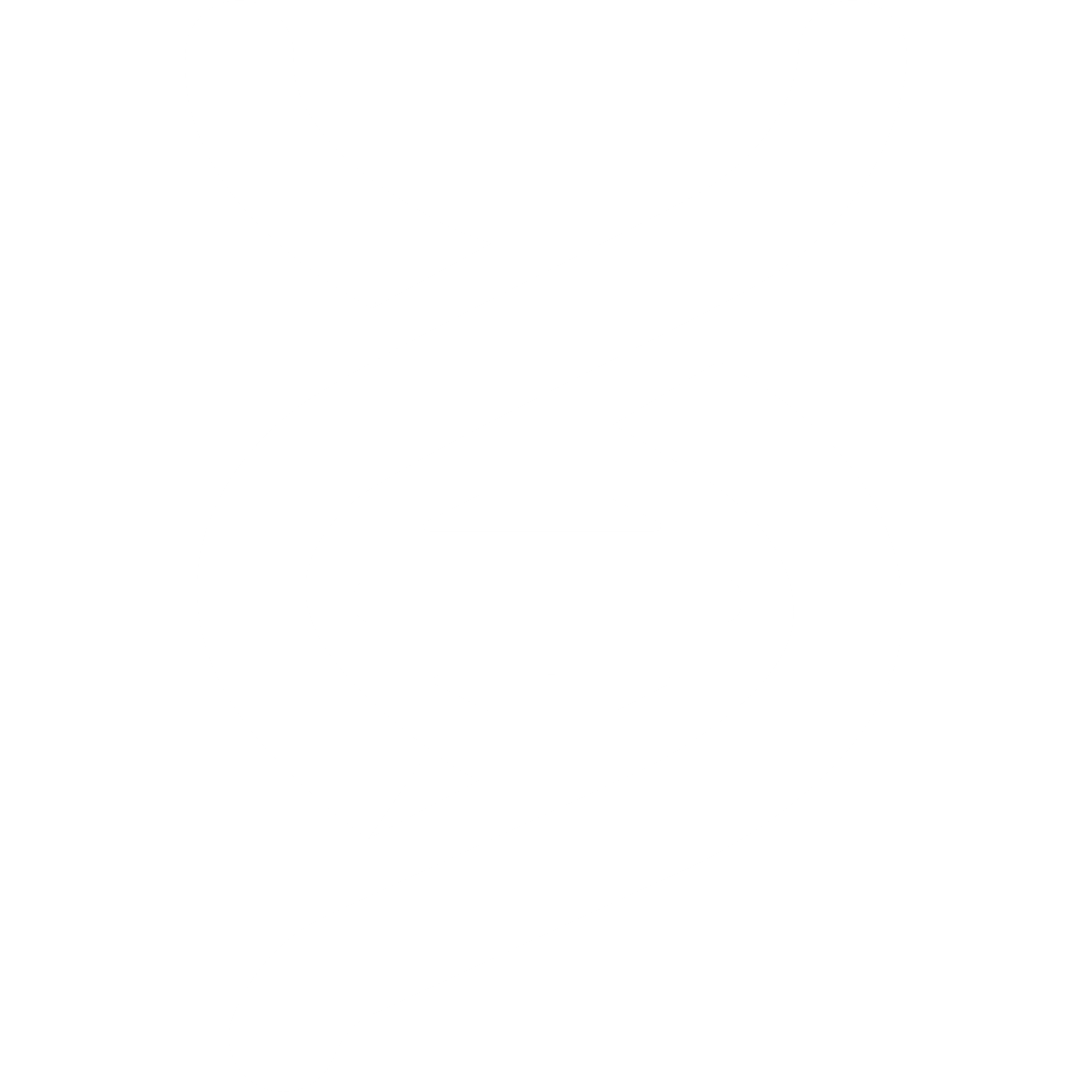 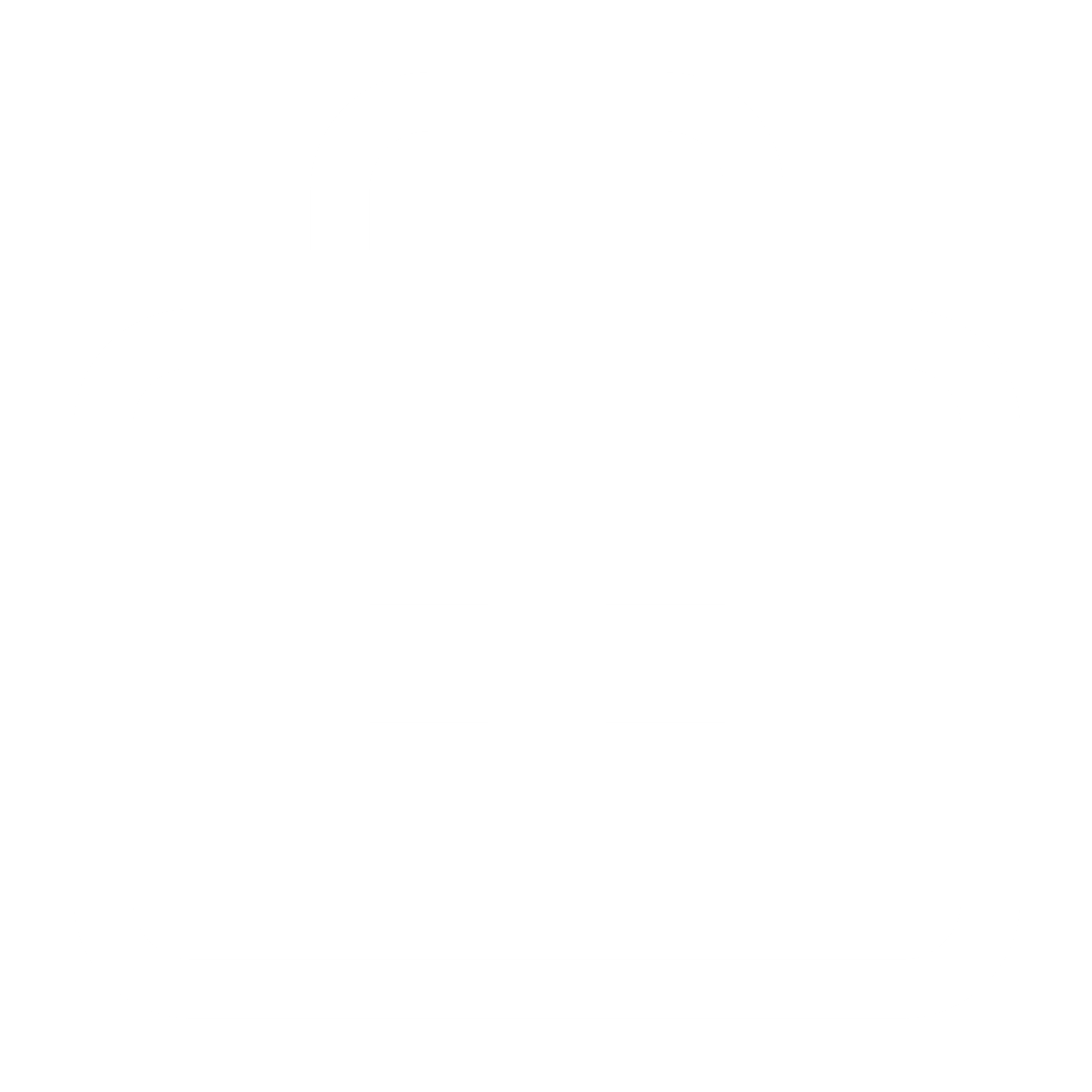 医疗
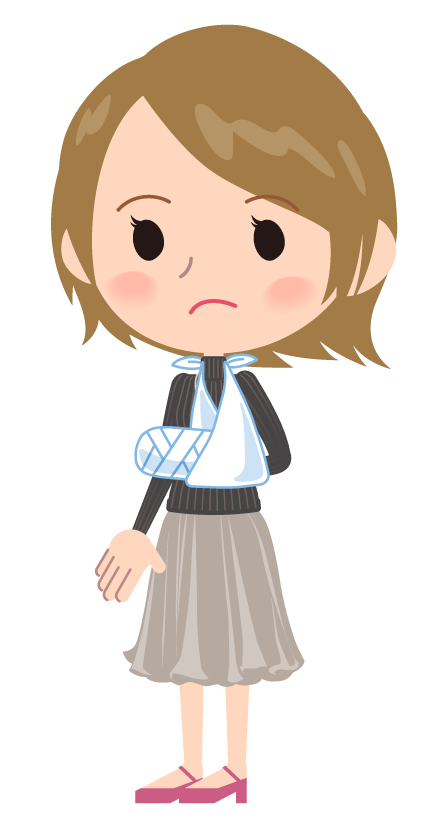 车祸
重大
疾病
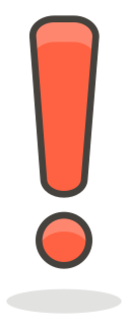 切记    如果没有这个账户，你的家庭资产将随时面临风险
[Speaker Notes: （2）保命的钱——用于意外、重疾保障第二个账户是保命的钱，也就是杠杆账户，为的是以小博大，专门解决突发的大额开支。保障家庭成员在出现意外事故、重大疾病时，有足够的钱来保命。
大家觉得这个账户占家庭资产的多少比例合适？
40%？15%？还有没有其他答案？20%？
正确答案是20%。
这个账户平时看不到有什么作用，但是到了关键的时刻，只有它才能保障你不会为了急用钱而卖车卖房、到处借钱。如果没有这个账户，你的家庭资产将随时面临风险。]
生钱的钱——用于投资获取收益
30%
3
要点：为家庭创造收益
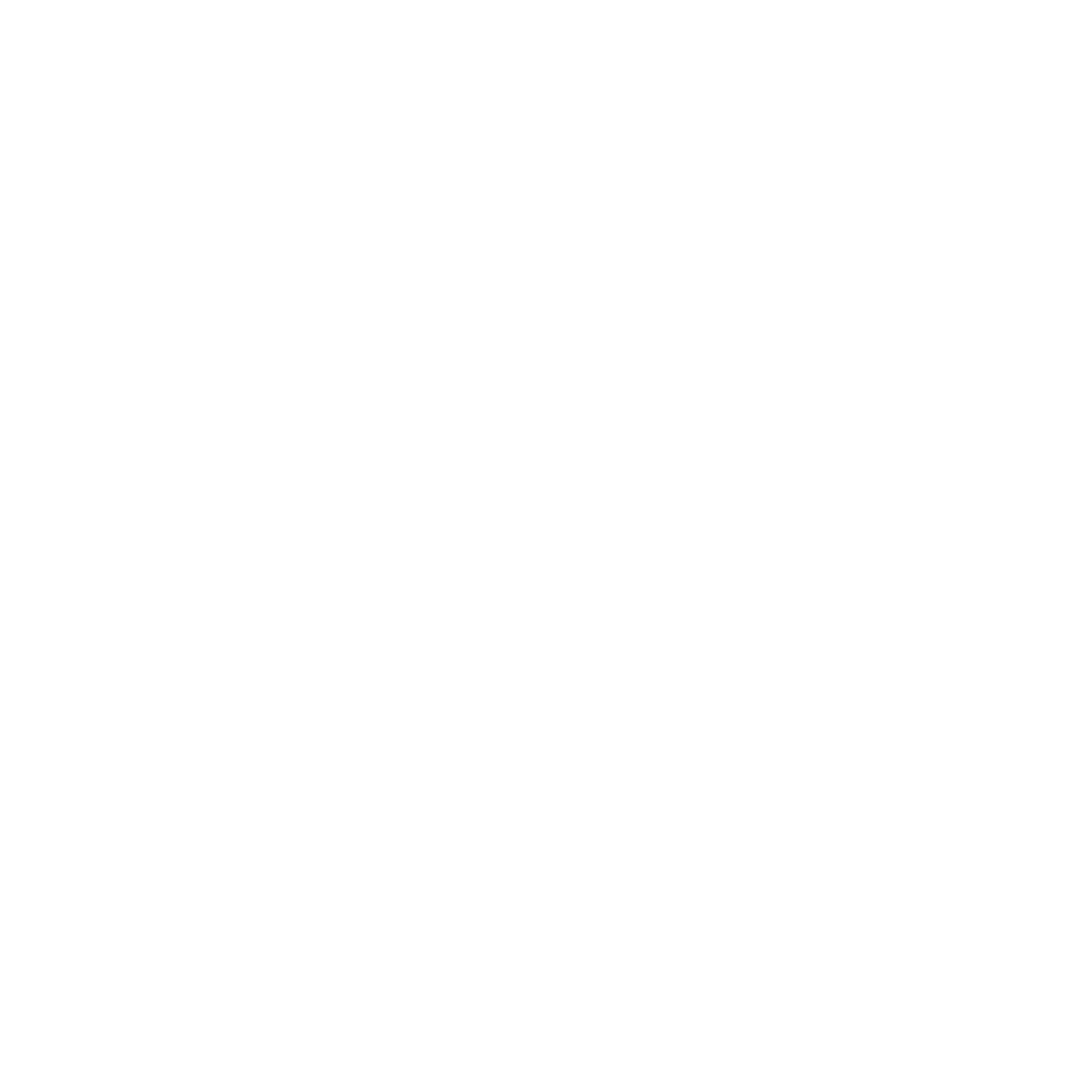 基金
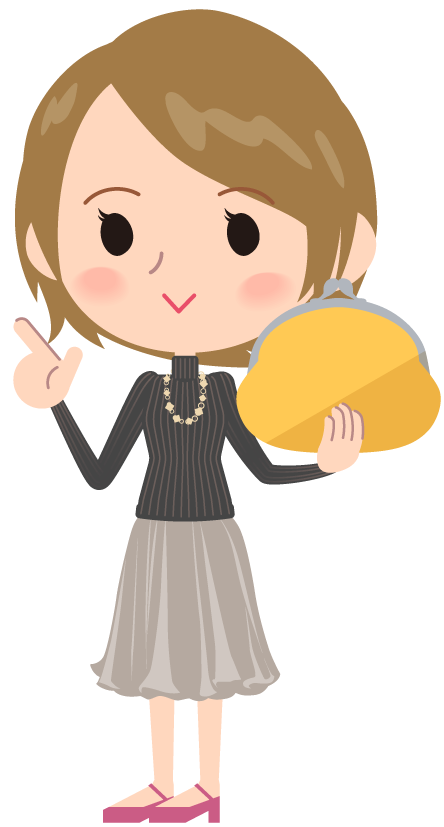 股票
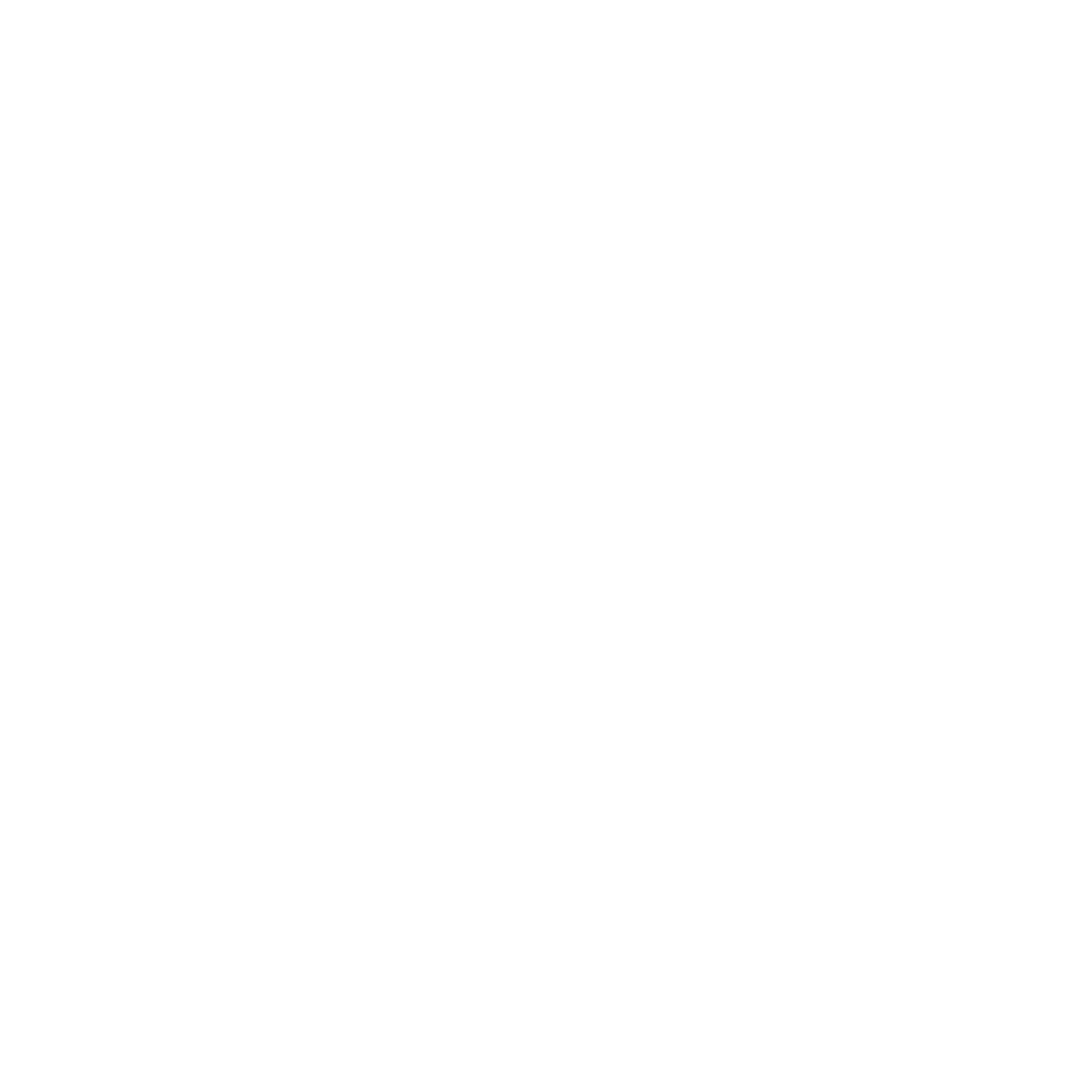 房产
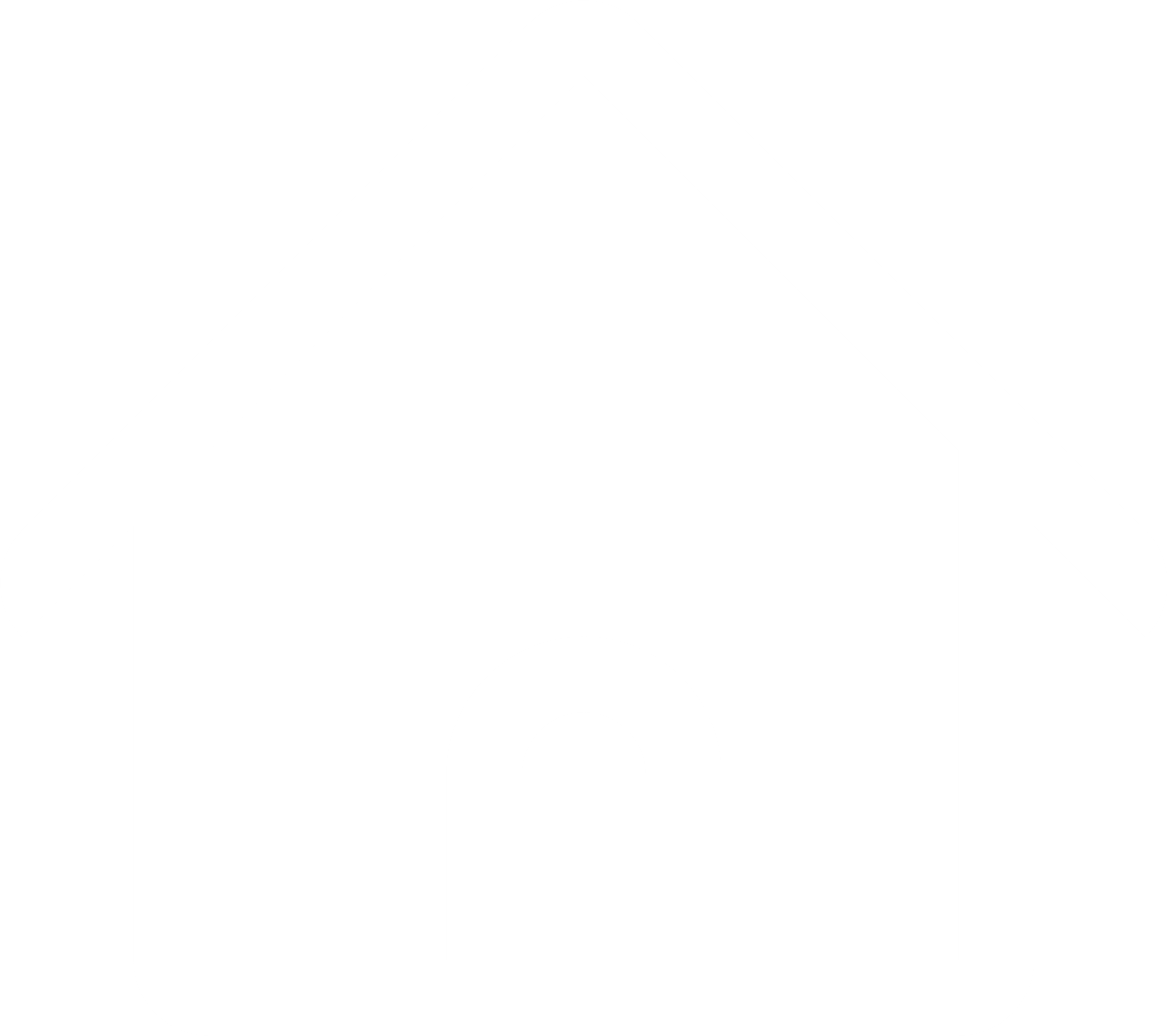 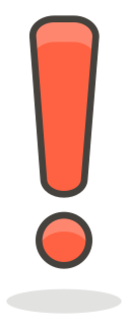 切记    合理的占比，无论盈亏对家庭不能有致命的打击
重在收益
[Speaker Notes: （3）生钱的钱——用于投资获取收益第三个账户是生钱的钱，也就是投资收益账户。为家庭创造收益，用有风险的投资创造高回报。这个账户既要赚得起也要亏得起，看得见受益就得看得见风险。
来，大家说一下，你们家庭这个账户的占比是多少？
60%？还有没有更高的？10%？看来这个家庭是风险厌恶型的
正确答案是30% 这个账户最大的问题是偏向性，很多家庭买股票第一年占比30%，赚了很多钱后，第二年就用90%的钱去投资了。大家切记，合理占比很重要，无论盈亏对家庭不能有致命的打击。]
要花
的钱
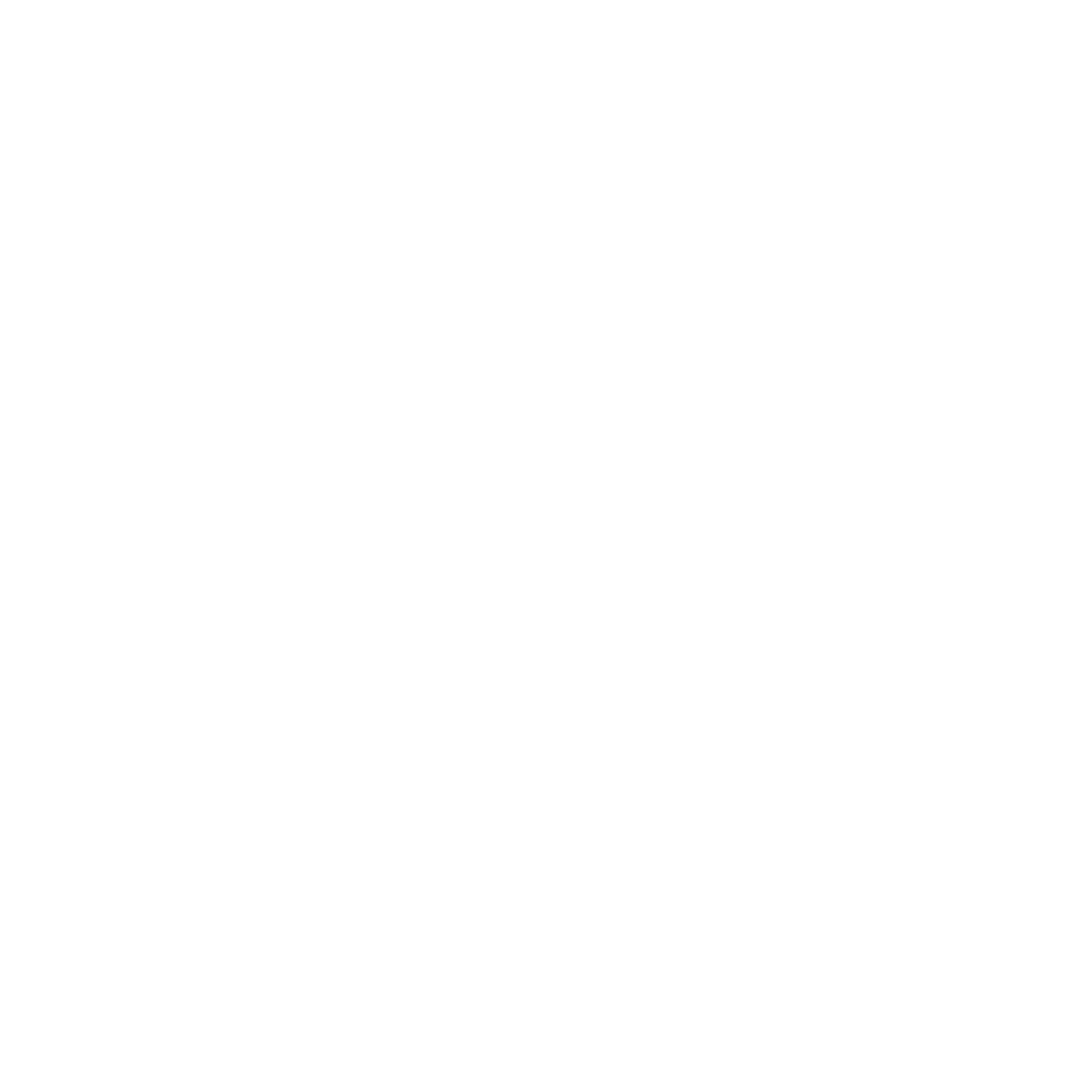 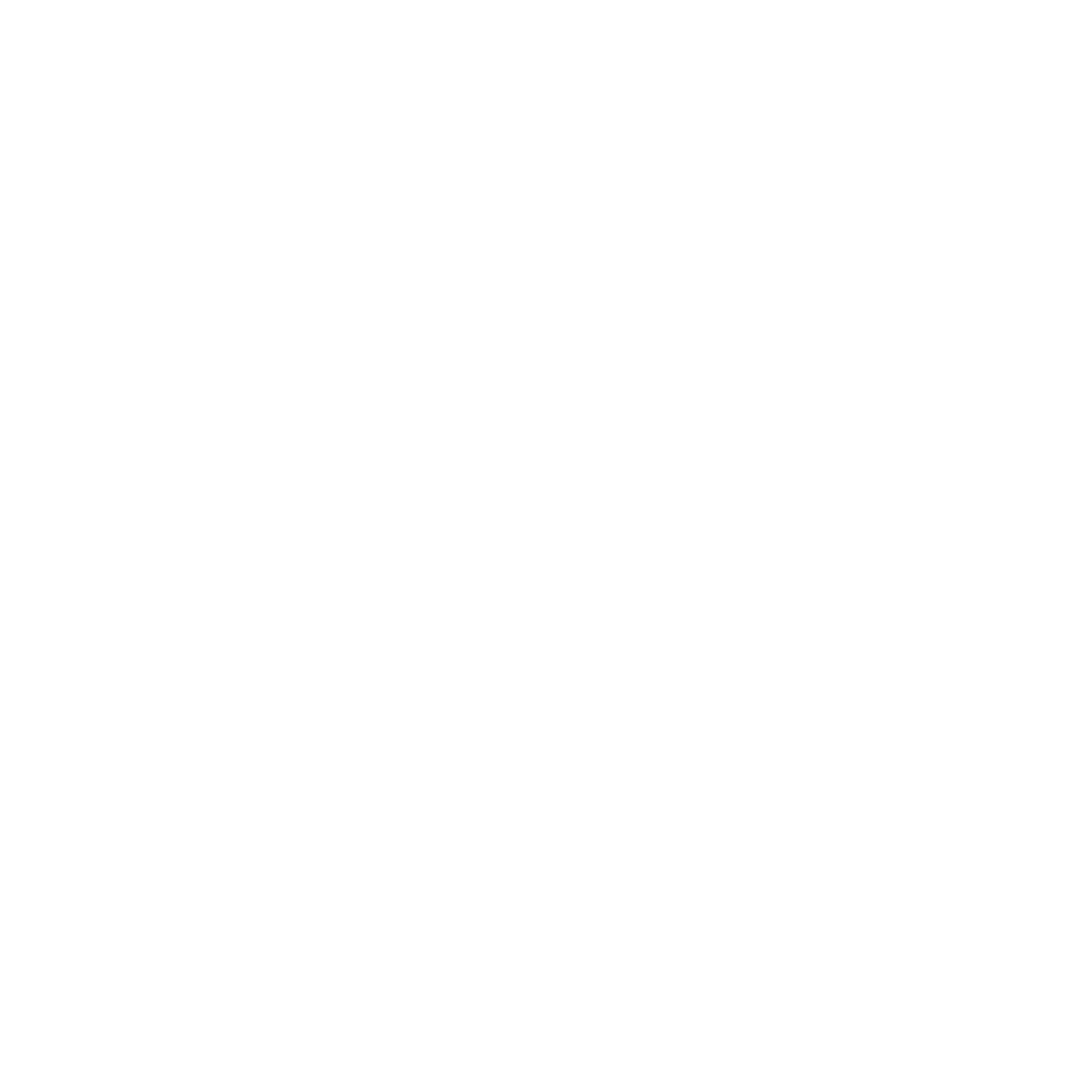 保本升值的钱——用于养老、子女教育
40%
4
要点：保本升值
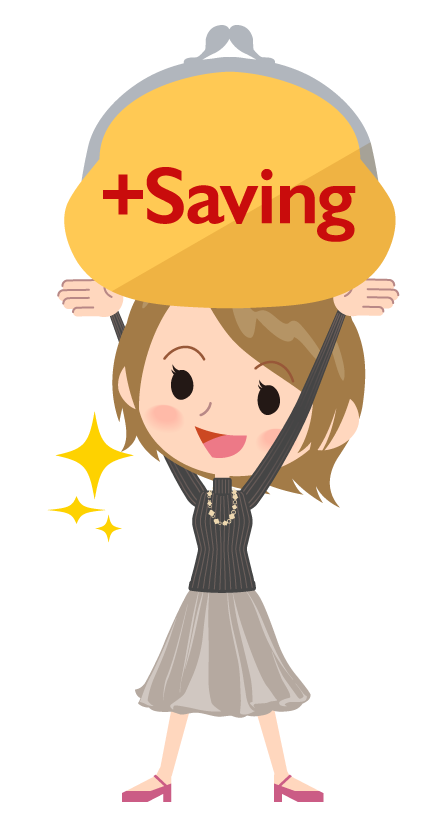 养老金
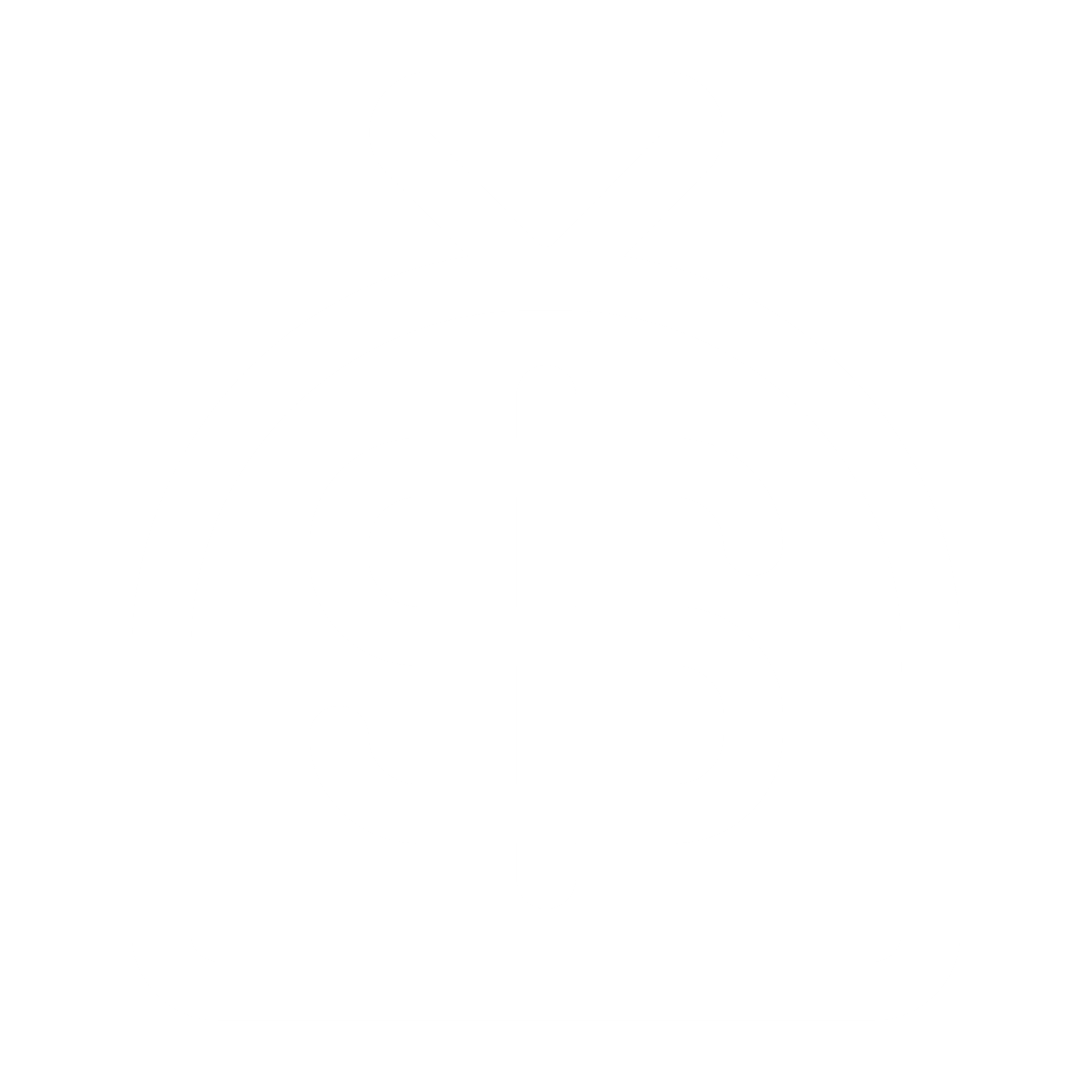 留给子女的钱
子女教育金
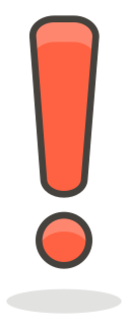 切记    保证本金不能有任何损失，并要抵御通货膨胀的侵蚀
[Speaker Notes: （4）保本升值的钱——用于养老、子女教育第4个账户是保本升值的钱，也就是长期收益账户，保障家庭成员的养老金、子女教育金等，需要提前准备。
我们探讨一下，这个账户，占比多少合适？
40%，怎么一说就中？我们前面已经说了60%啦。非常聪明啊
这个账户一定要保证本金不能有任何损失，并要抵御通货膨胀的侵蚀，所以收益不一定高，但却要长期稳定。]
家庭资产象限图关键点在于投资的平衡配置
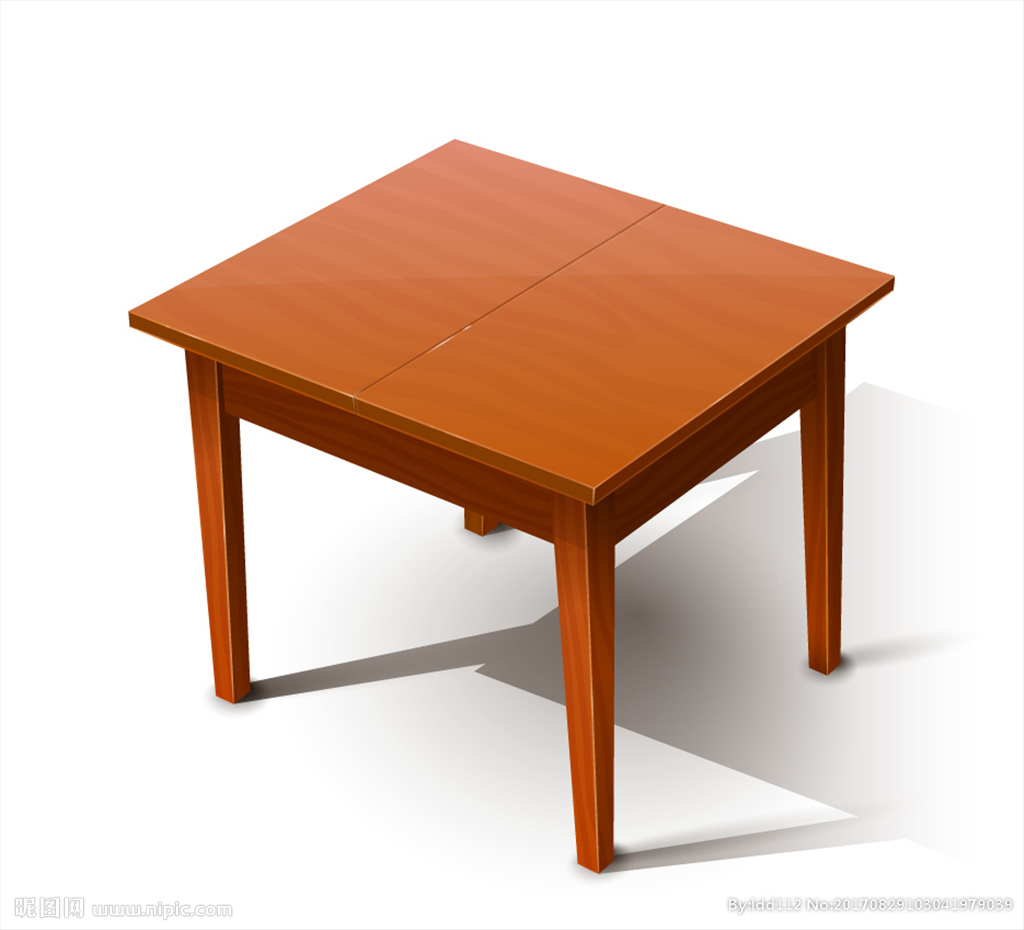 标准普尔家庭资产象限图
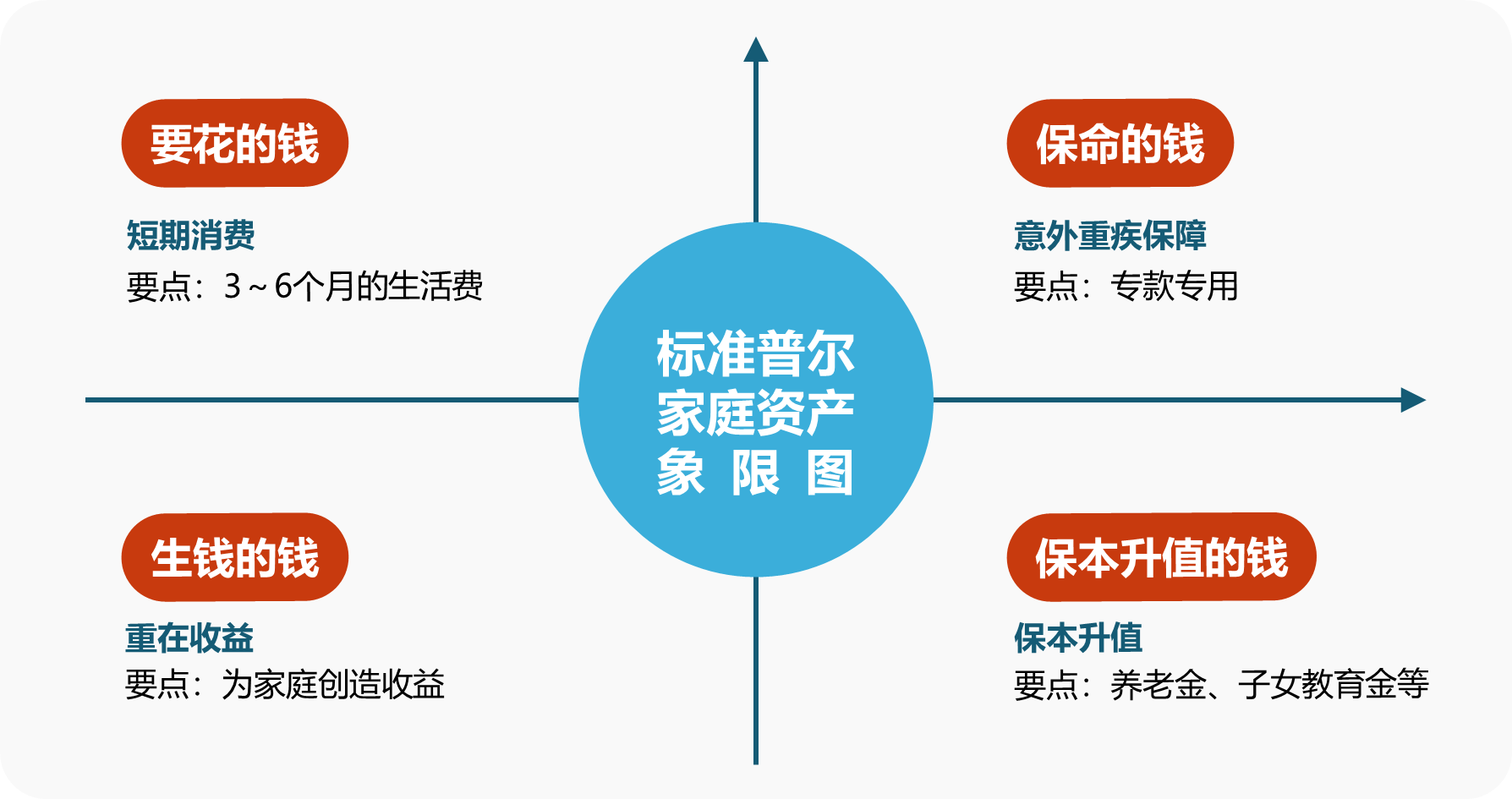 [Speaker Notes: 通过观察，不难发现家庭资产象限图的关键点其实就在于投资的平衡配置。图中的4个账户就像是桌子的4条腿，少了任何一个就都会有随时倒下的危险。因此，在家庭中做投资决策的人应该学会按照固定、合理的比例来进行资产的规划和分配，这样才能实现家庭资产的长期稳健增长。]
投资守则
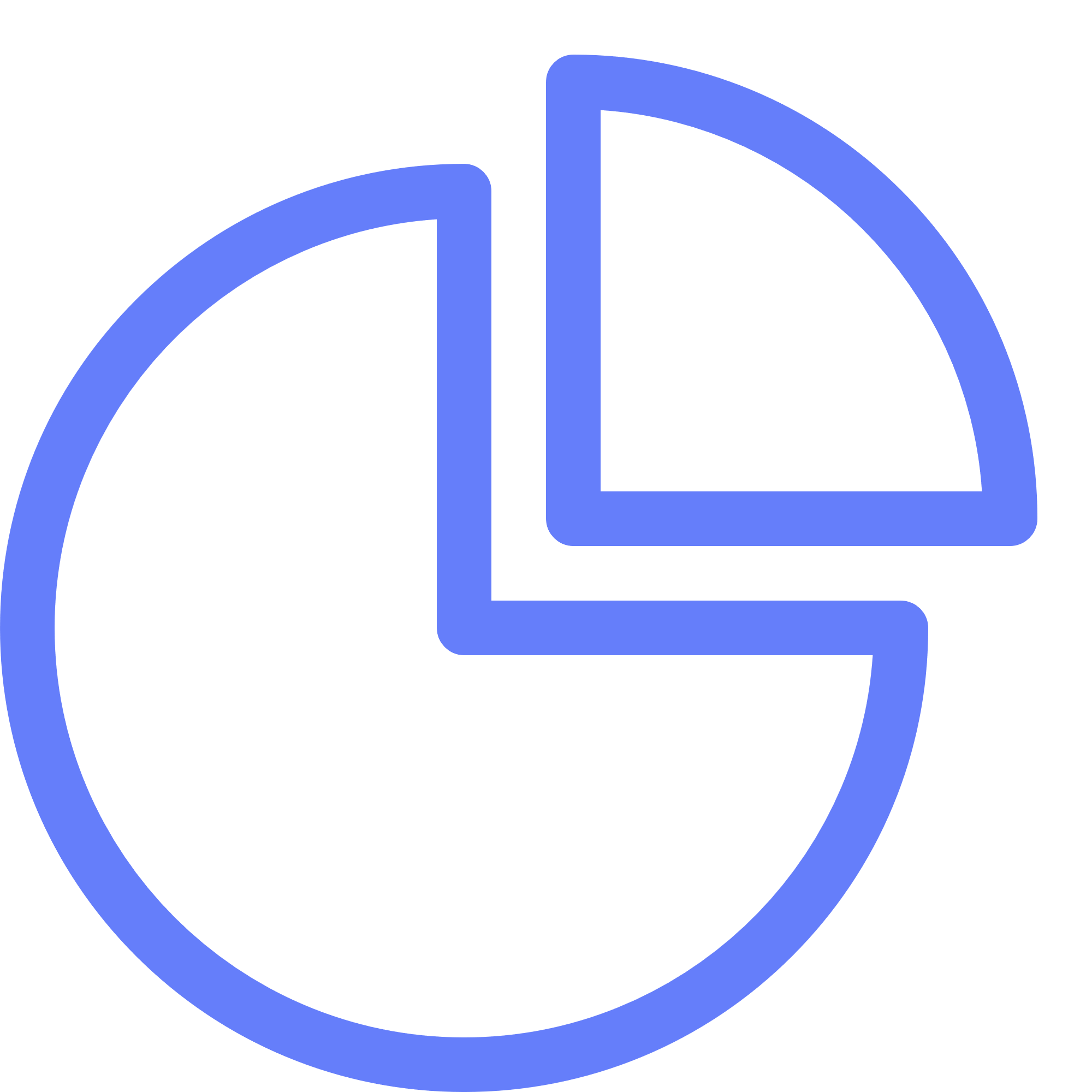 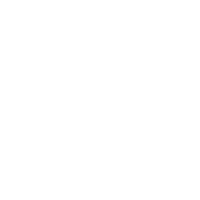 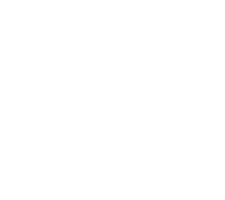 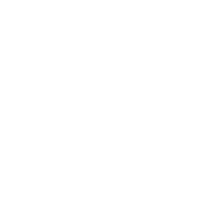 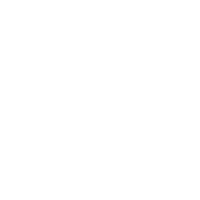 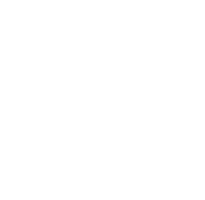 合理分工，不越权行事
重在收益
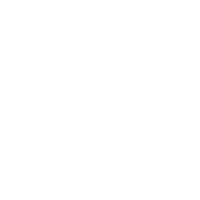 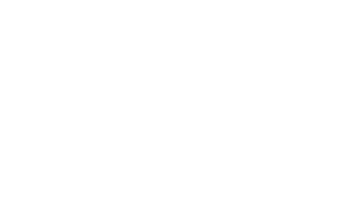 投资守则
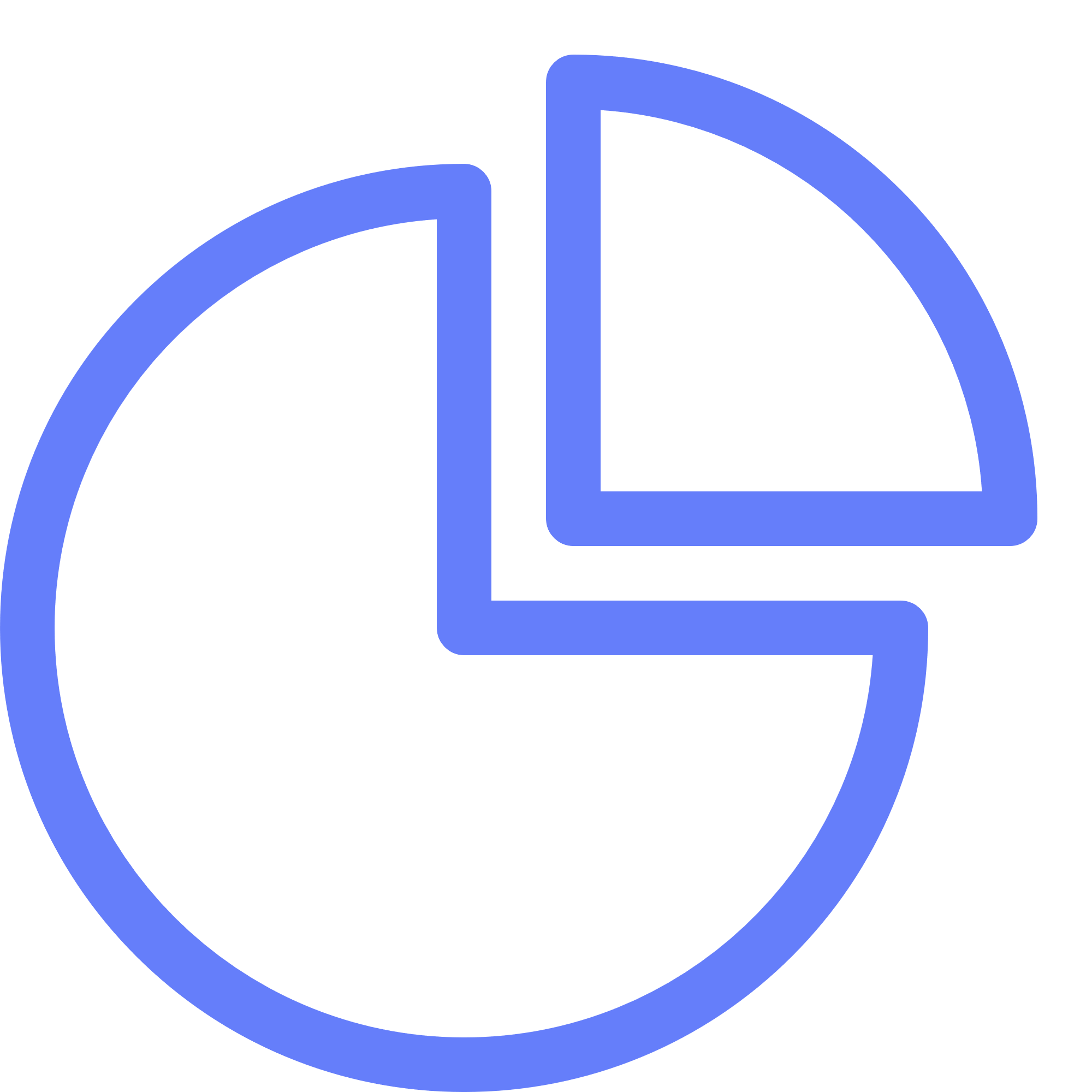 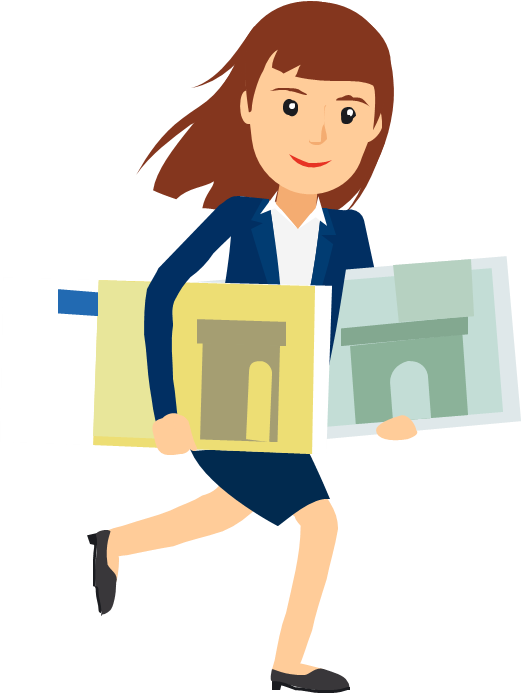 平衡资产配比
实现资产增值
专款专用，不挪用资金
投资守则
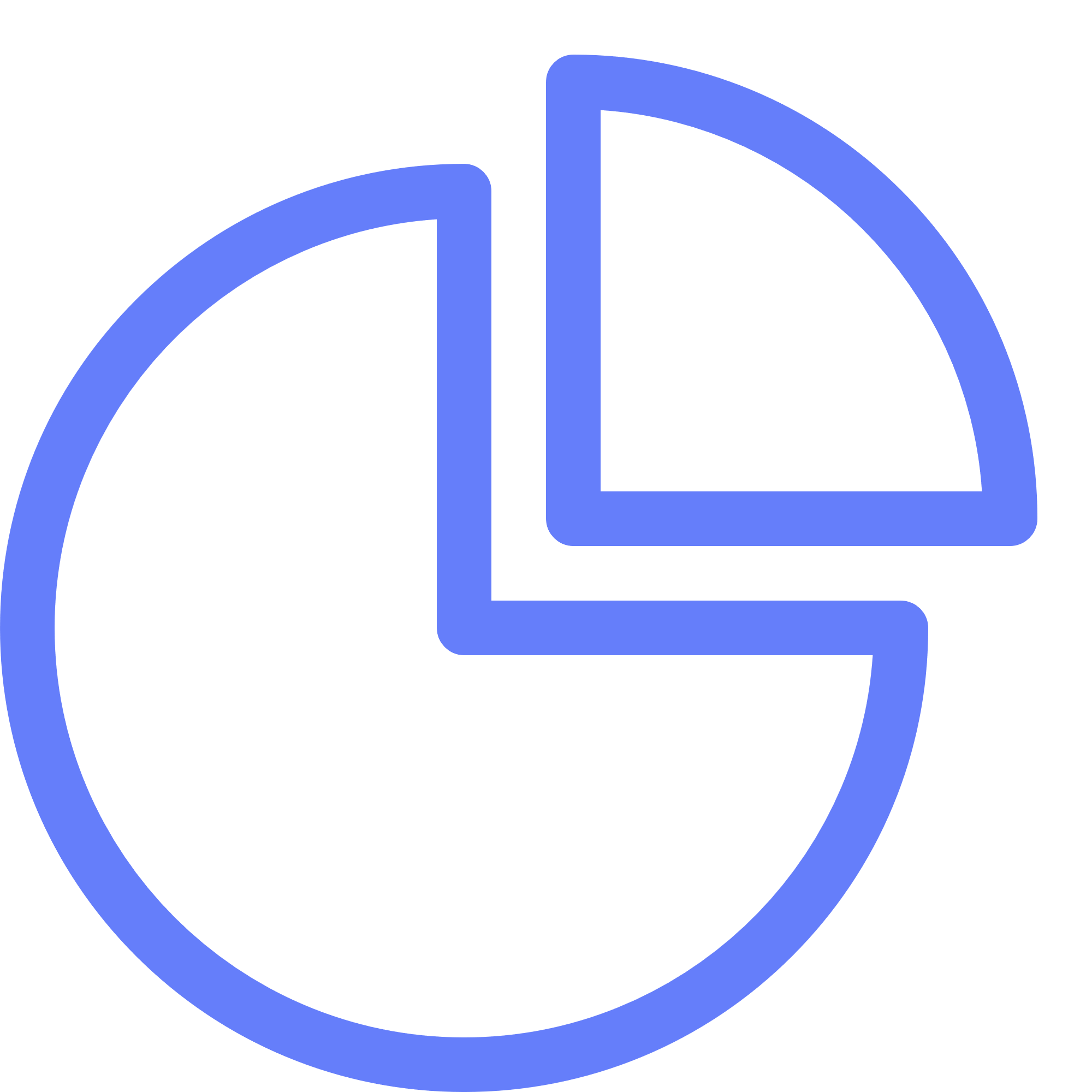 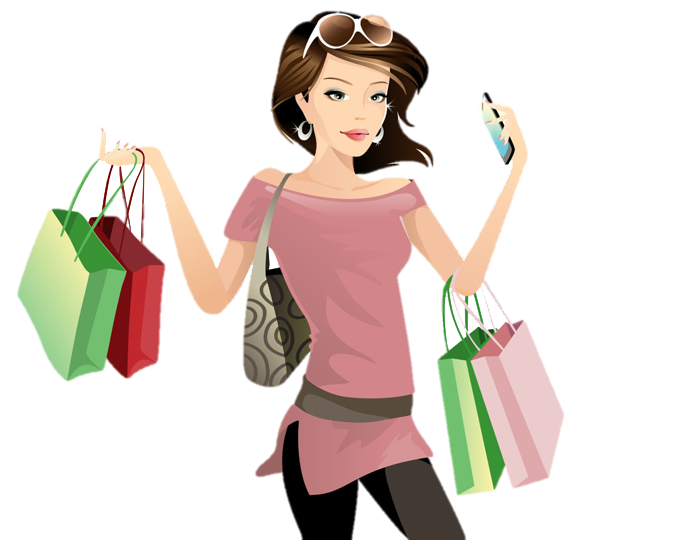 按投资计划执行
保持颗理智的心
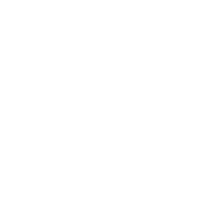 言行统一，不感情用事
重在收益
投资守则
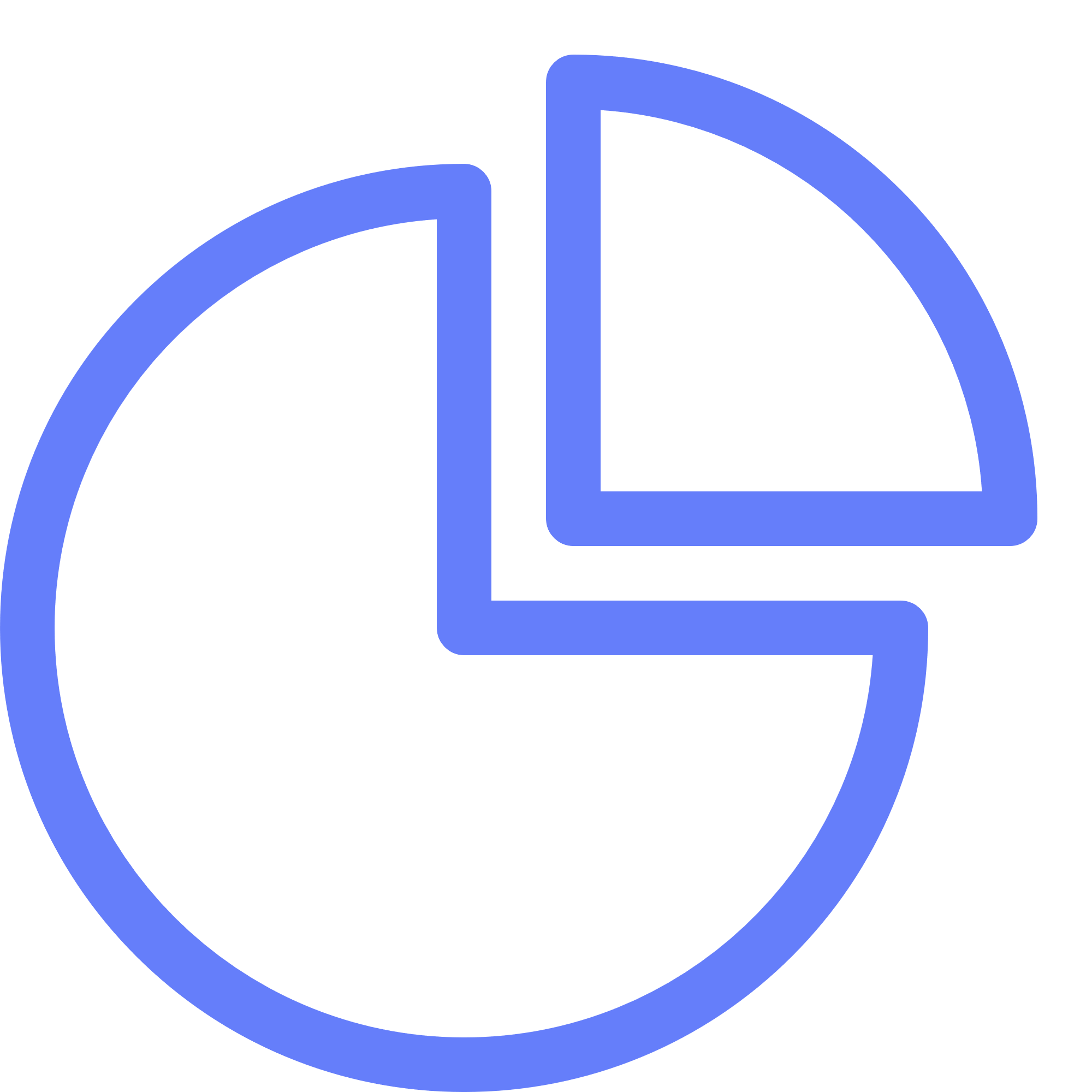 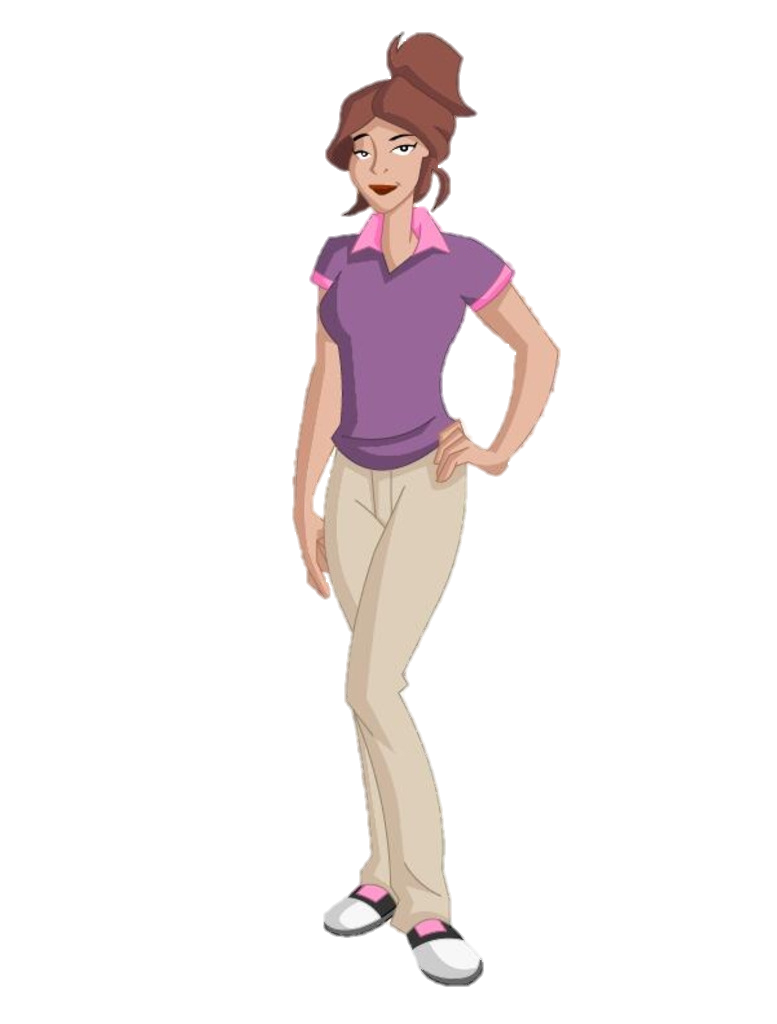 多方打听
多方对比
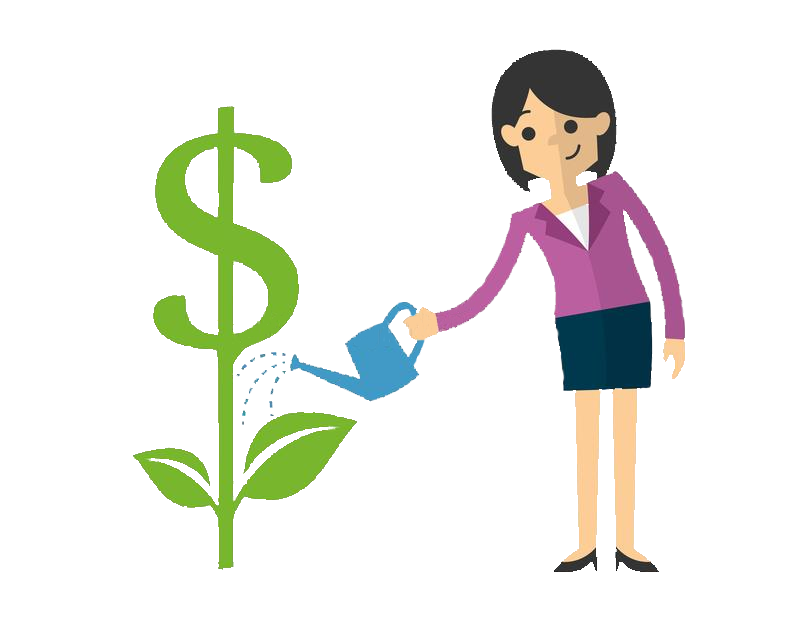 取彼之长
补己之短
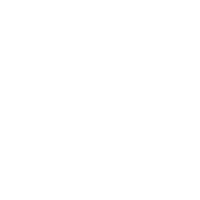 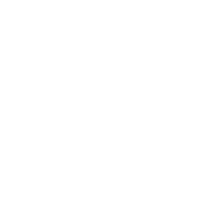 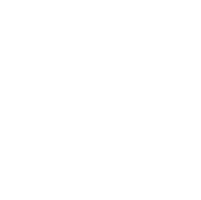 避免专权
奉行民主
灵活运用投资守则
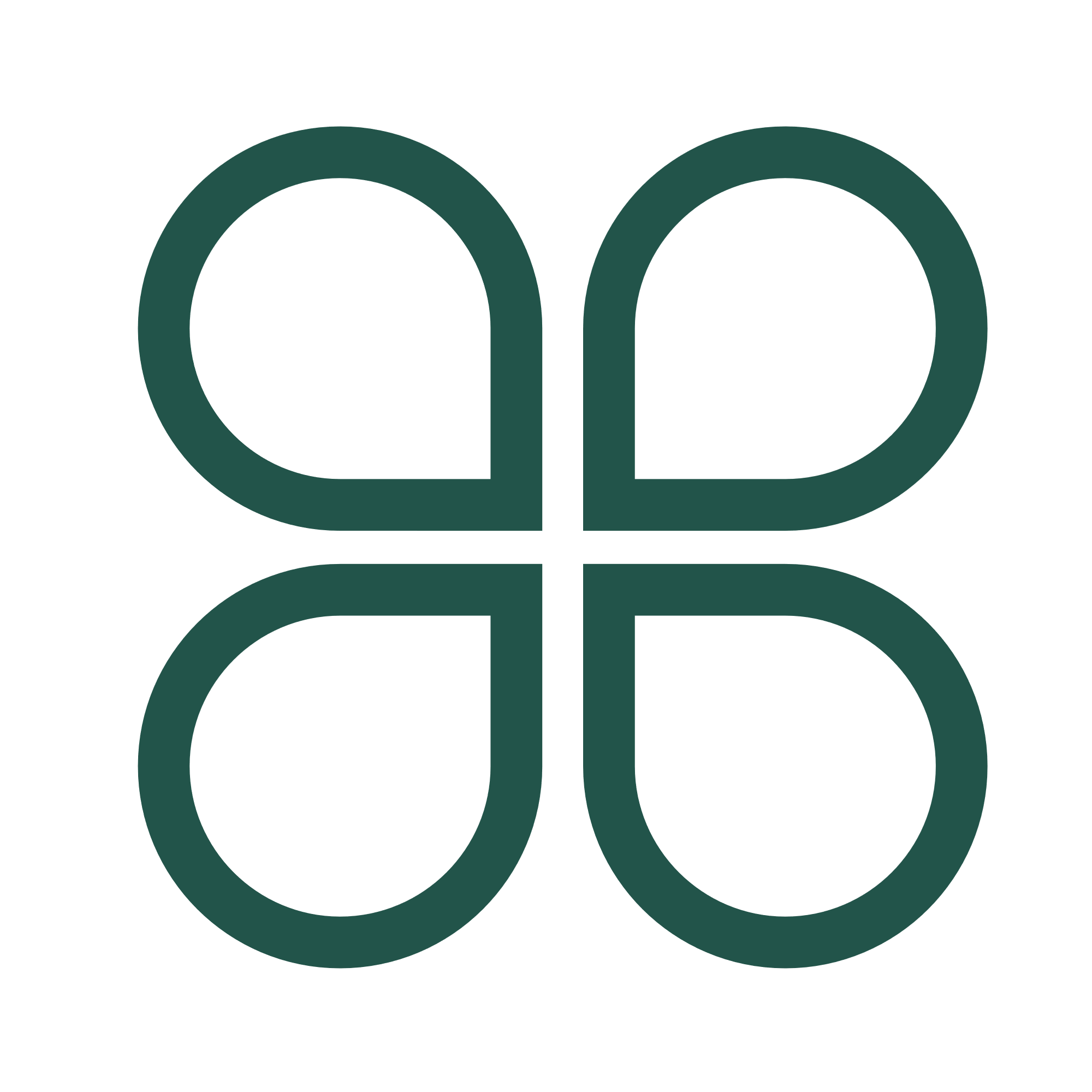 稳健型风格
策略型风格
不同的时间段
细微调整不同账户间的比例
“4-3-2-1”
分别投向对应的产品
小心使得万年船
谁叫我是
一个财女
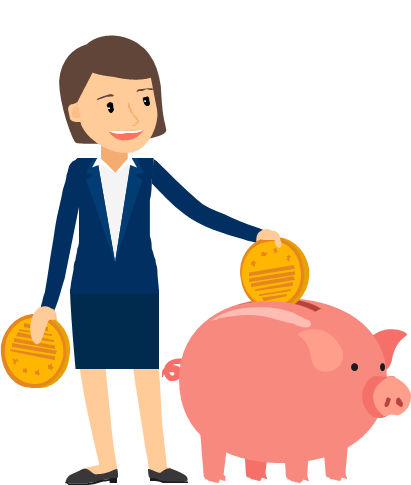 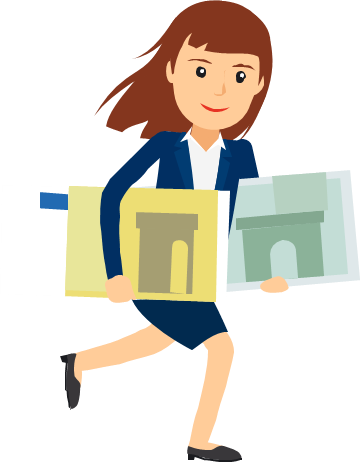 [Speaker Notes: 三、家庭资产配置实际应用
下面，我们要结合标准普尔家庭资产象限图，给每个账户添加合适的投资品了。在此特别声明一下：资产配置是门艺术，大家可以严格按照 “4-3-2-1”分别投向对应的产品；也可以在不同的时间段，细微调整不同账户间的比例。]
“要花的钱”
1
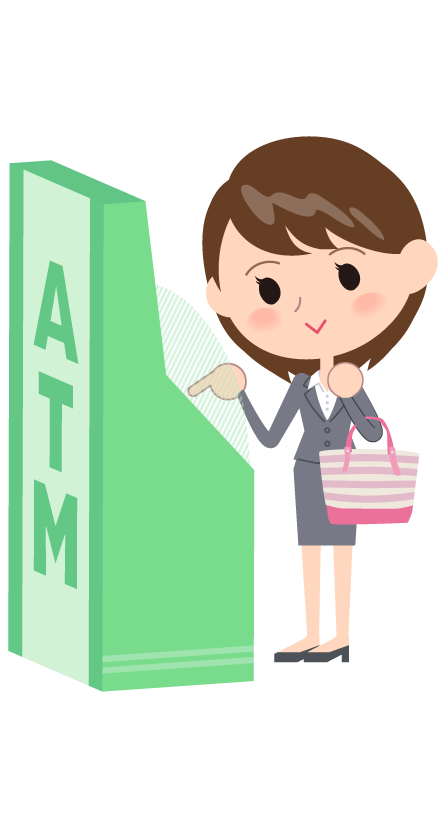 短期消费的钱
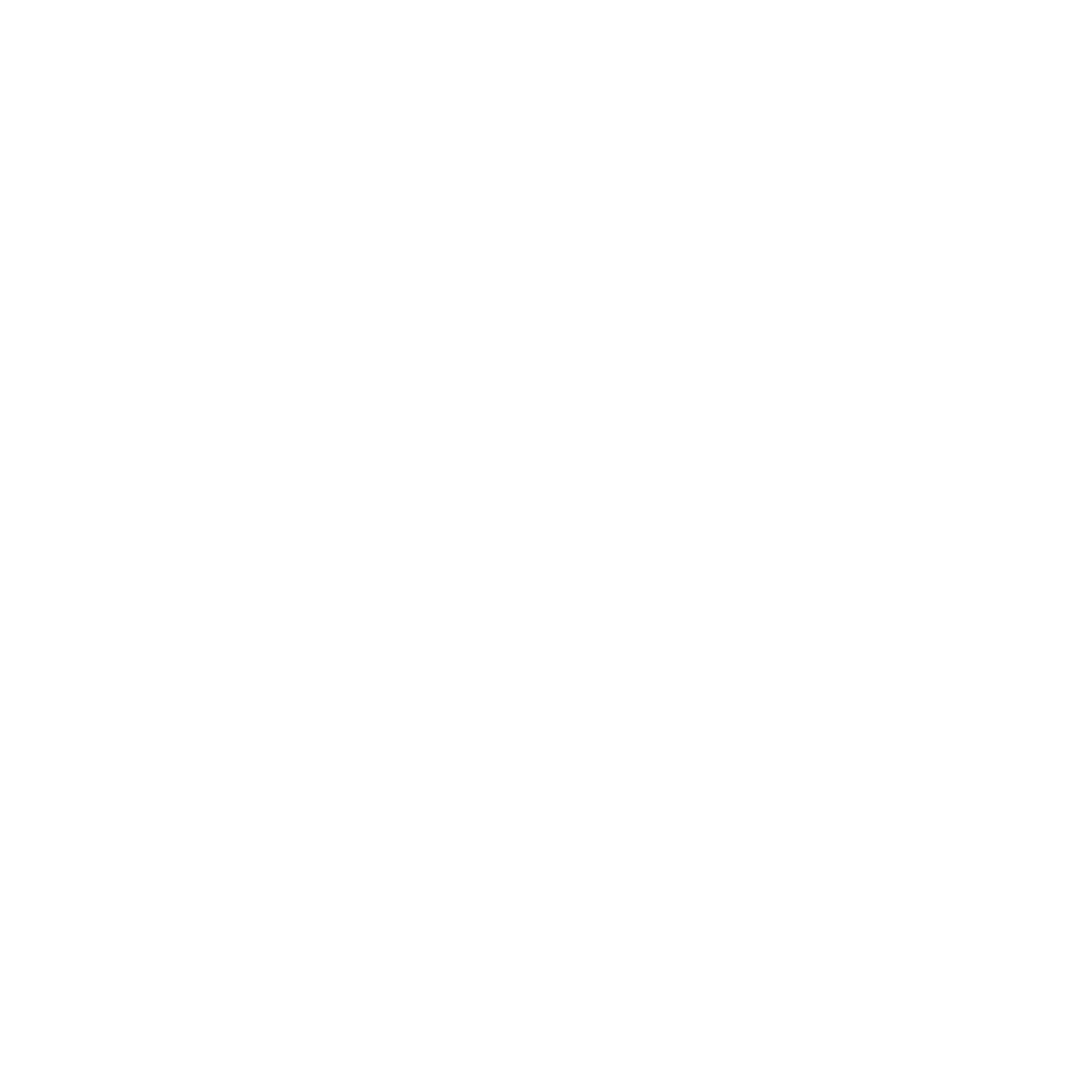 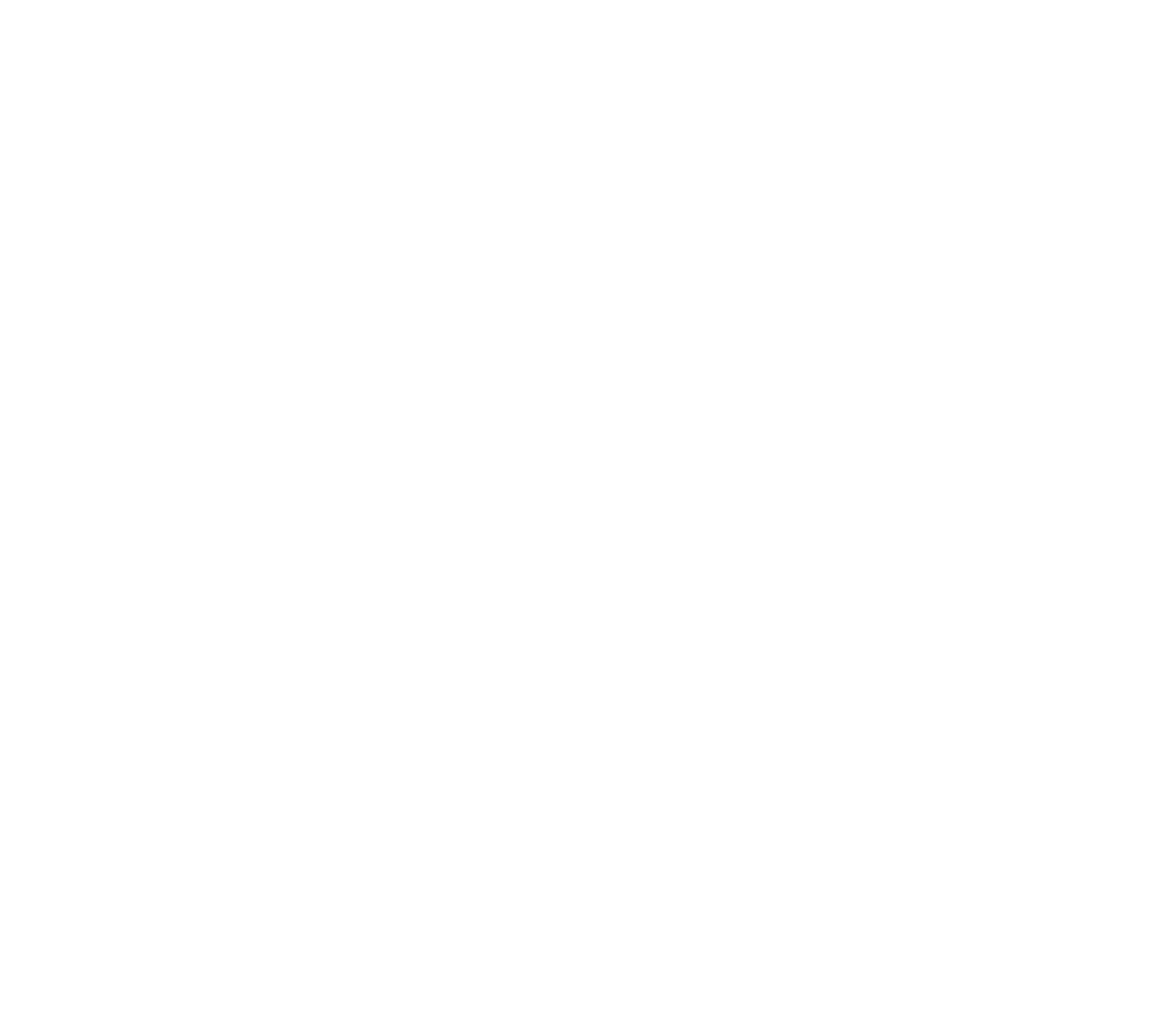 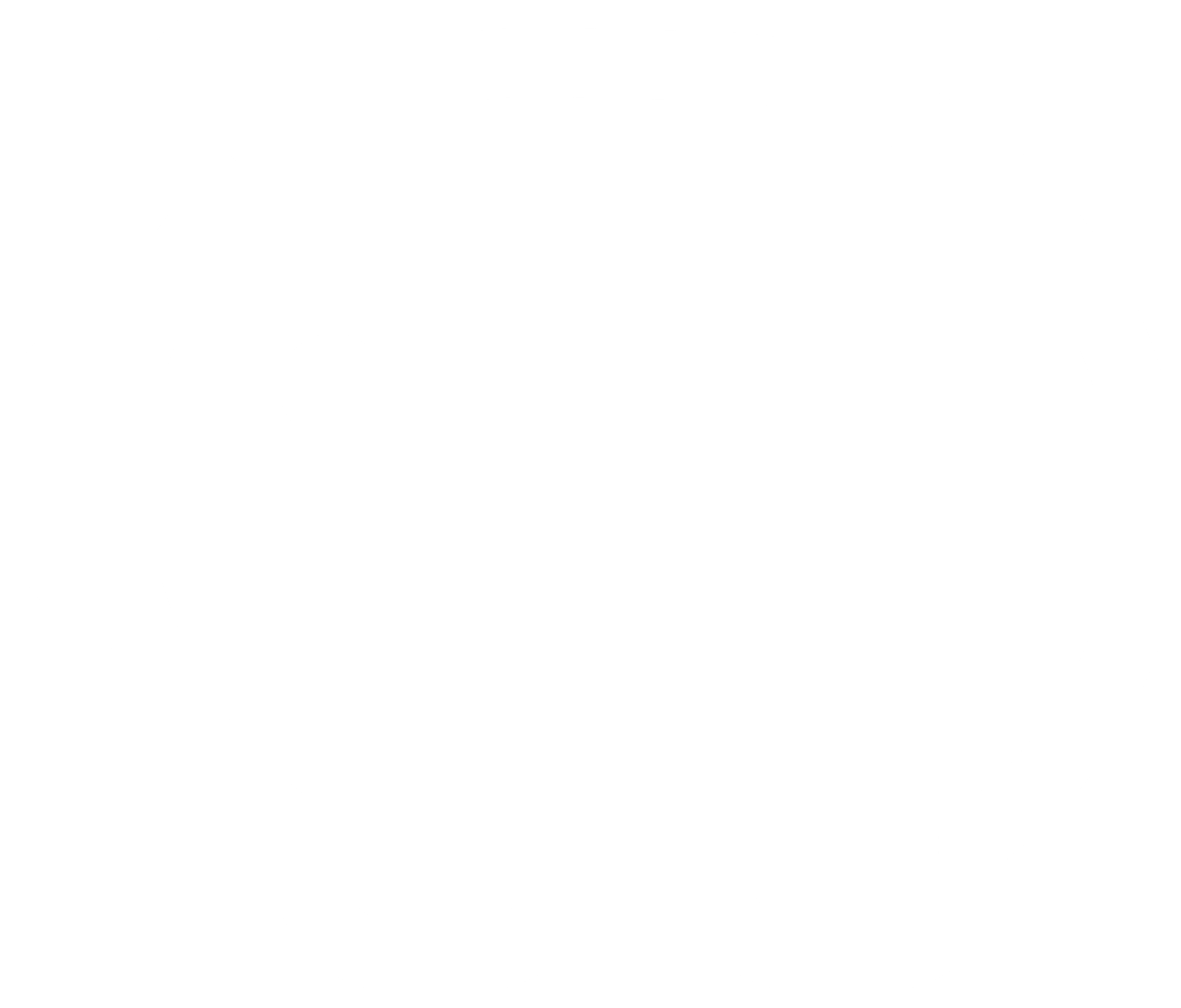 货币基金
超高流动性
的理财产品
宝宝类产品
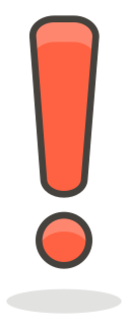 关键点    要保证良好的流动性
[Speaker Notes: 1. “要花的钱”
 “要花的钱”就是短期用于消费的钱，这部分钱最关键的点就是要保证良好的流动性，
也想问一下大家，一般大家把要花的钱都放在哪？有小伙伴说银行存款，还有没有其他答案？余额宝？谢谢大家
银行的活期存款流动性当然是好了，可是弊端同样也非常明显——几乎没有任何的利息。
我推荐刚才小伙伴说的宝宝类产品、货币基金，随用随取超级方便，同时还能继续赚着零花钱，何乐而不为呢？]
“保命的钱”
2
生命和健康做投资用的钱
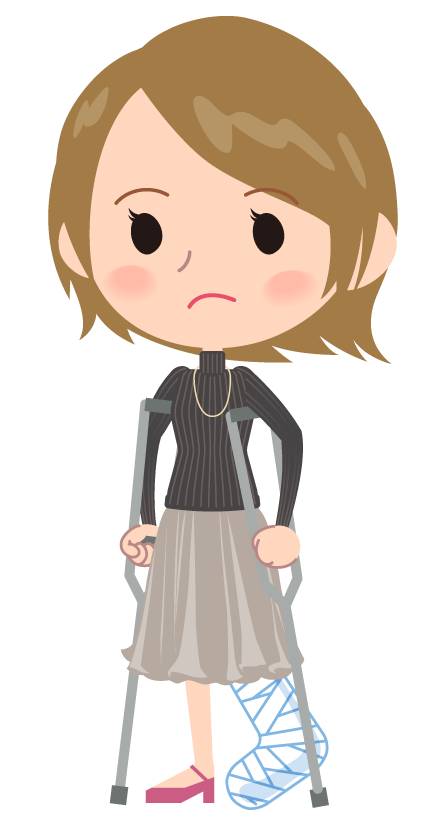 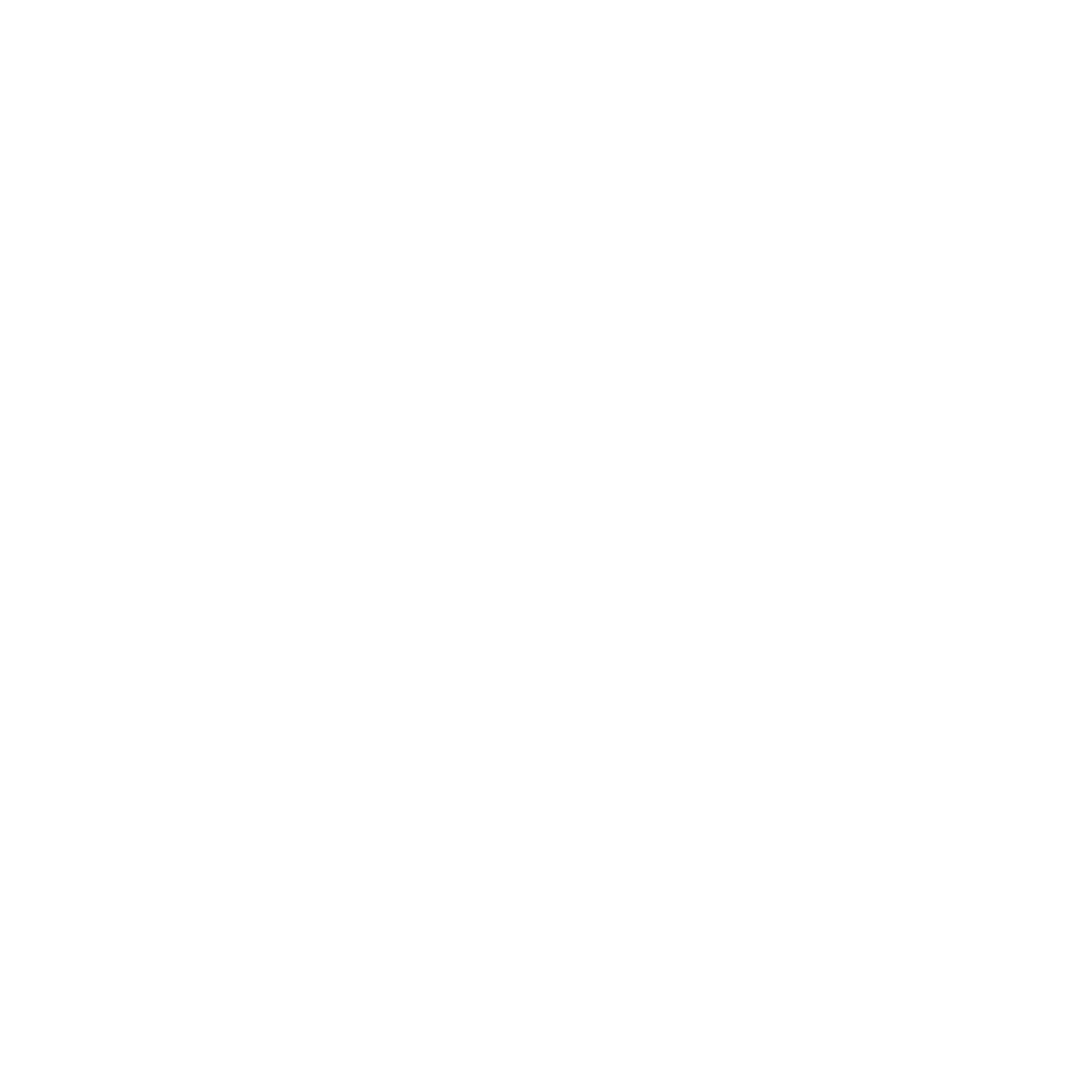 交通意外险
意外伤害险
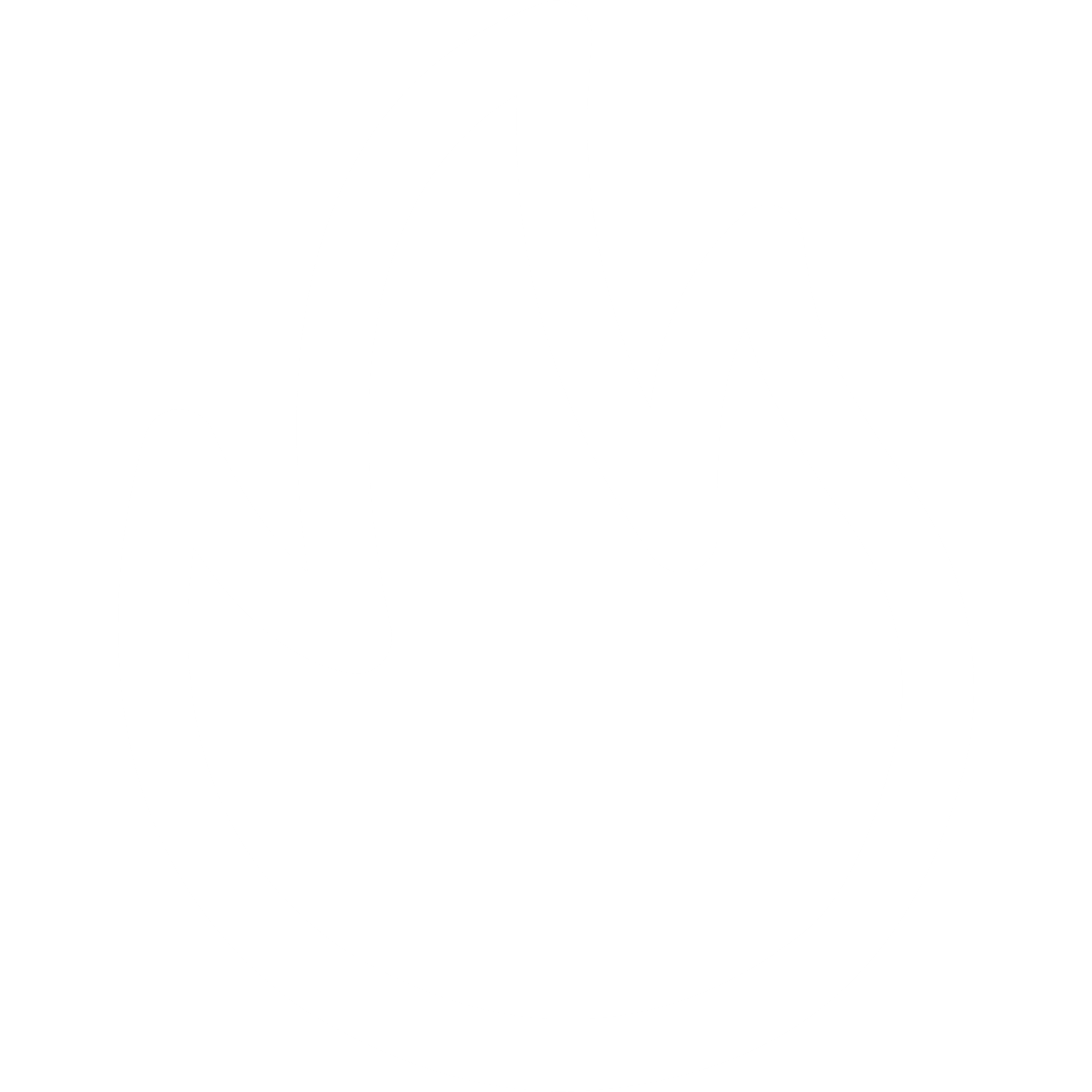 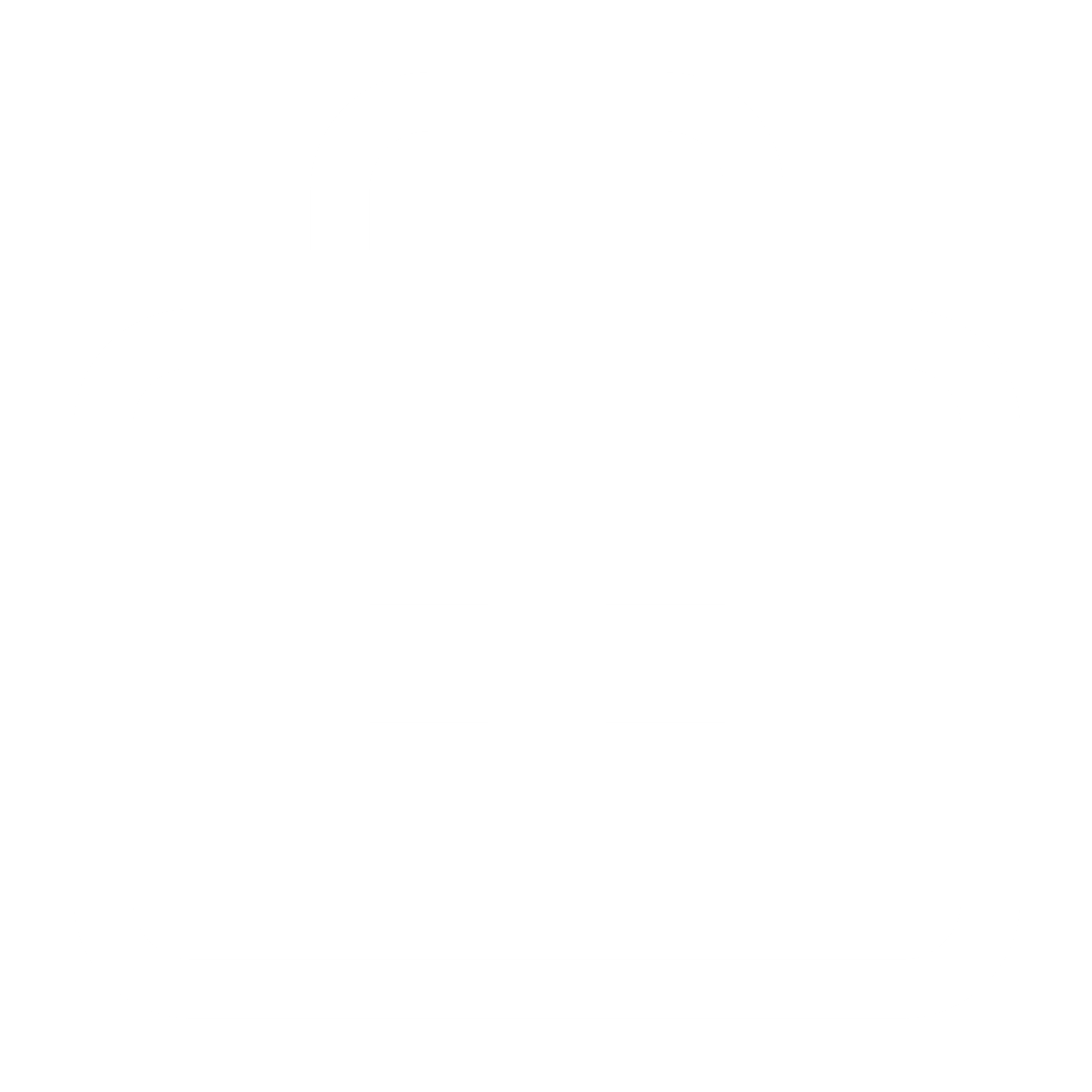 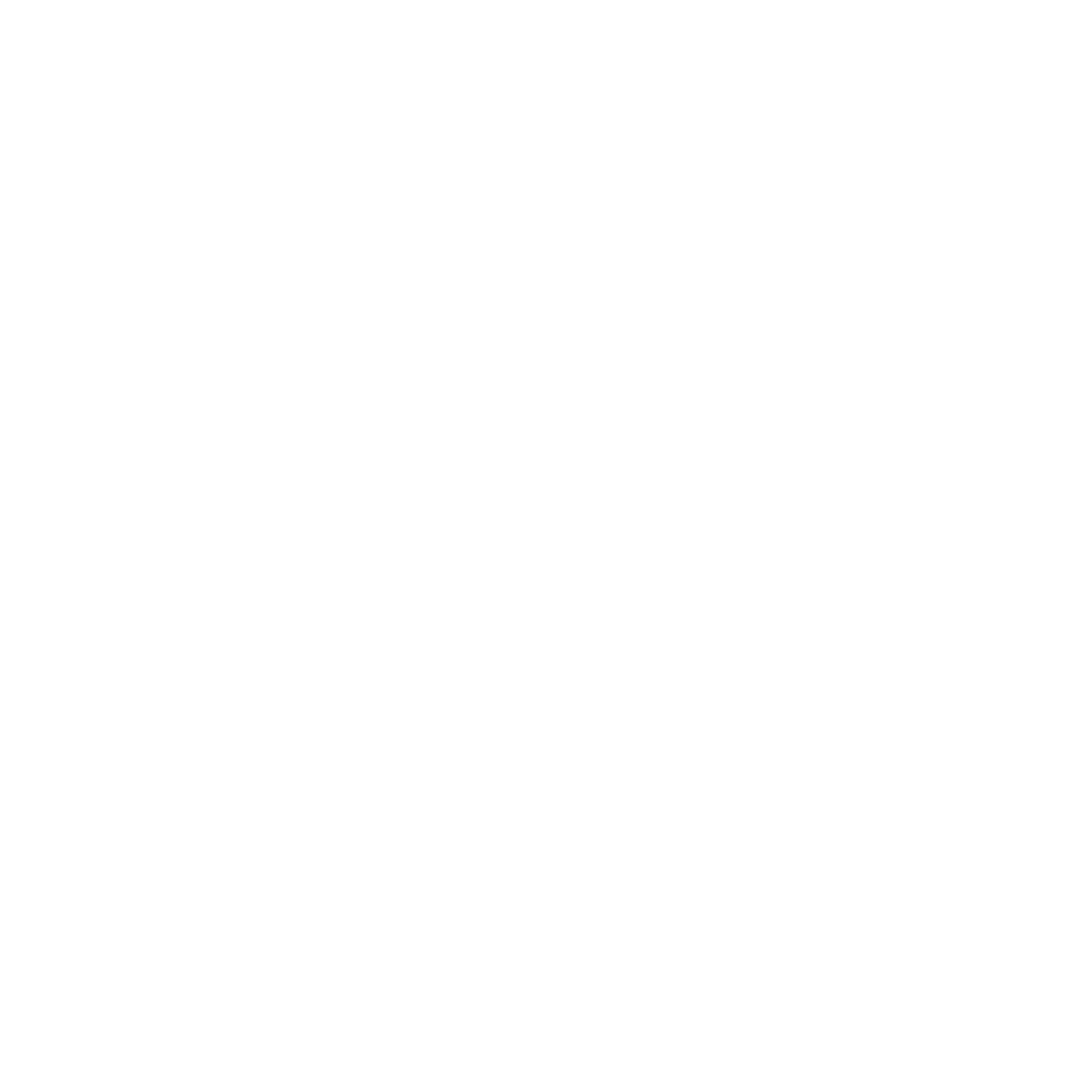 人身意外险
意外医疗险
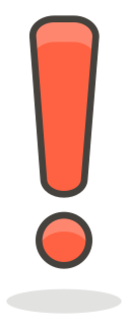 切记    不要拿收益去衡量意外风险
[Speaker Notes: 2. “保命的钱”“保命的钱”其实就是给我们生命和健康做投资用的钱。像交通意外险、人身意外险、意外伤害险、意外医疗险等都是日常生活中最需要的一类险种。
问一下大家有没有给自己的家庭进行配置意外保险？有？没有？
尽管花费低，但是现在有相当数量的家庭不够重视，因为很多人都会觉得意外保险不会直接产生收益，如果没有意外发生，钱就白白送给了保险公司。这么想，其实是错误理解了保险的意图：意外保险确实不会带来任何回报，而且，投保的人并不希望获得这种回报。但是，风险却不跟随人的意愿存在，当有突发事件发生时，没有任何保险资金补偿的痛苦将会是灾难性与毁灭性的。刚才回答没有的小伙伴，可以回去马上配置啦]
“生钱的钱”
3
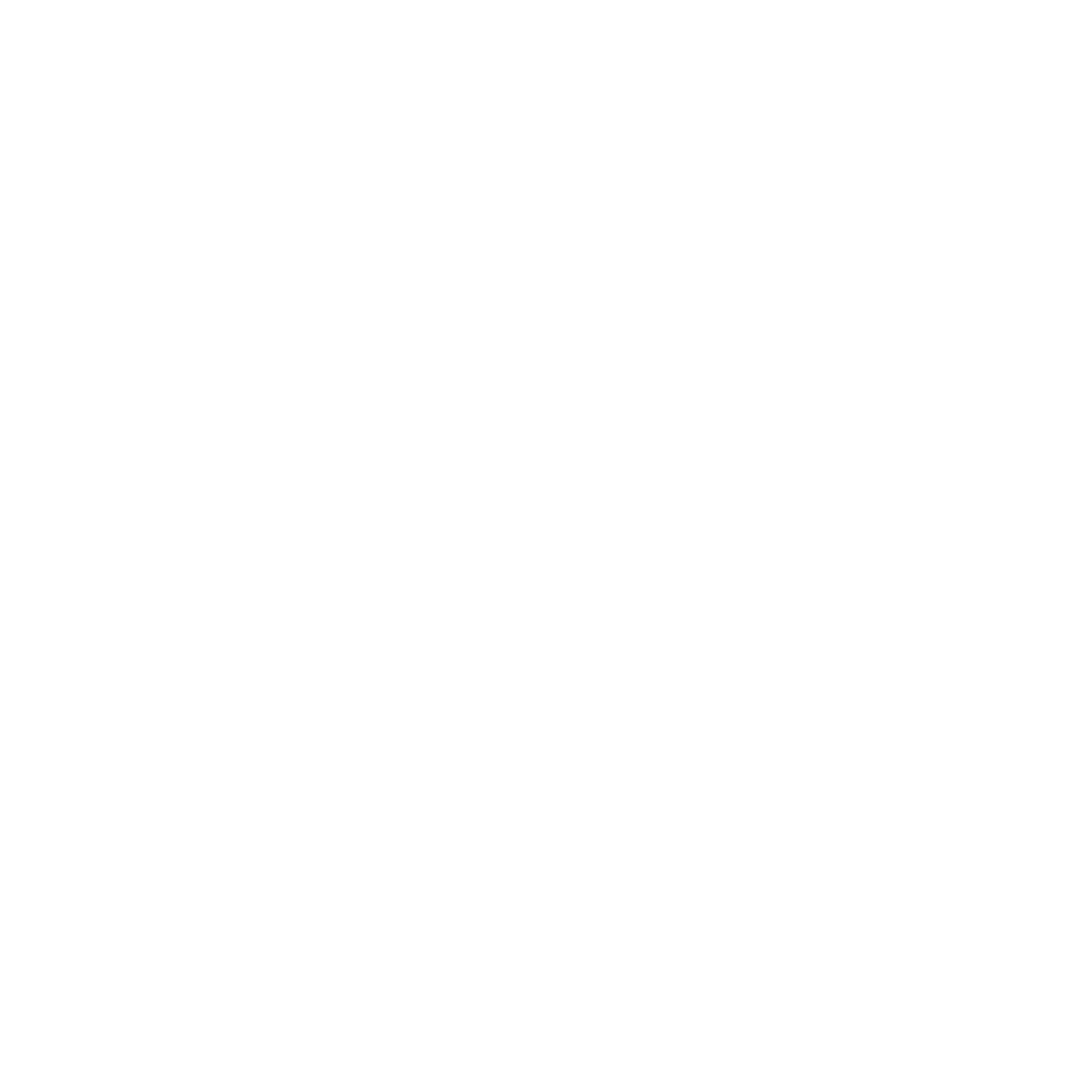 “闲置”出来的钱
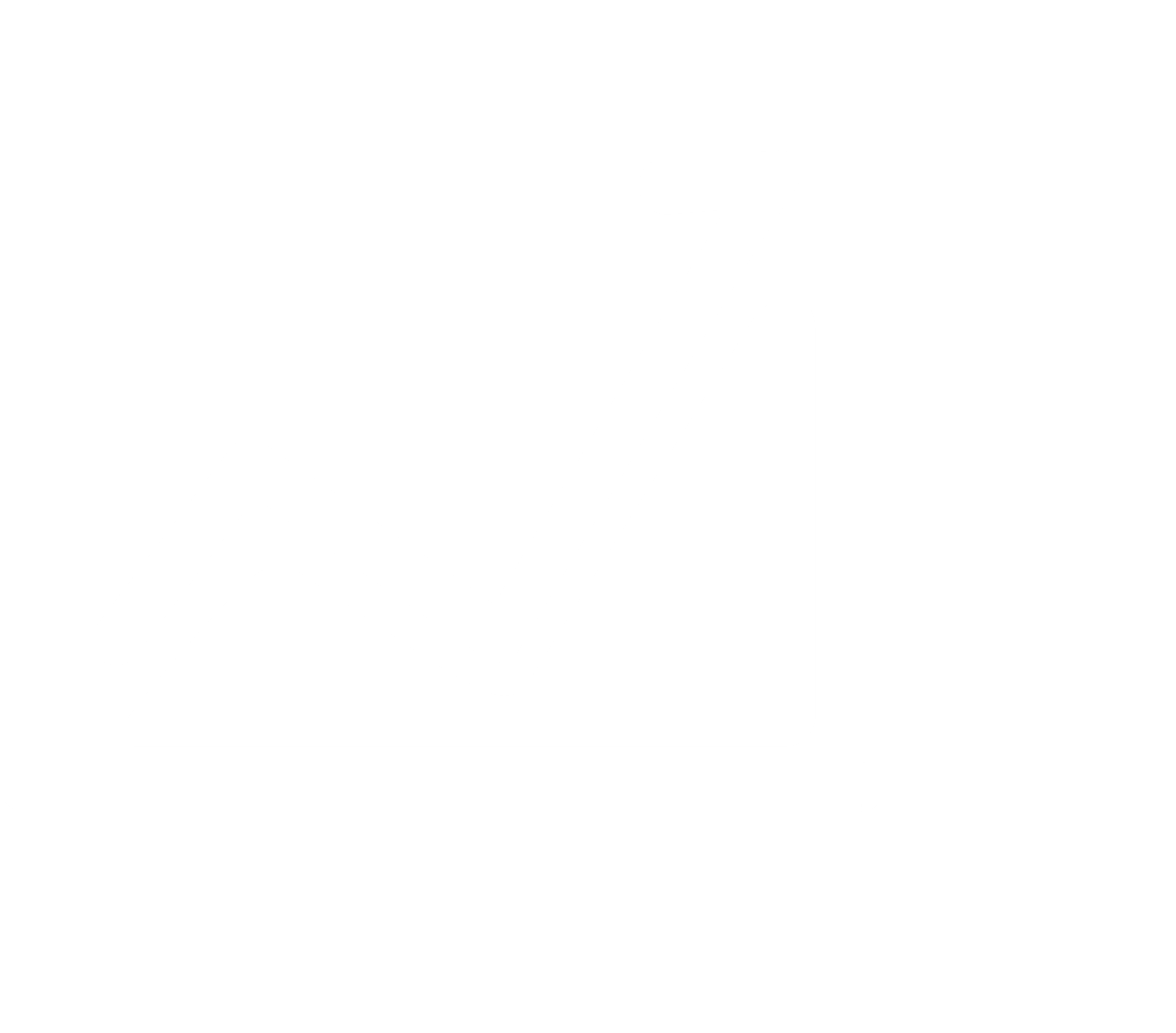 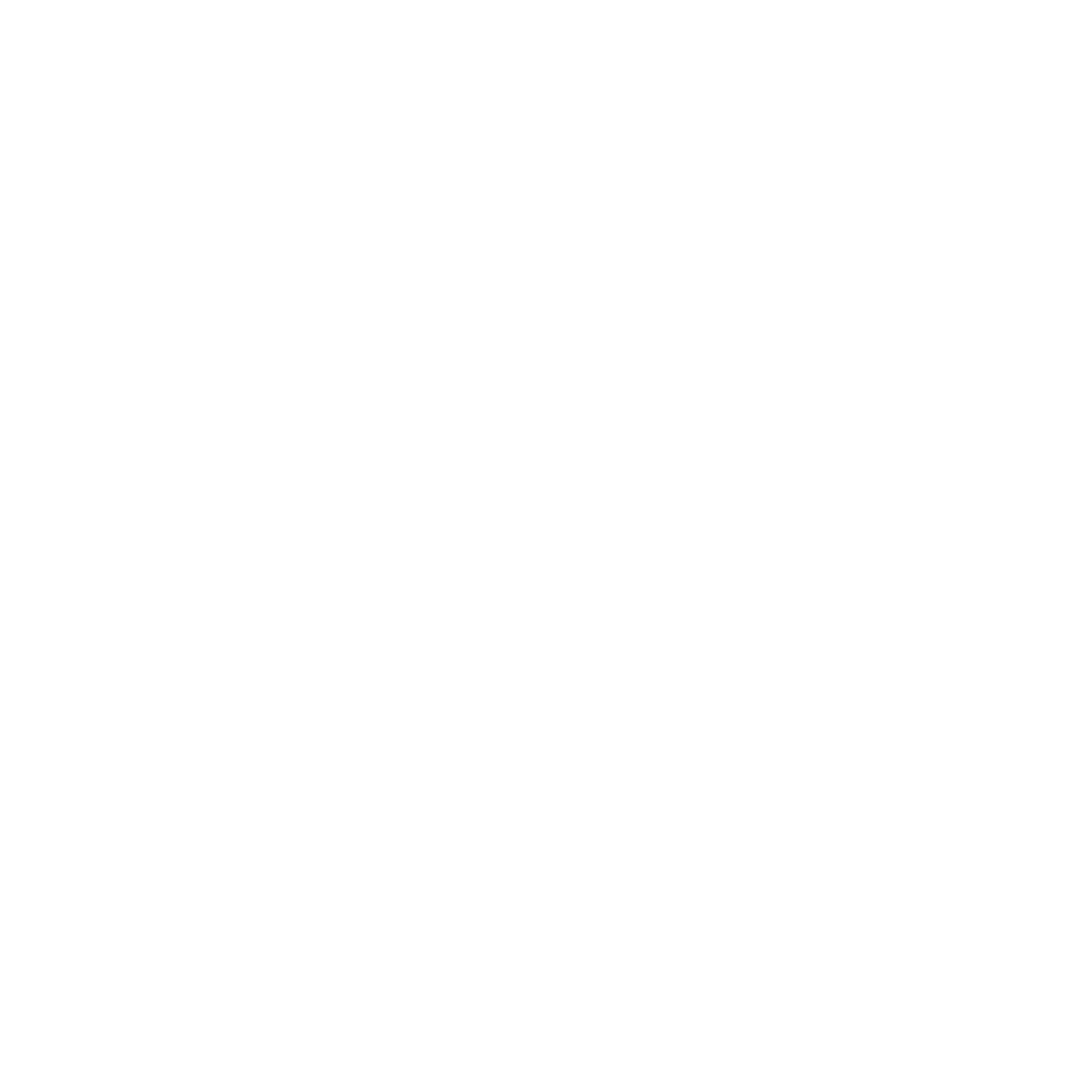 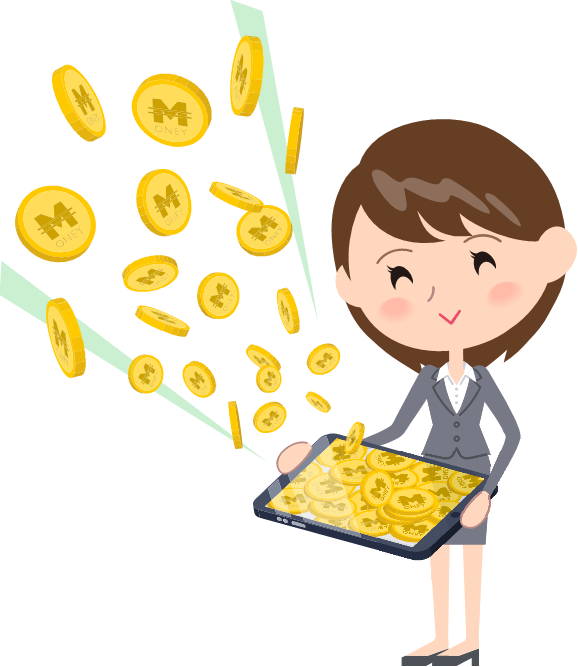 基金定投
期货
股票
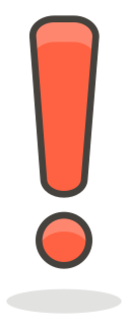 关键点    投资前认真学习，找到适合自己且自己擅长的投资品种
[Speaker Notes: 3. “生钱的钱”： 这部分资金是实现了有效配置之后“闲置”出来的钱，因此它的任务就是博取更高的投资收益，换言之，为了追求“杠杆”效用。
大家觉得高风险的投资产品有哪些？说得没错，就是基金定投、股票、期货高风险的投资产品是这部分资金的最好选择。当然，高回报必然伴随着高风险。因此在做这部分投资之前，一定要认真学习相关产品的专业知识，找到适合自己且自己擅长的投资品种。]
“保本升值的钱”
4
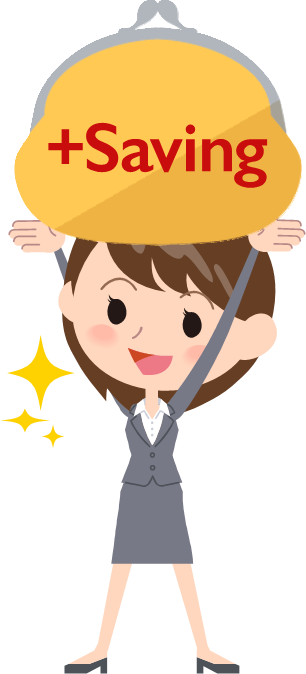 用来获取收益的的钱
中低风险理财
银行理财产品
债券类产品
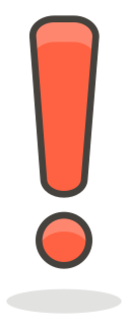 这部分资金是不能随意支取或者挪作他用，
不然很容易出现专项资金亏空的情况。
谨
记
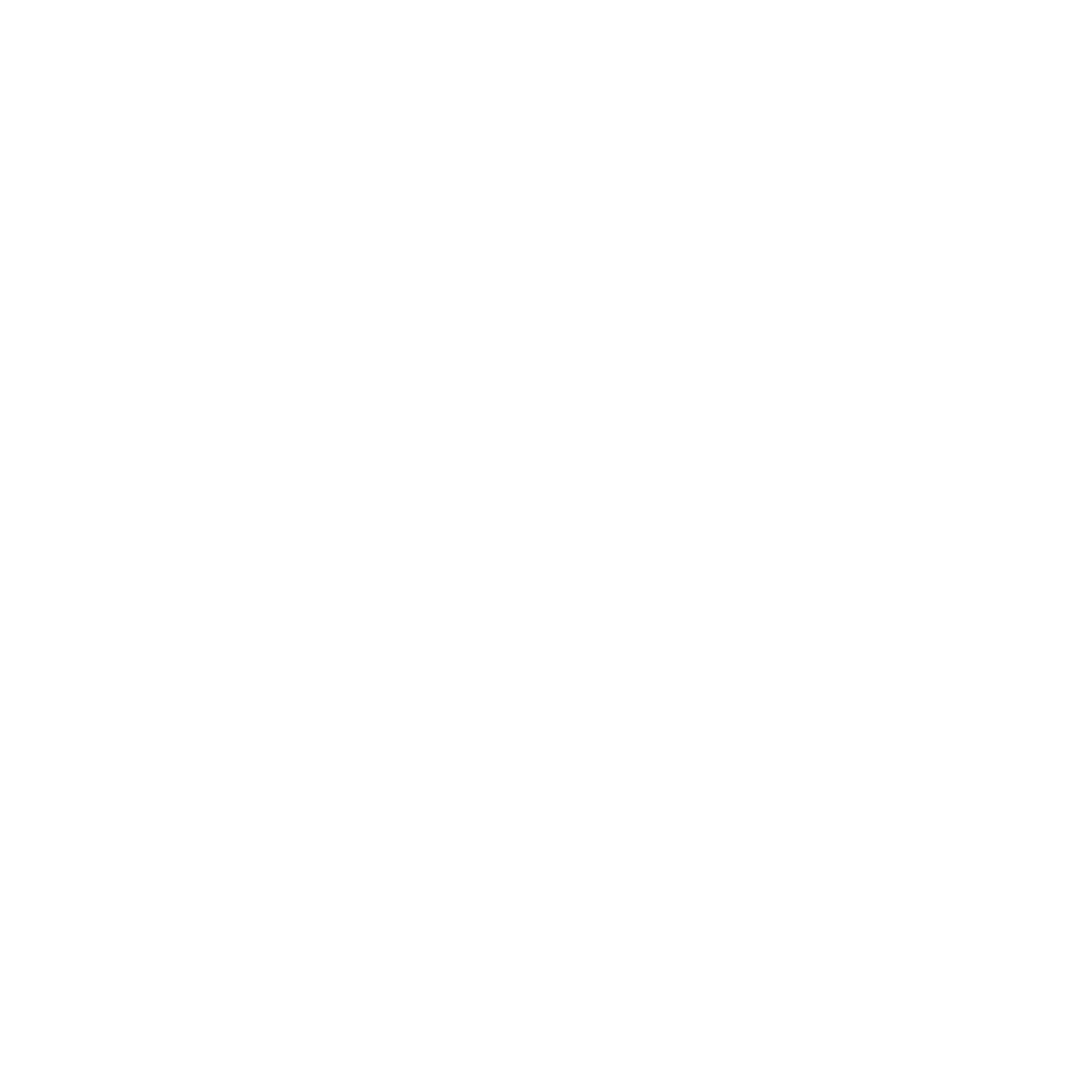 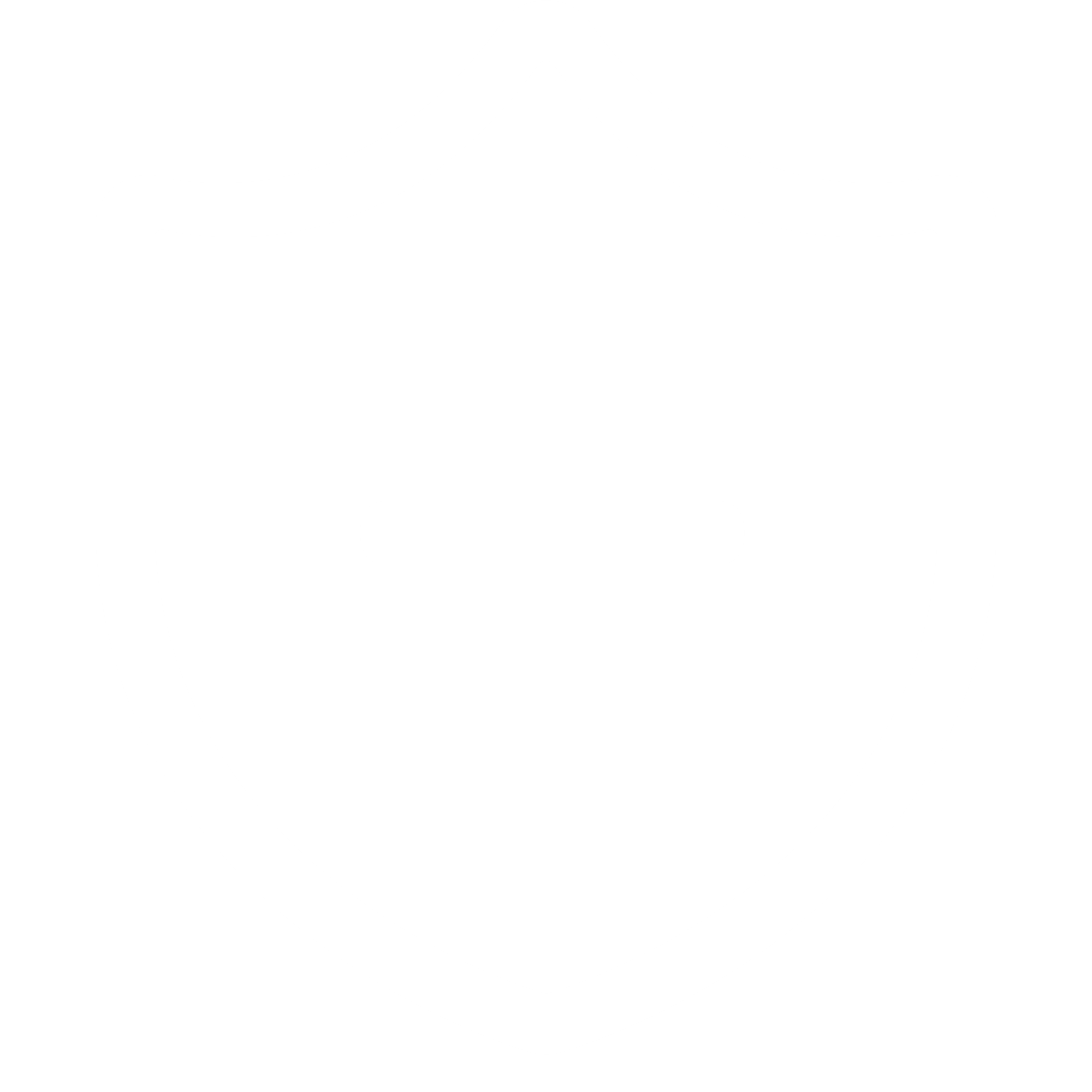 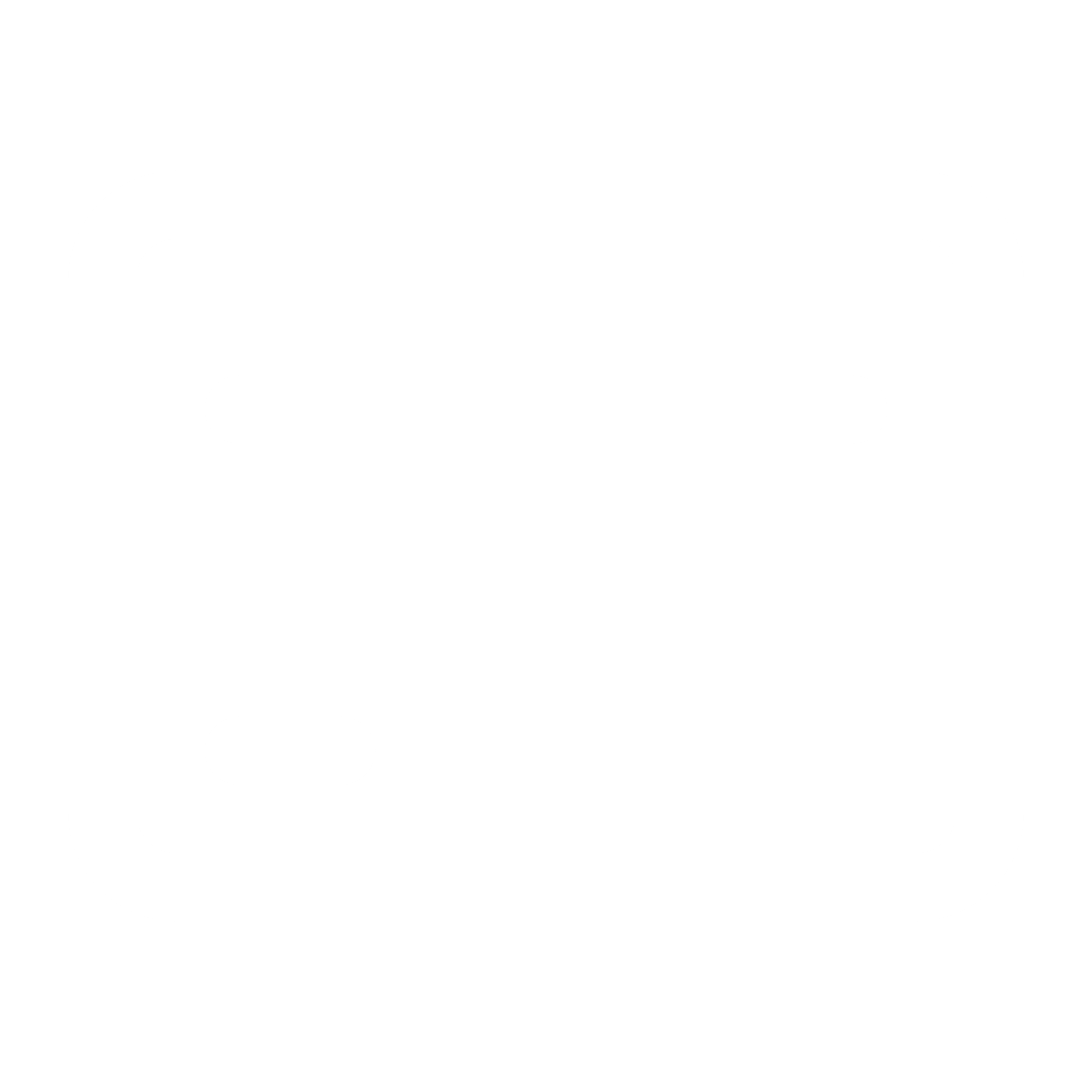 [Speaker Notes: 4. “保本升值的钱”
中低风险理财、债券类产品、银行理财产品。这部分钱就是用来获取收益的，由于这个账户是用来养老和子女教育的专项基金，因此保证投资安全比高收益更为重要。
此外，还要谨记一点，这部分资金是不能随意支取或者挪作他用的，不然很容易出现专项资金亏空的情况。]
生钱的钱
保本升值的钱
资产配置是没有“绝对配置”的，家庭的抗风险能力也是在变化的
相互调整
“情况好转”
适度提高投资账户的比例
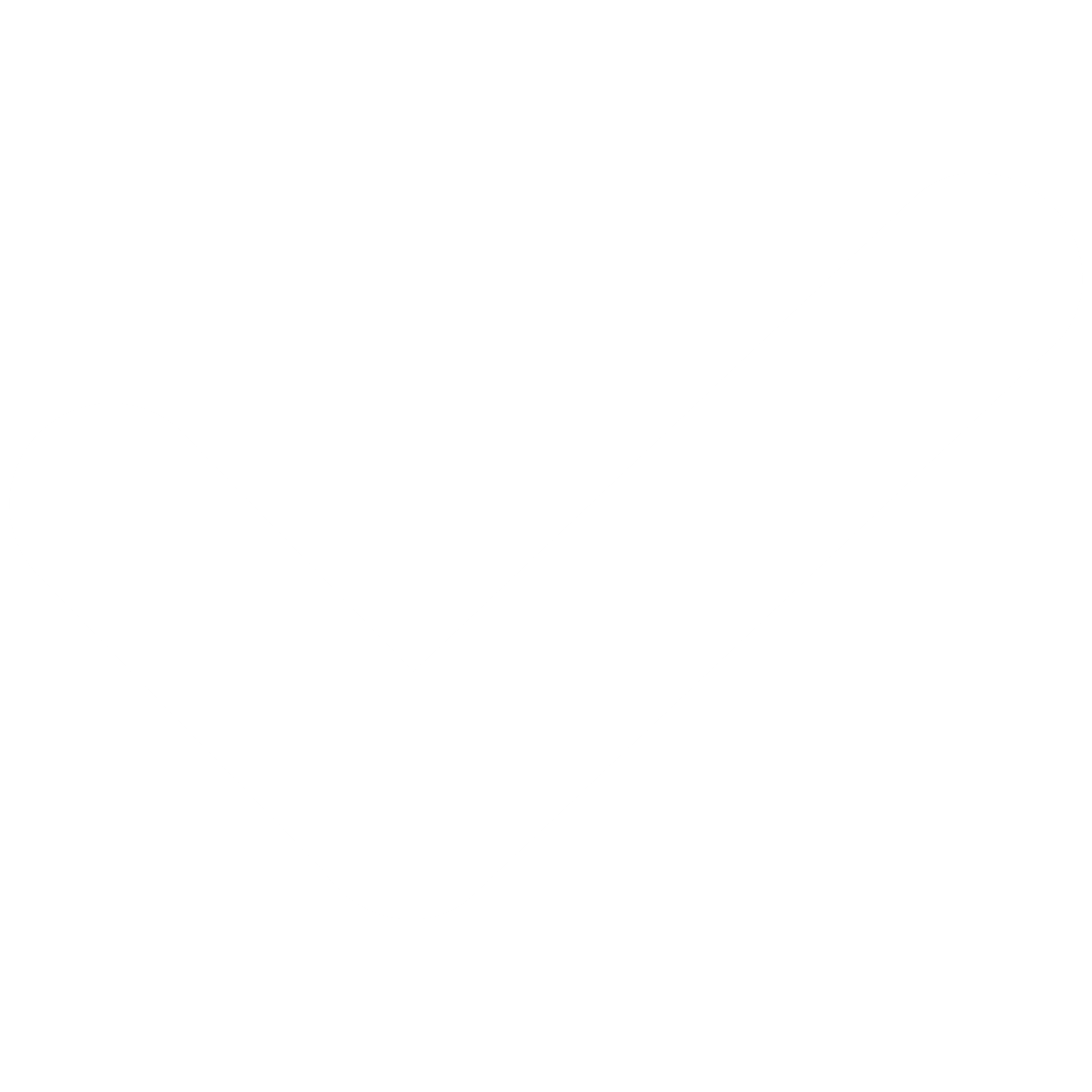 极度害怕风险
遇到重大危机
消减投资账户
可以缩小“生钱的钱”账户到10%
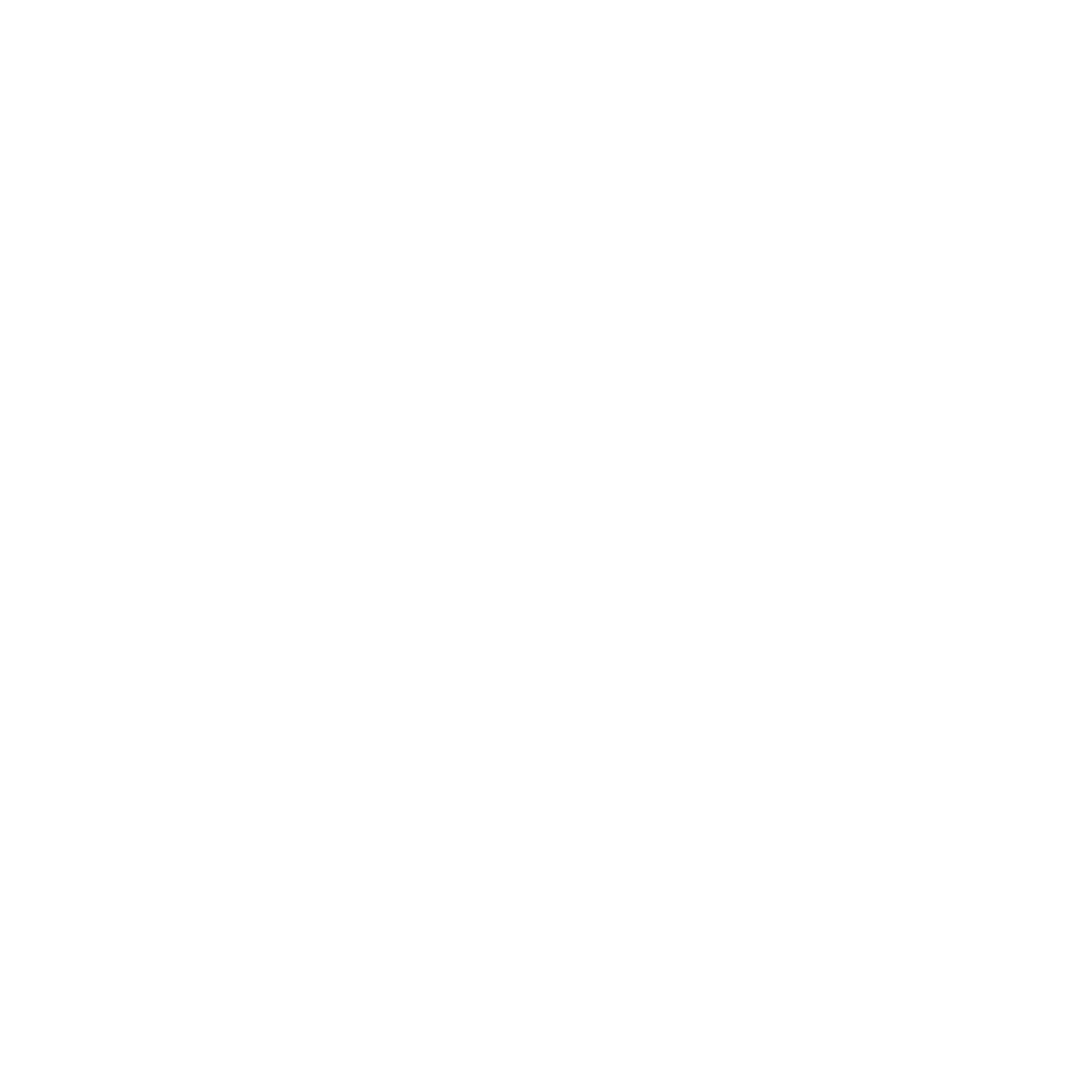 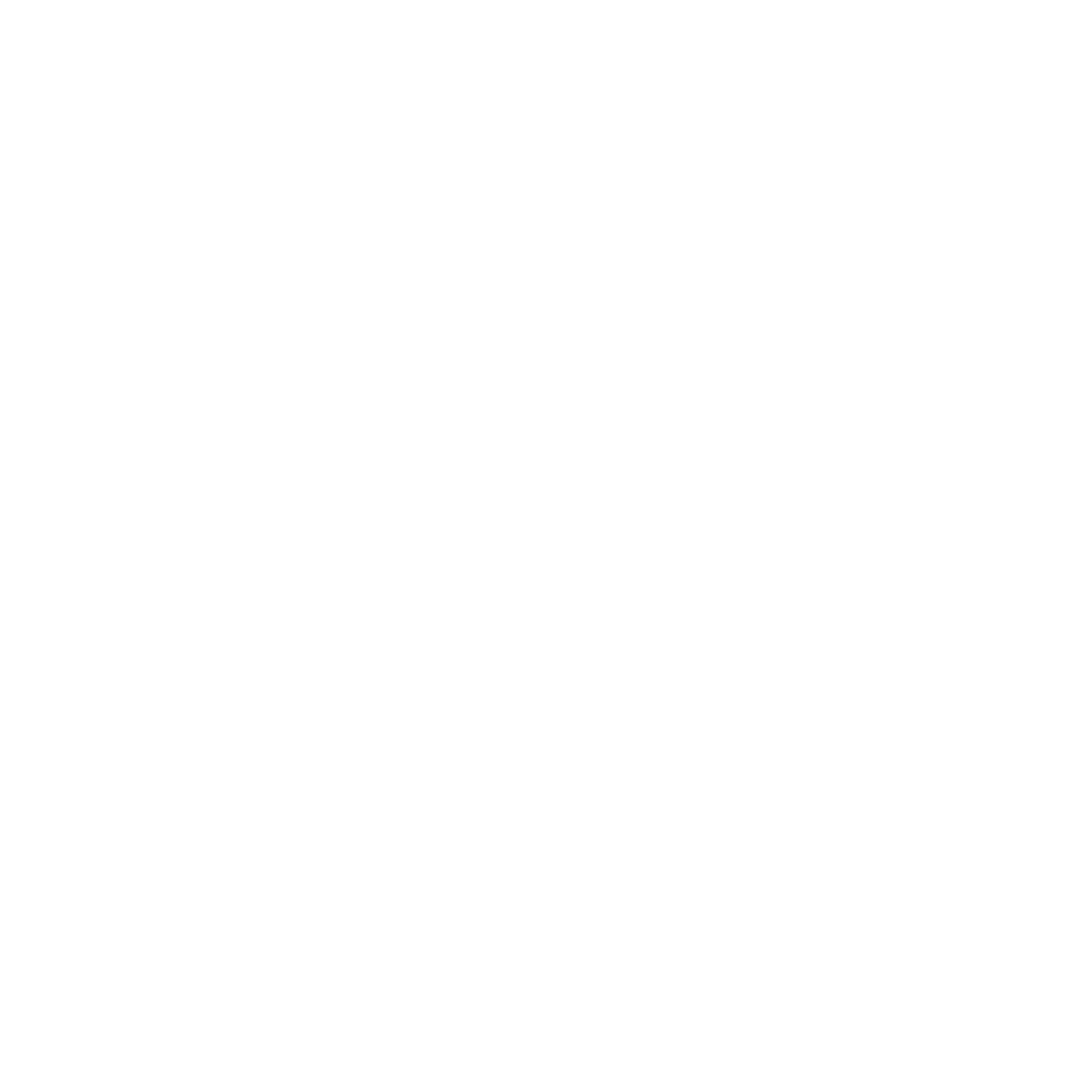 高风险投资比例高
心理素质超好
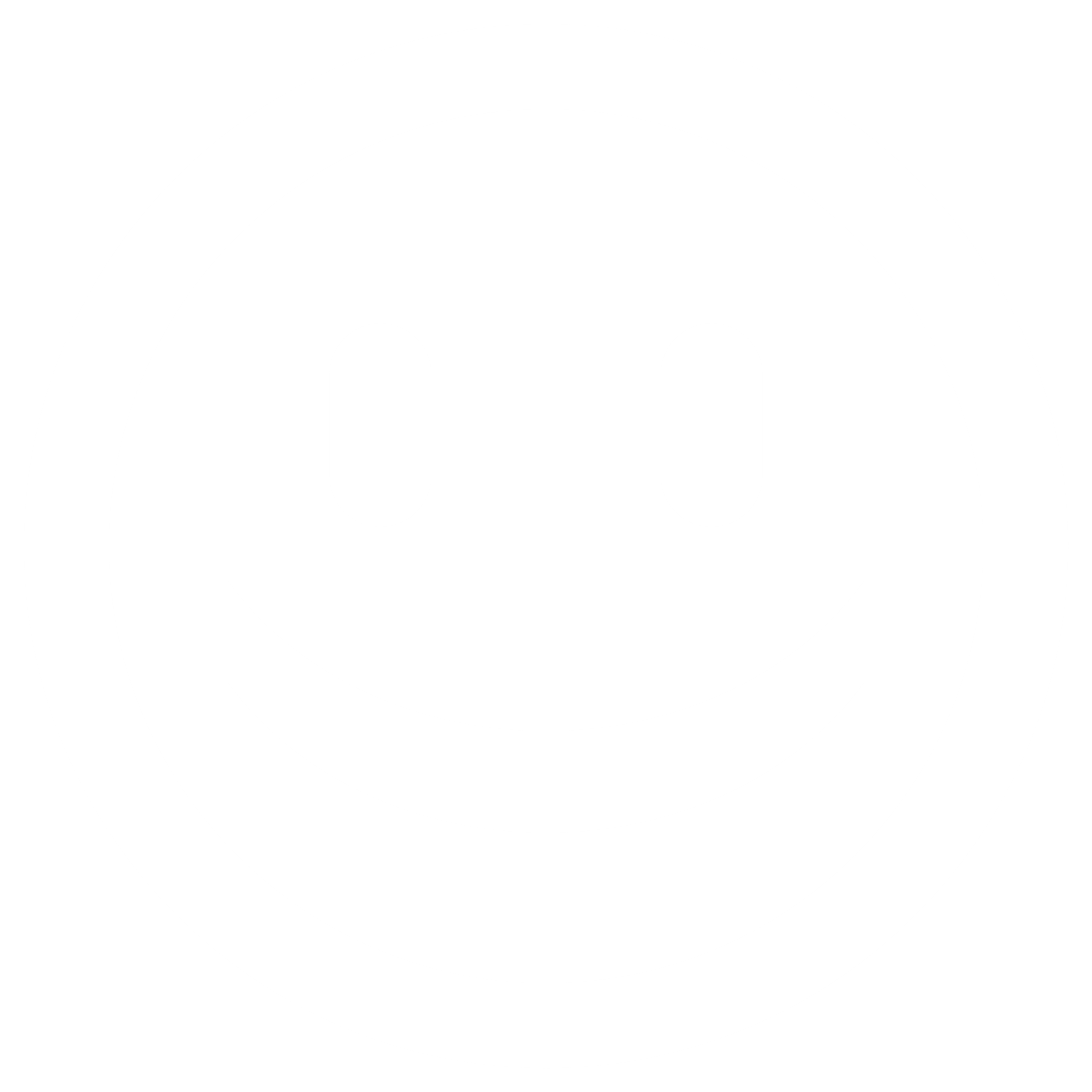 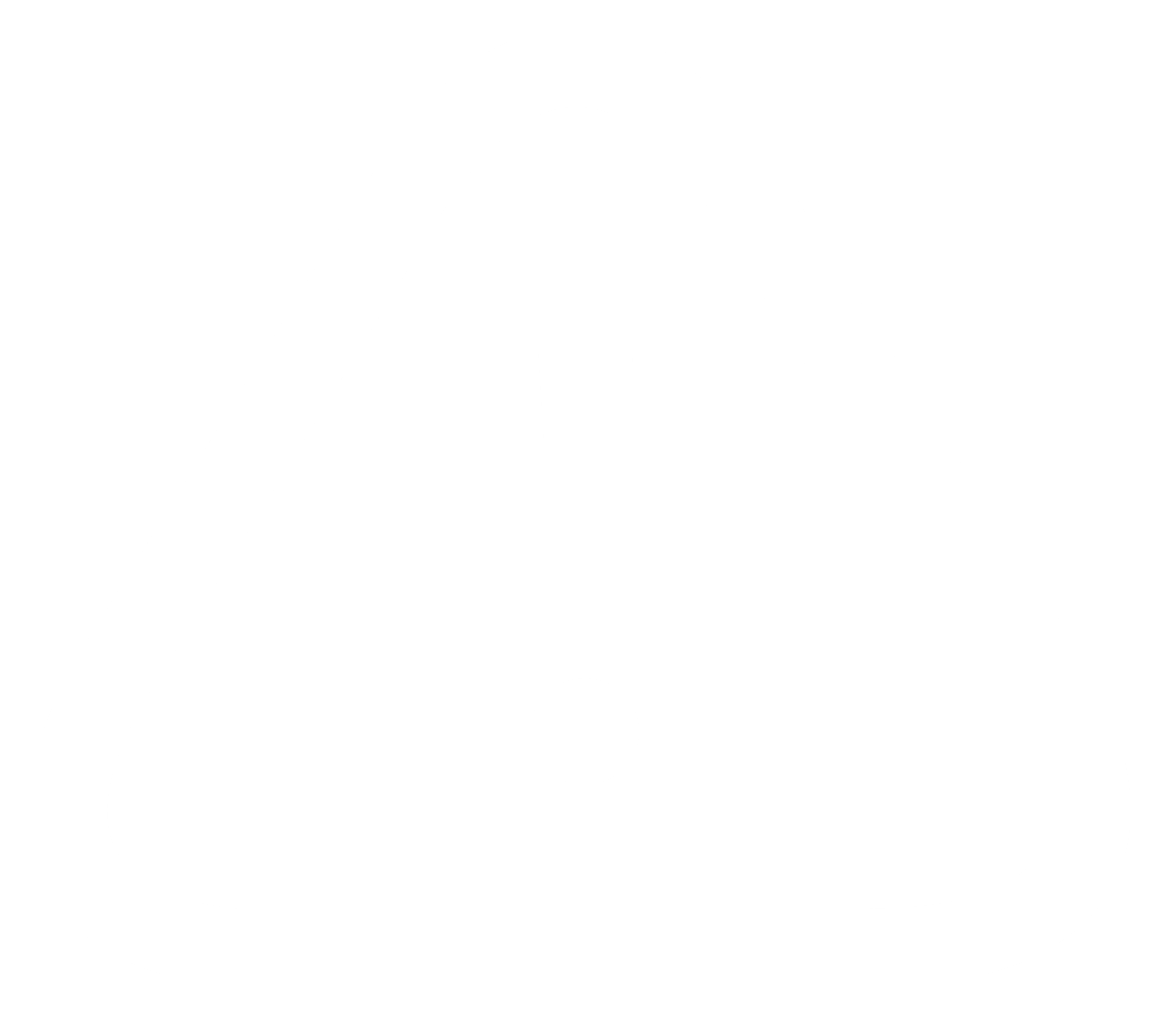 备用金的准备也要适度提高
“生钱的钱”账户提高
到40%，控制在70%
[Speaker Notes: 在前面，我们提到了在不同时间段细微调整不同账户间的比例的问题，其实说的就是最后两类账户之间的调整。资产配置是没有“绝对配置”的，家庭的抗风险能力也是在变化的，所以，当“情况好转”时可以适度提高投资账户的比例；当家庭遇到重大危机时，可以消减投资账户；极度害怕风险的家庭，可以缩小“生钱的钱”账户到10%，心理素质超好的家庭也可以将其提高到40%，但是一定要把两个投资账户的比例控制在70%；高风险投资比例高的家庭，备用金的准备也要适度提高。]
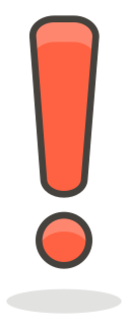 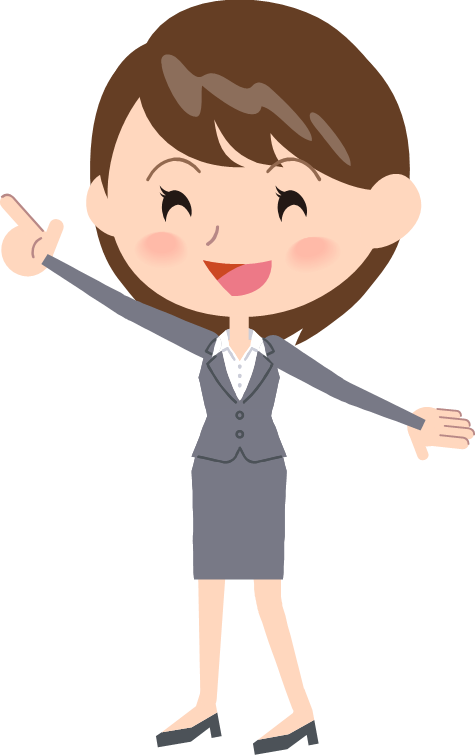 切忌挪用
养老金来进行高风险产品的投资
即使你知道自己一定会“赢”
也不可以挪用
牢记“生钱的钱”必须是闲钱
[Speaker Notes: 最后一点：切忌挪用养老金来进行高风险产品的投资，即使你知道自己一定会“赢”，也不可以挪用。有些资金是经不起亏损和挥霍的，它们是保证你健康快乐生活的基石，因此一定要牢记“生钱的钱”必须是闲钱。]
人生周期
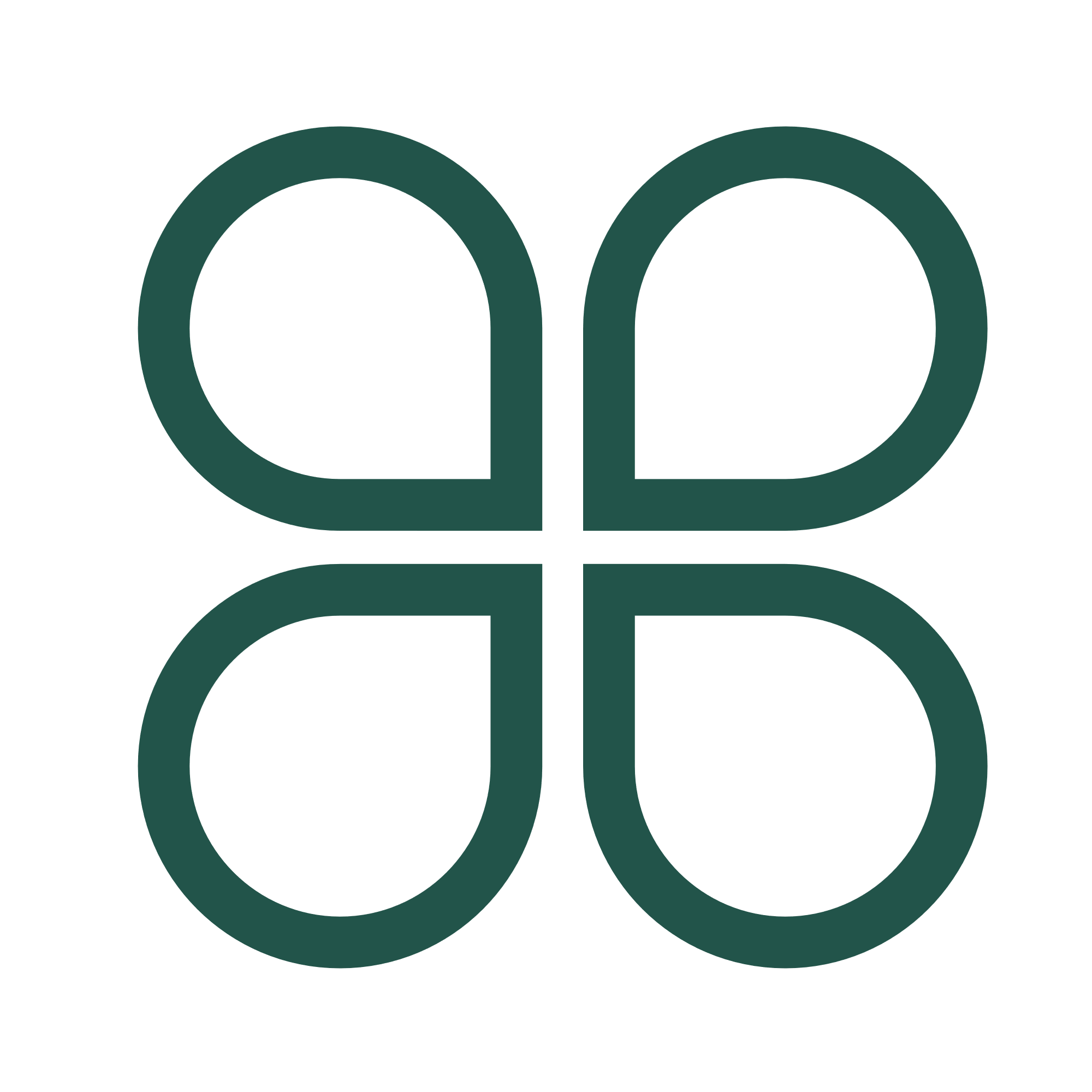 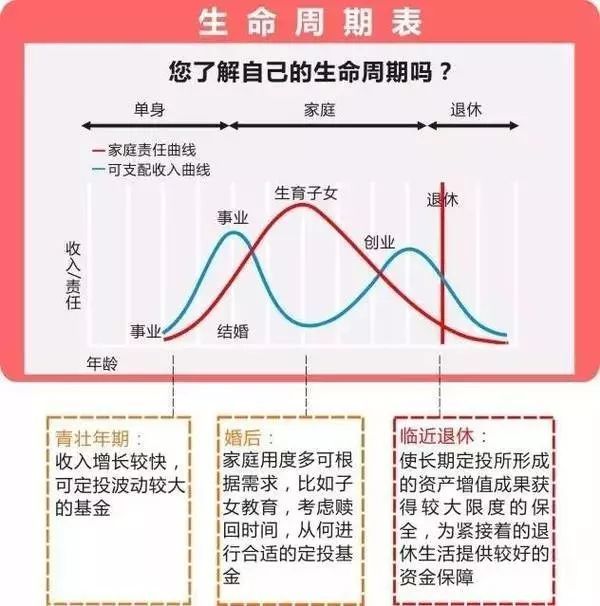 人生不同阶段的收支状况
[Speaker Notes: 家庭资产配置除了与资产的比例和投资产品的属性相关，还决定于第三个因素：人生周期。不同的人生阶段，目标、核心竞争力和遇到的挑战都是不同的，因此也要求家庭成员之间能够互相配合。如果，你已经坐上CFO席位了，就应该站在全局上思考“我们在哪个阶段？”、“我们会遇到哪些问题？”、“我们该如何解决？”等这些问题，包括心理层面和现实层面。现实层面的问题仍旧是：大部分问题都可以靠钱来解决。下面我们来一起看看不同的人生阶段大家都会遭遇的“问题”和“金钱解决方案”。]
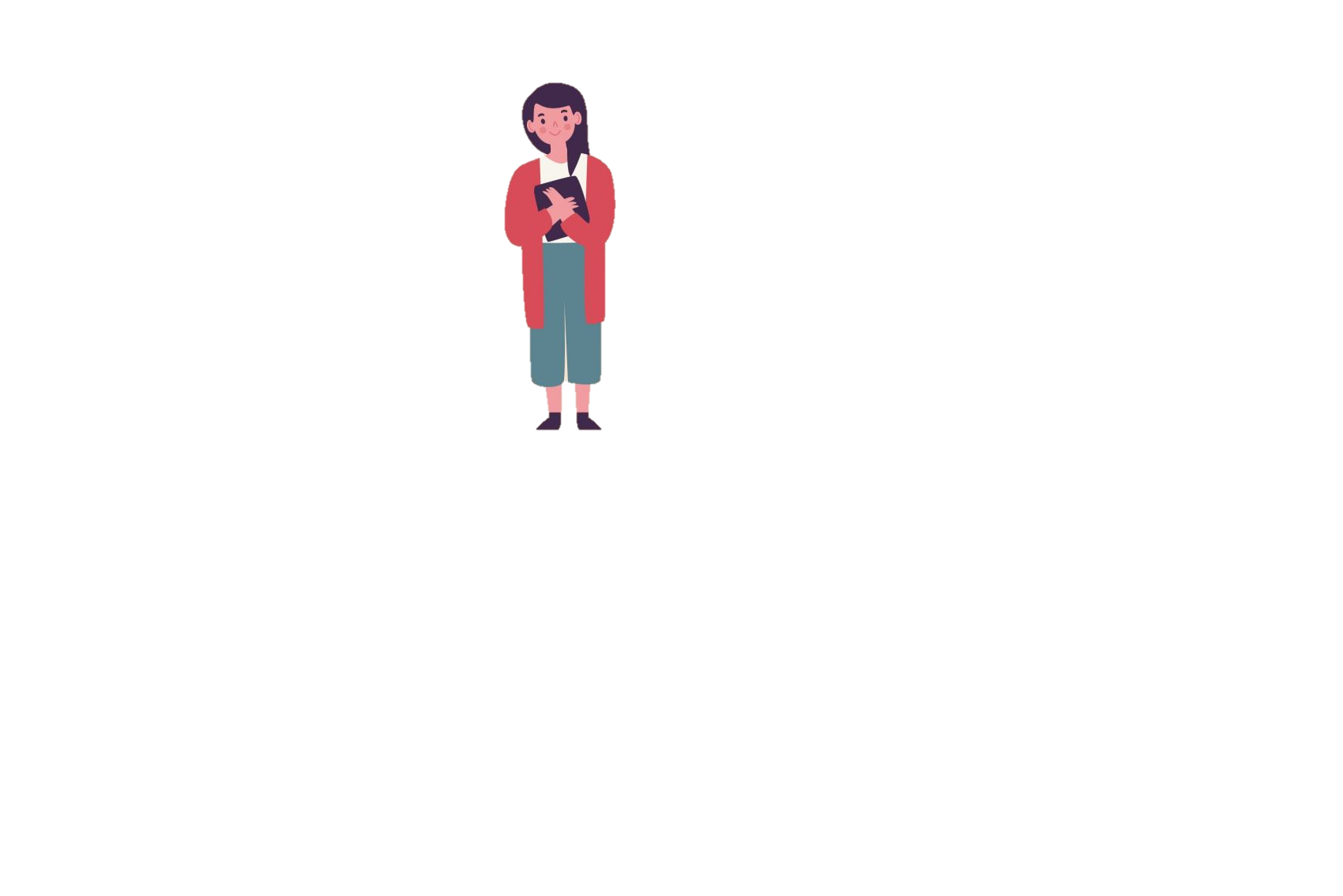 单身贵族
20+
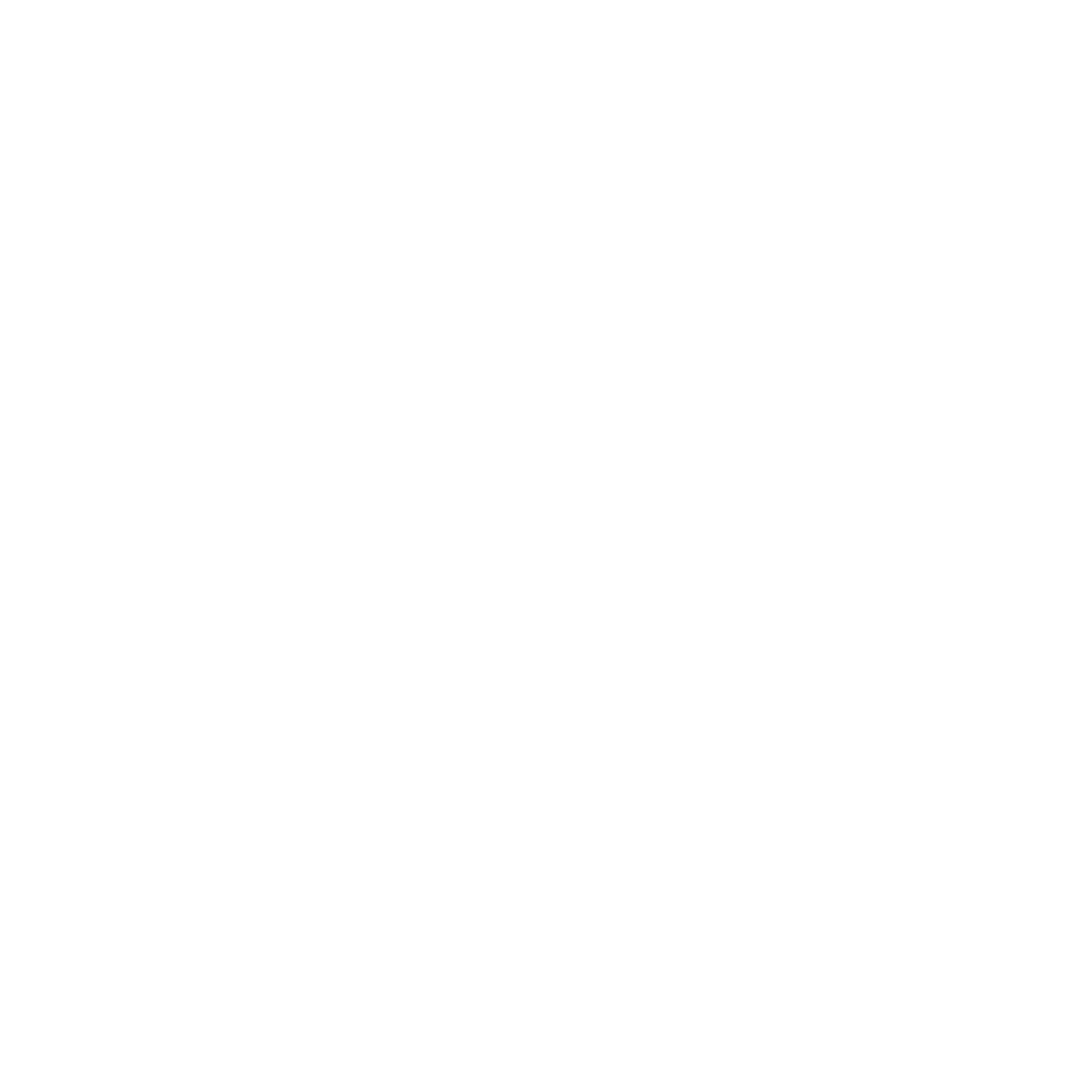 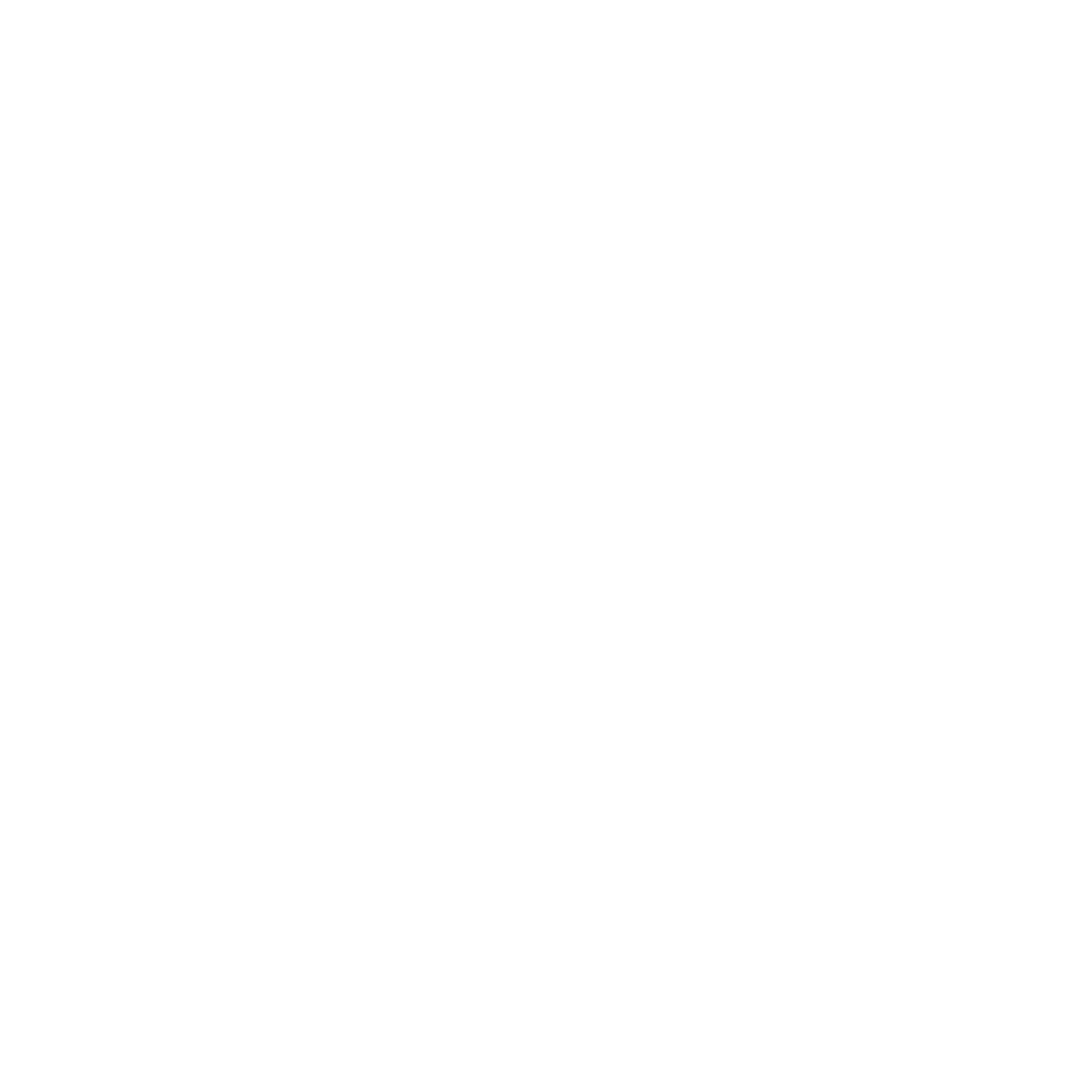 基金
股票
适合投资高风险产品
小家庭
30+
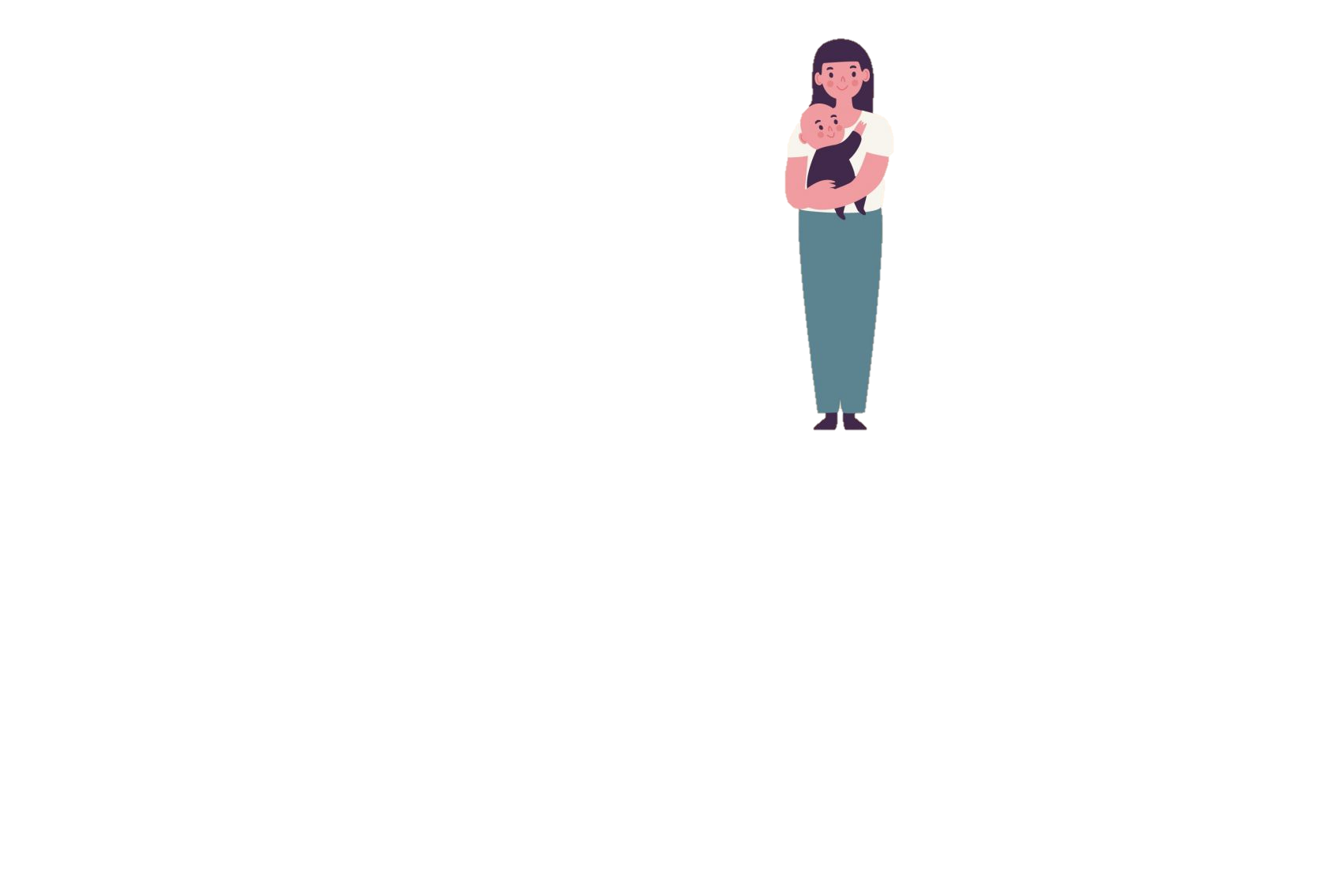 中等风险理财
贵金属类产品
适合以中等风险产品为主
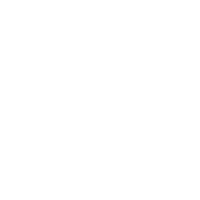 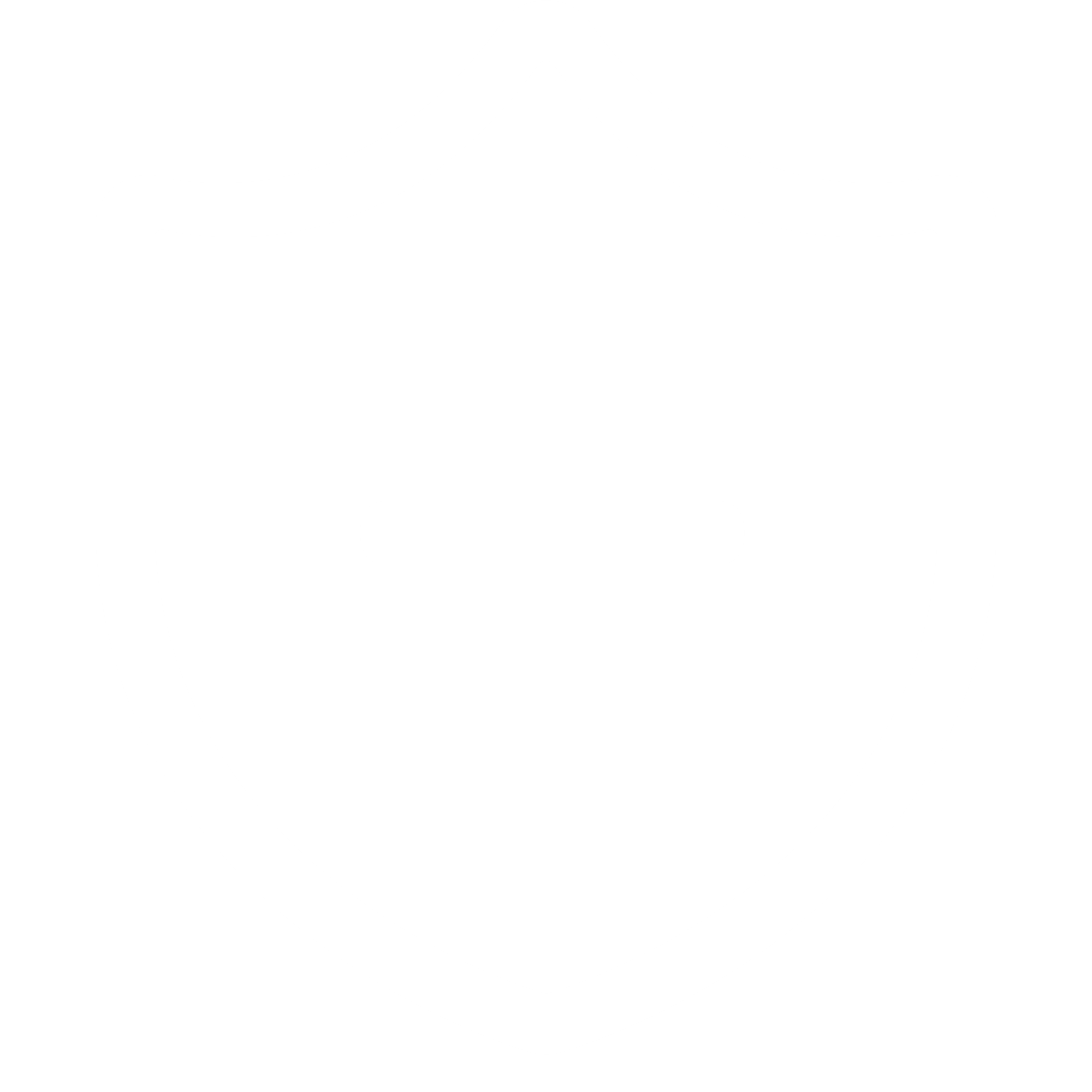 中坚力量
40+
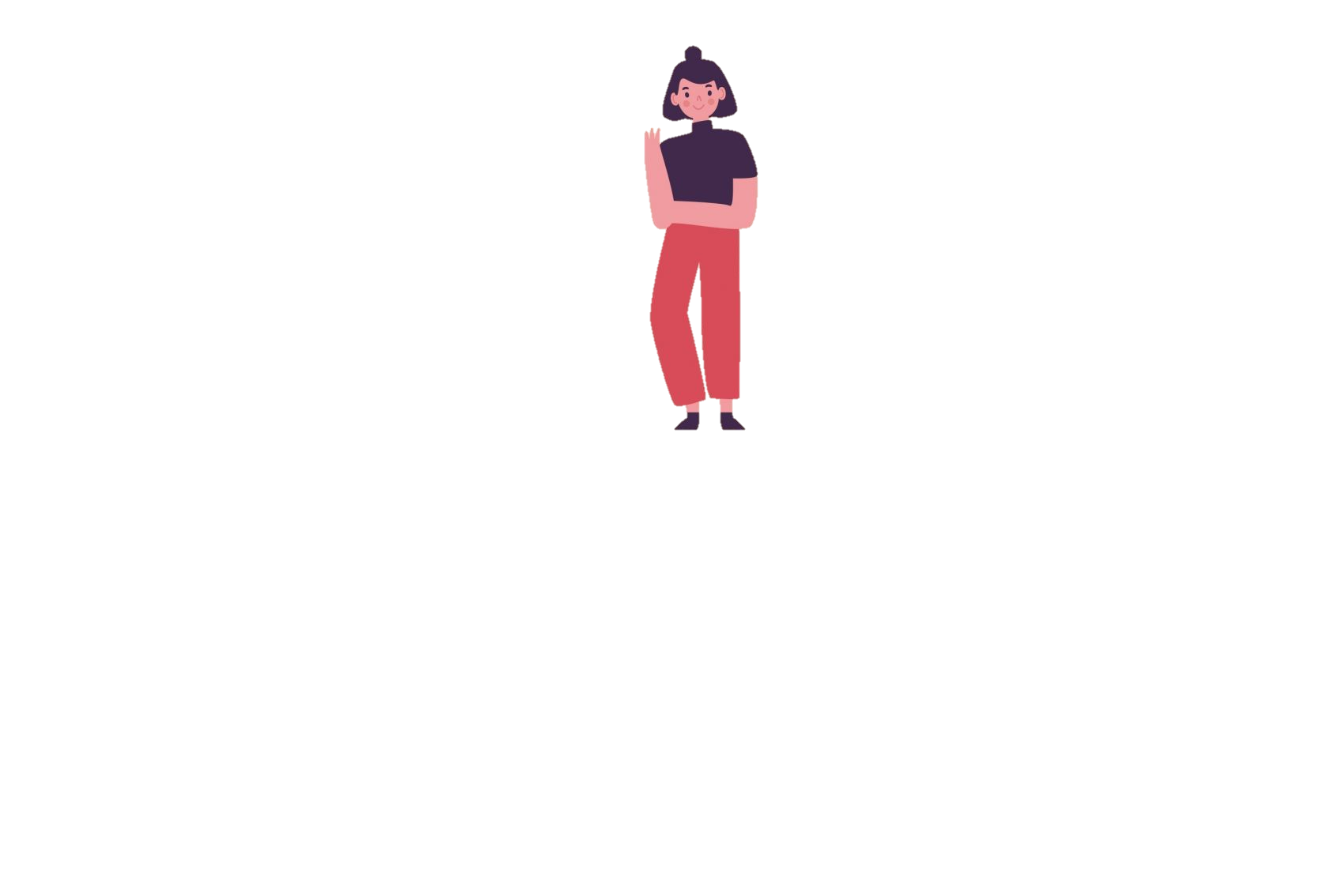 银行理财产品
债券类产品
适合以中低风险产品为主
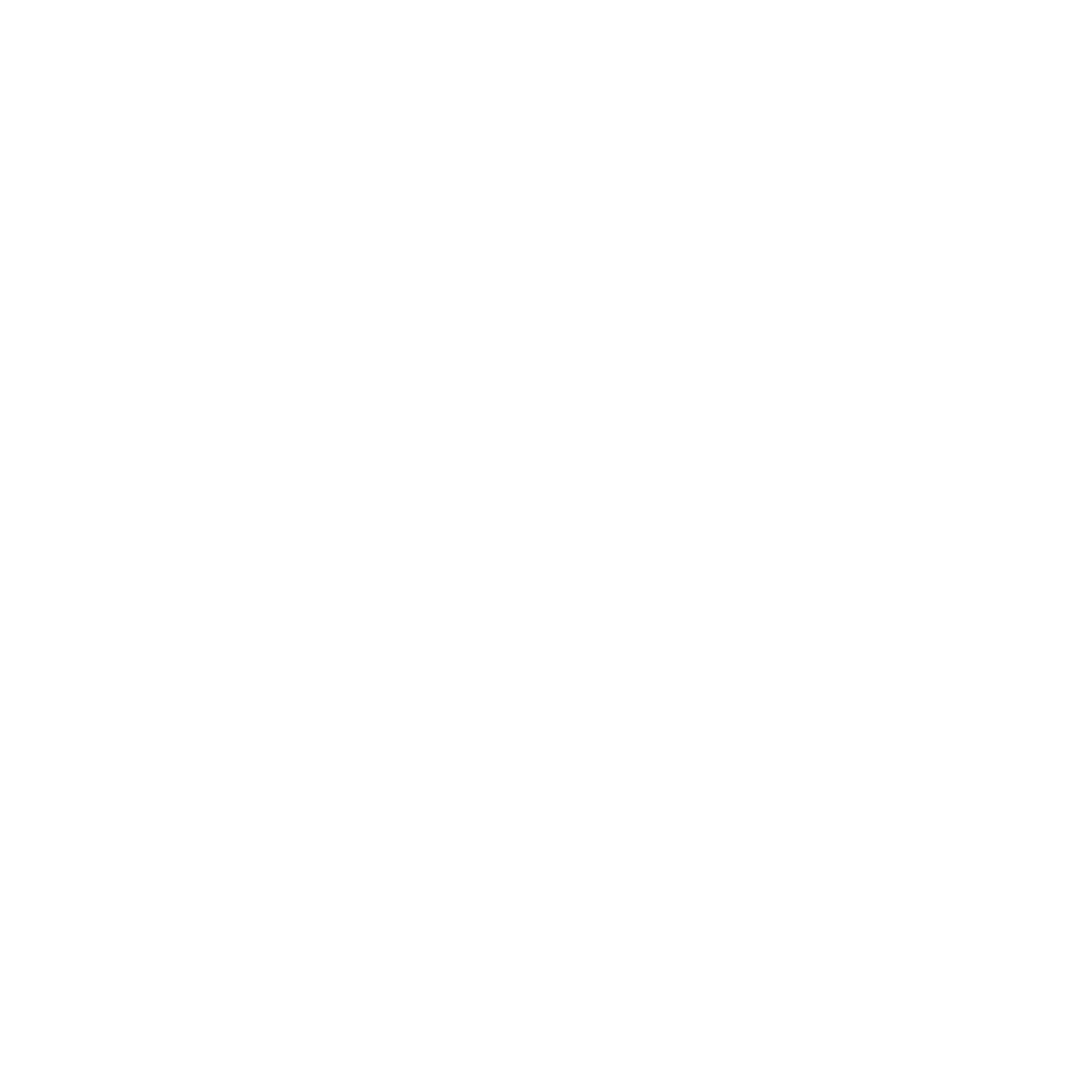 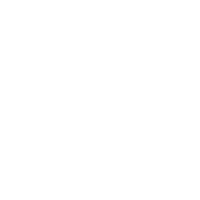 成就人生
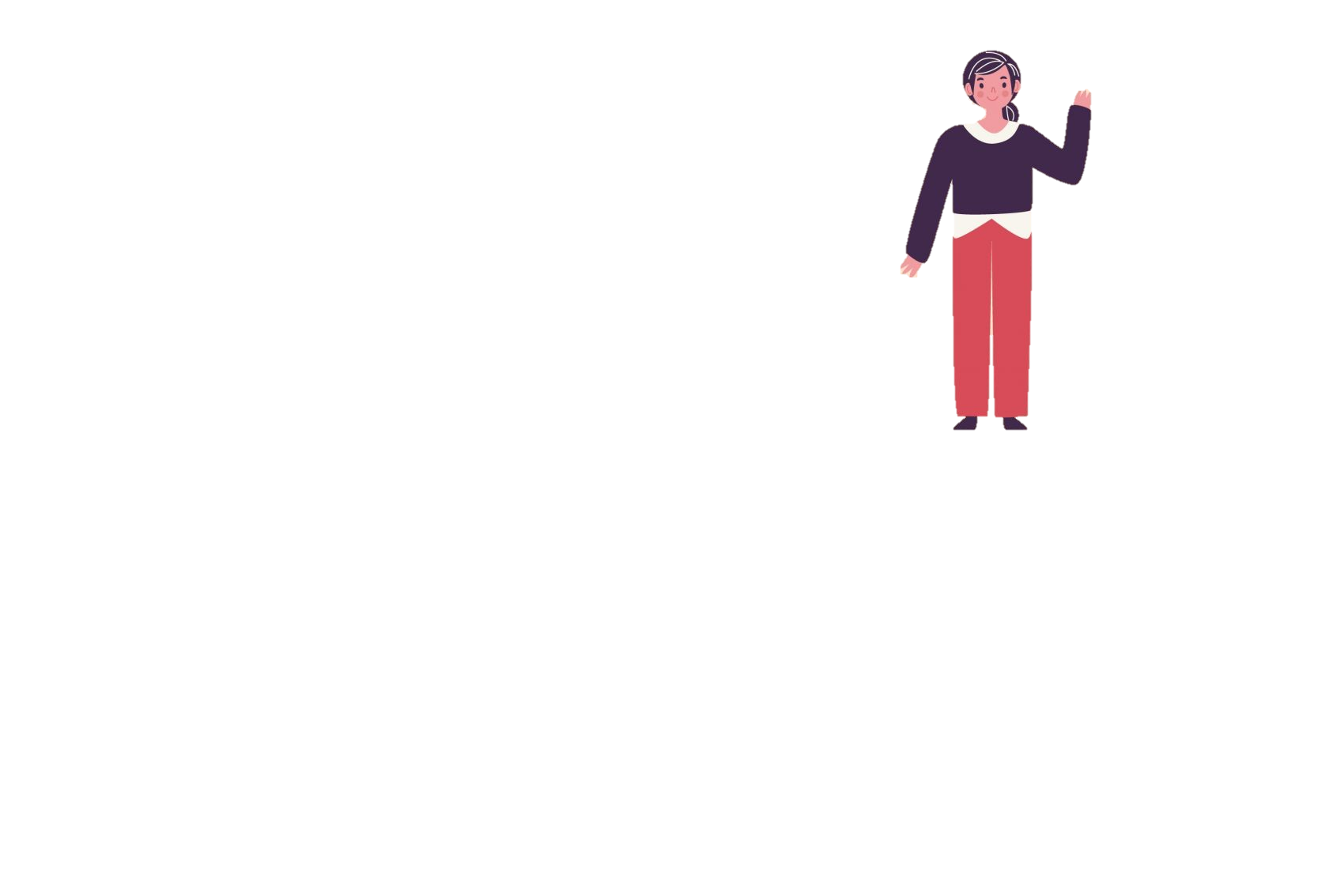 50+
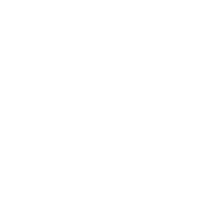 银行储蓄
超高流动性
的理财产品
适合以中低风险产品为主
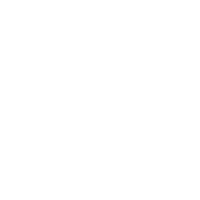 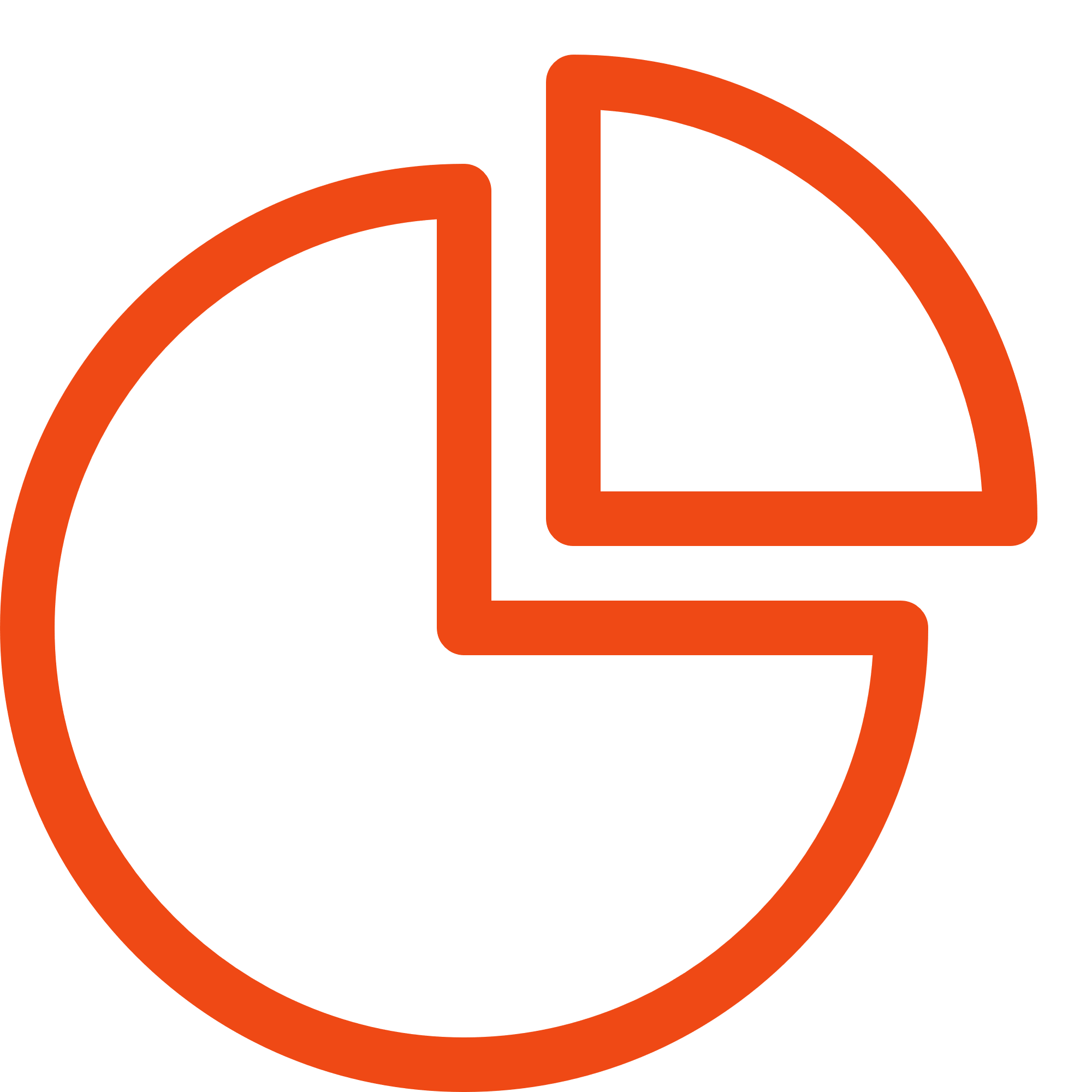 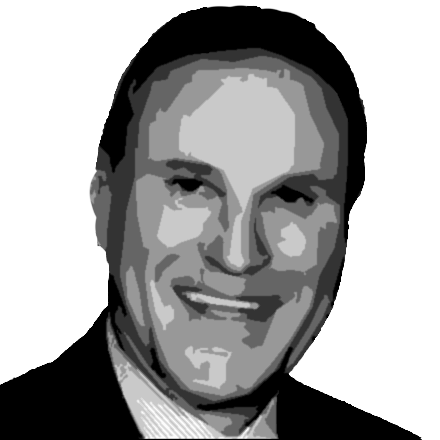 “
做投资决策，最重要的是要着眼于市场，
确定好投资类别。
从长远看，大约90%的投资收益
”
都是来自于成功的资产配置。
——“全球资产配置之父”加里·布林森
最好每半年抽出一个小时，对家庭资产
进行一次检视，对家庭理财意义重大
[Speaker Notes: 四、结语
“全球资产配置之父”加里·布林森就说过：做投资决策，最重要的是要着眼于市场，确定好投资类别。从长远看，大约90%的投资收益都是来自于成功的资产配置。
当你发现你没有钱准备保命的钱或者养老的钱。这个时候就要好好想一想：是不是自己花的钱太多了，花钱的速度大于赚钱的速度呢？或者是你将你的资产过多地投入了股市、投入了房产呢？避免贪心导致重大财产损失。
做家庭资产配置最重要的是：掌握一种平衡。
 
最好每半年抽出一个小时，对家庭资产进行一次检视，对家庭理财意义重大。]
谢
谢
聆
听
[Speaker Notes: 今天的课程就到这里了，希望对各位的家庭理财规划有所帮助，谢谢聆听！]